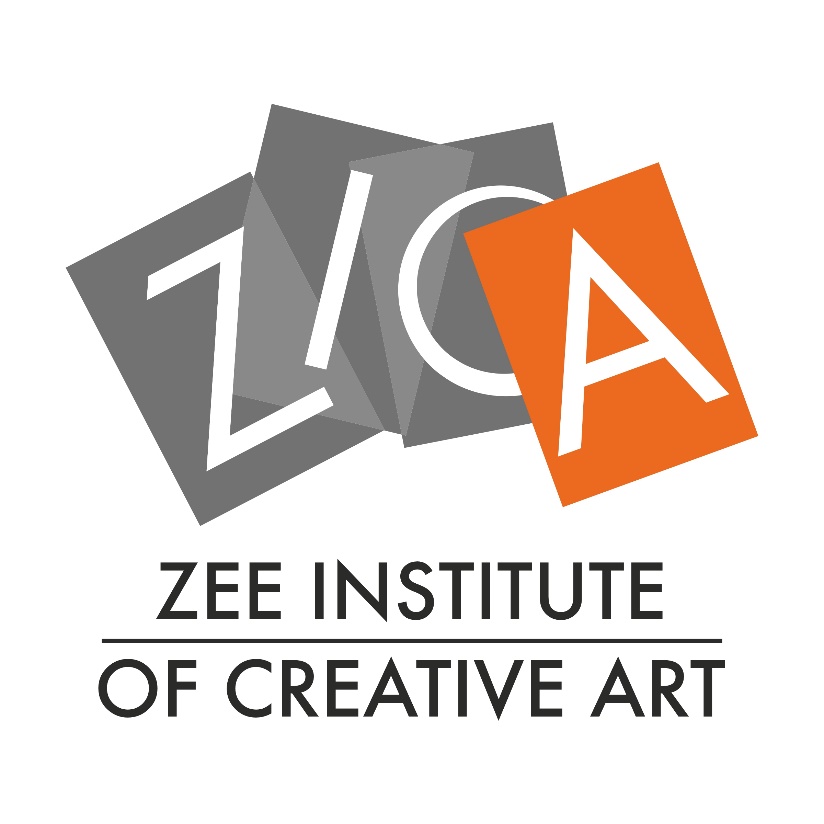 PRODUCT PRESENTATION
2025-26
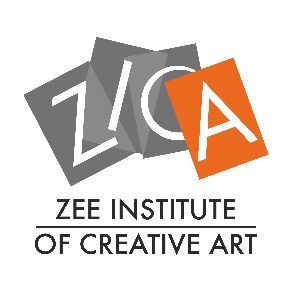 India's total population in 2025 is estimated at 146 Crore  
The 15–24 age group comprises about 17.51% of India's total population
Over 50% of the population is below the age of 25
The median age in India is 28.8 years
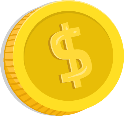 TARGET GROUP
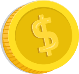 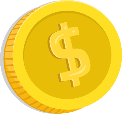 Source: IndexMundi & Worldometers
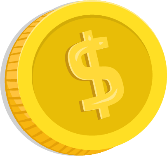 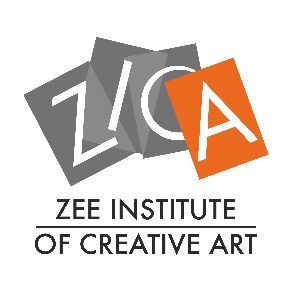 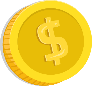 10th Pass
12th Pass / Fail
Under-Graduate
Graduate / Post-Graduate
Working Professionals
Entrepreneurs
2025-2029
TOP GROWTH SECTORS
TARGET GROUP
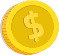 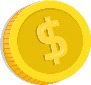 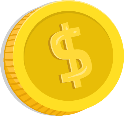 COMPETITIVE EXAMS: APPLICANTS VS. SEATS (2024–25)
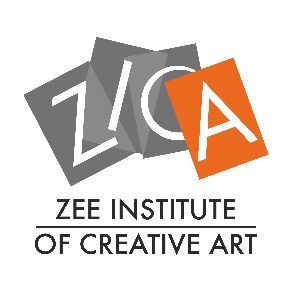 Key Statistics on Job Dissatisfaction in India (2024)
70%
59%
54%
Millennials are contemplating a job change, highlighting generational concerns
considering quitting their current jobs
Indian employees report being unhappy at work
EMPLOYEE JOB DISSATISFACTION AND ATTRITION TRENDS IN INDIA – 2024
Contributing Factors to Job Dissatisfaction
86%
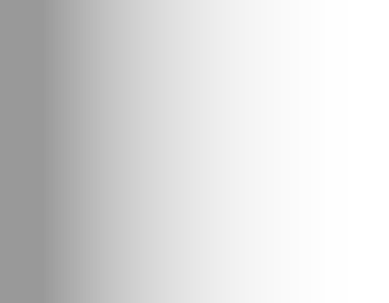 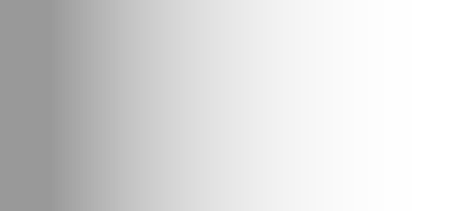 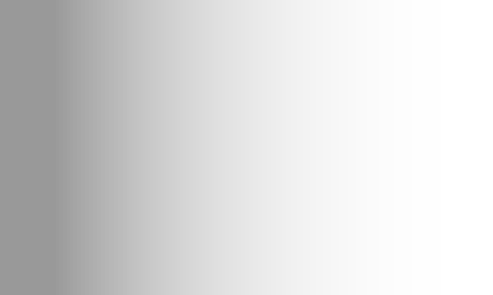 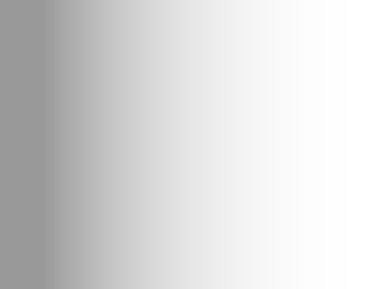 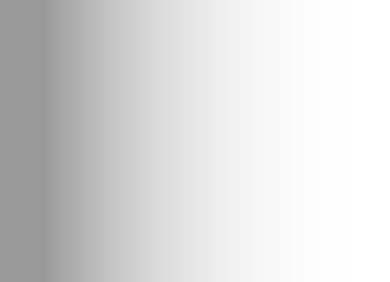 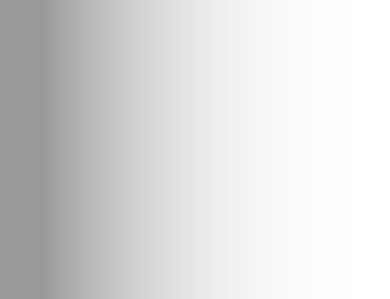 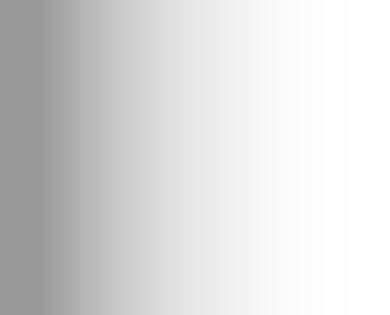 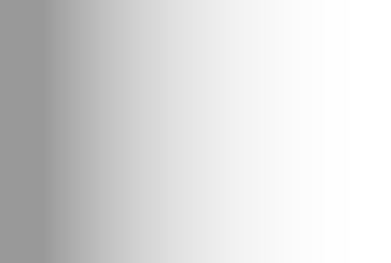 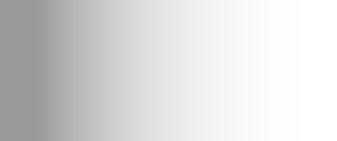 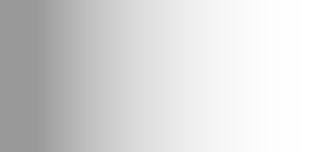 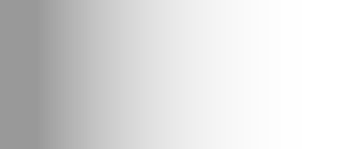 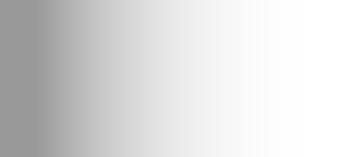 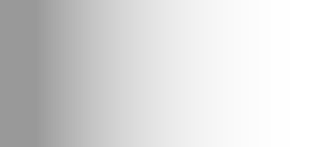 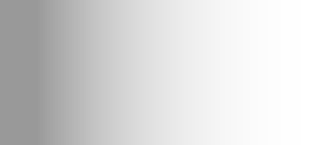 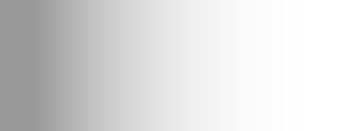 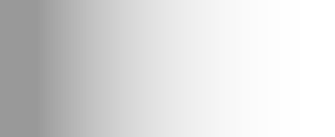 Workplace conflicts, with 63% of employees experiencing difficulties in teamwork
35%
63%
55%
62%
Challenges in expressing opinions, as 62% struggle to voice their views openly
Mental health concerns, particularly among employees under 35, leading to increased consideration of leaving the workforce.
Lack of personal fulfillment and inadequate support systems
Indian employees are either "struggling" or "suffering" in their professional lives, with only 14% feeling they are "thriving."
Source: Financial Express, India Today & Hindustan Times
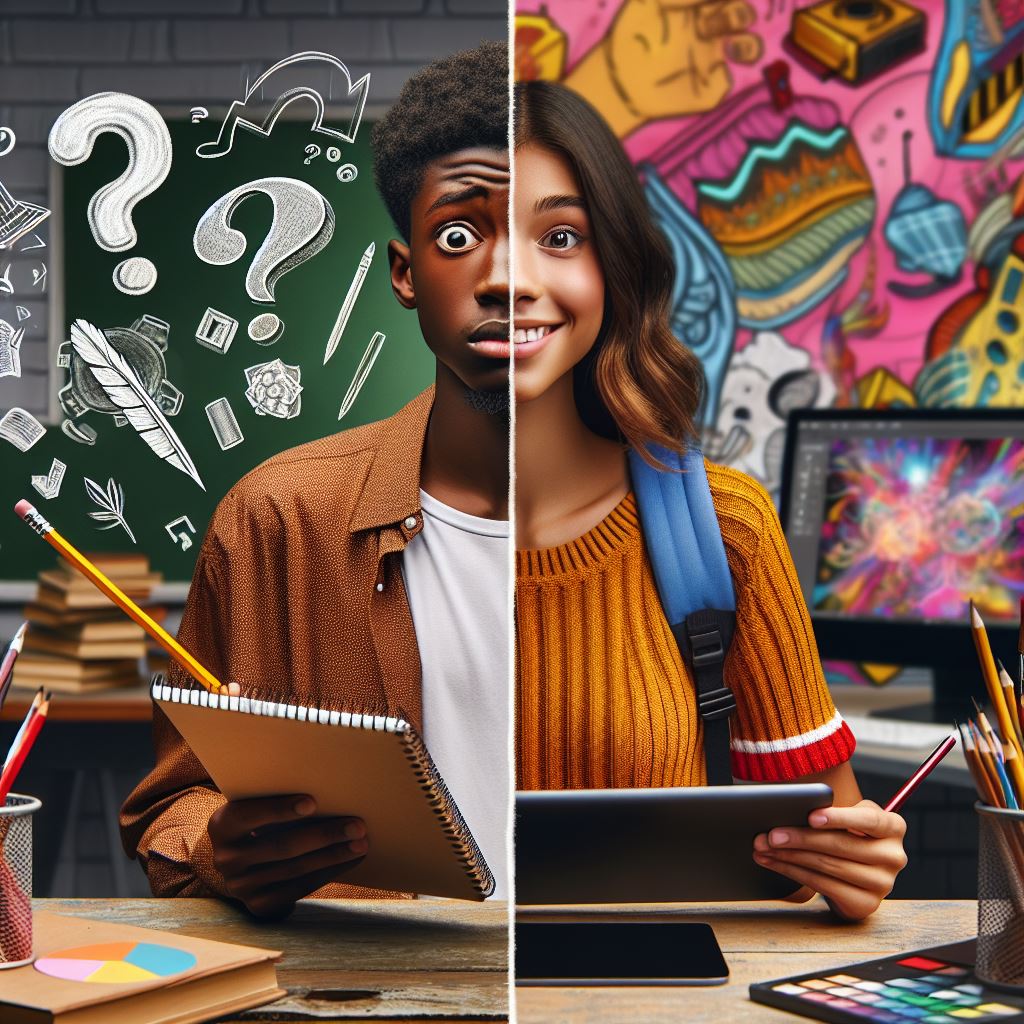 Common Challenges Faced by Students:

Lack of direction or career clarity
Low self-confidence & limited exposure
Weak technical or creative skills
Fear of the future or job market

How ZICA Courses Help:

Explore creativity through hands-on learning
Industry-based curriculum with real world portfolio
Build self-esteem through skill mastery
Introduce exciting career paths in Animation, VFX, Gaming & many other areas
FROM “CONFUSED TO CREATIVE” – ZICA TRANSFORMATION BEGINS
1. Greater Job Satisfaction
 Work feels fulfilling, not forced
 Higher motivation and enthusiasm
 Reduced burnout and stress

2. Increased Productivity & Performance
 Natural drive leads to consistent effort
 Willingness to go the extra mile
 Creativity and innovation flourish


3. Continuous Learning & Growth
 Passion fuels curiosity
 Willingness to upskill and stay relevant
 Personal and professional development align
4. Authentic Connections & Impact
 Easier to network within your passion domain
 Builds credibility and personal brand
 Real sense of contribution and meaning

5. Long-Term Career Sustainability
 Stronger resilience during tough times
 Clearer vision for future goals
 Higher chances of turning it into a thriving career or business
THE BENEFITS OF MAKING “PASSION YOUR PROFESSION”
Transformative Learning Experience
Concept: Evolving from a novice to a skilled professional.
Stages:
Caterpillar: Initial learning phase, building foundational skills.
Chrysalis: Intensive training, honing techniques and creativity.
Butterfly: Emerging as a confident, industry-ready professional.
Key Features:
Personalized Learning Paths: Tailored to individual strengths and goals.
 Industry standard curriculum: For real-world applications.
Mentorship: Guidance from experienced industry experts.
Cutting-edge Tools: Access to the latest technology and resources.
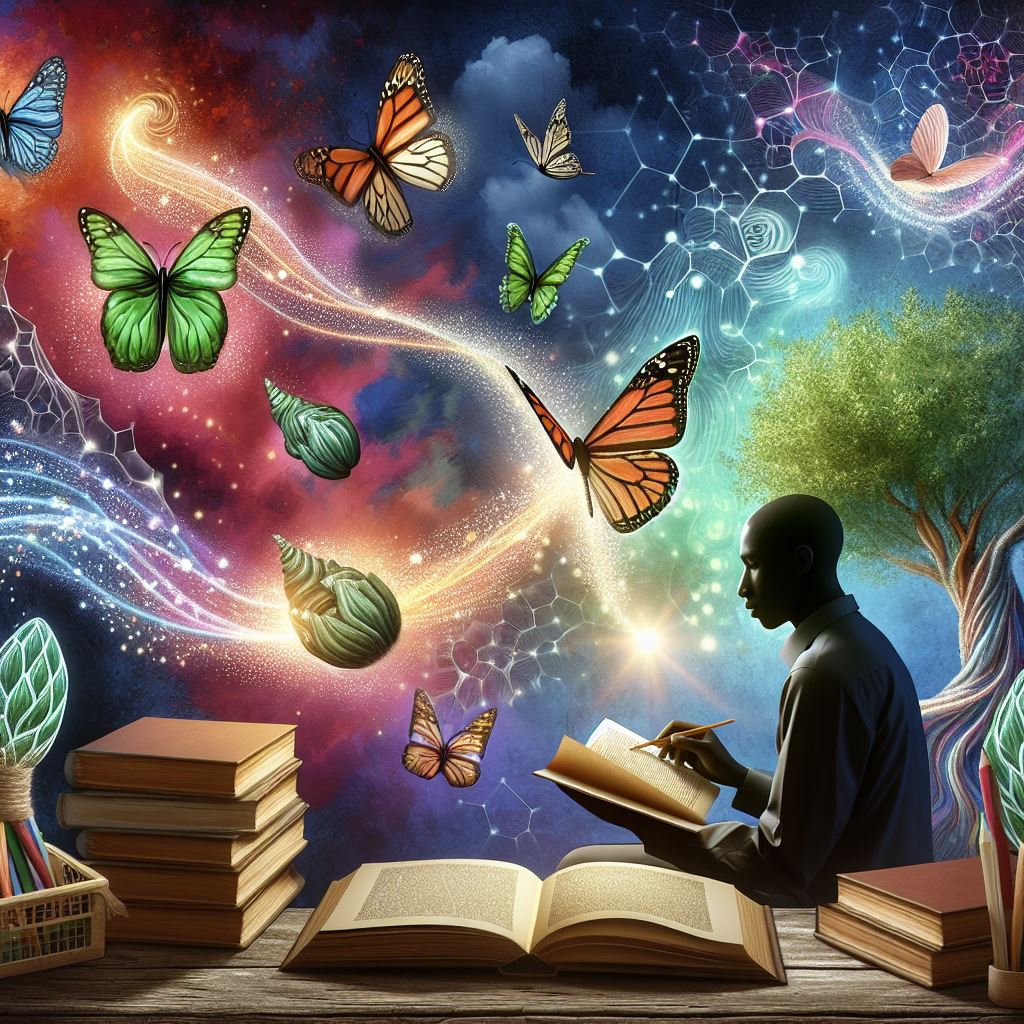 METAMORPHOSIS WAY OF LEARNING
Concept: Engaging students through practical learning and hands-on tasks to master skills in Animation, Visual Effects, Gaming, and Graphic Design.
Benefits:
Practical Skills: Students gain real-world experience by actively creating and manipulating media.
Enhanced Creativity: Physical engagement stimulates creative thinking and innovation.
Better Retention: Hands-on activities help in retaining complex concepts and techniques.
Active Learning: Keeps students motivated and involved in their learning process.
Key Strategies:
Advanced Software: Using industry-standard tools for animation, VFX, and design.
Collaborative Tasks: Group activities that mimic professional environments.
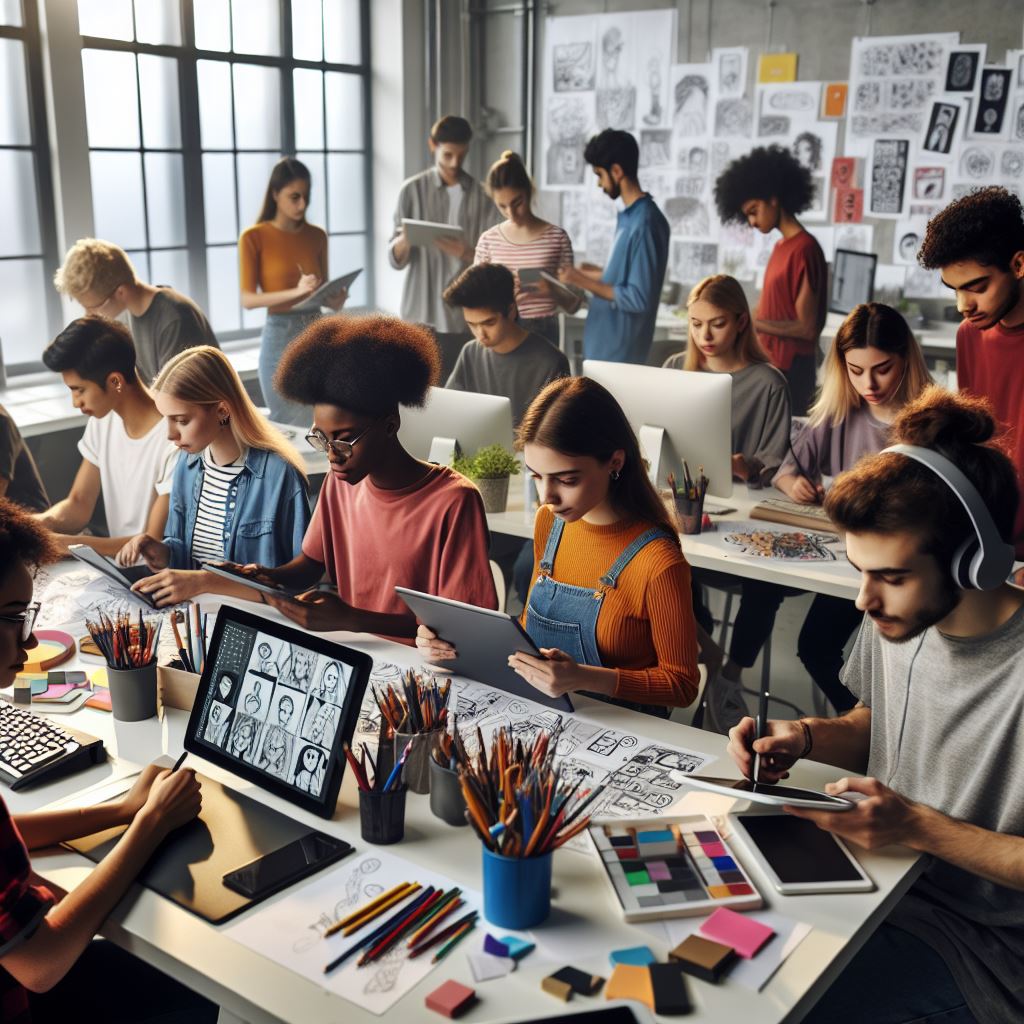 HANDS-ON LEARNING FOR CREATIVE FIELDS – “KINESTHETICS”
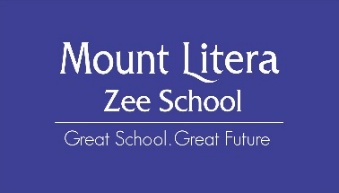 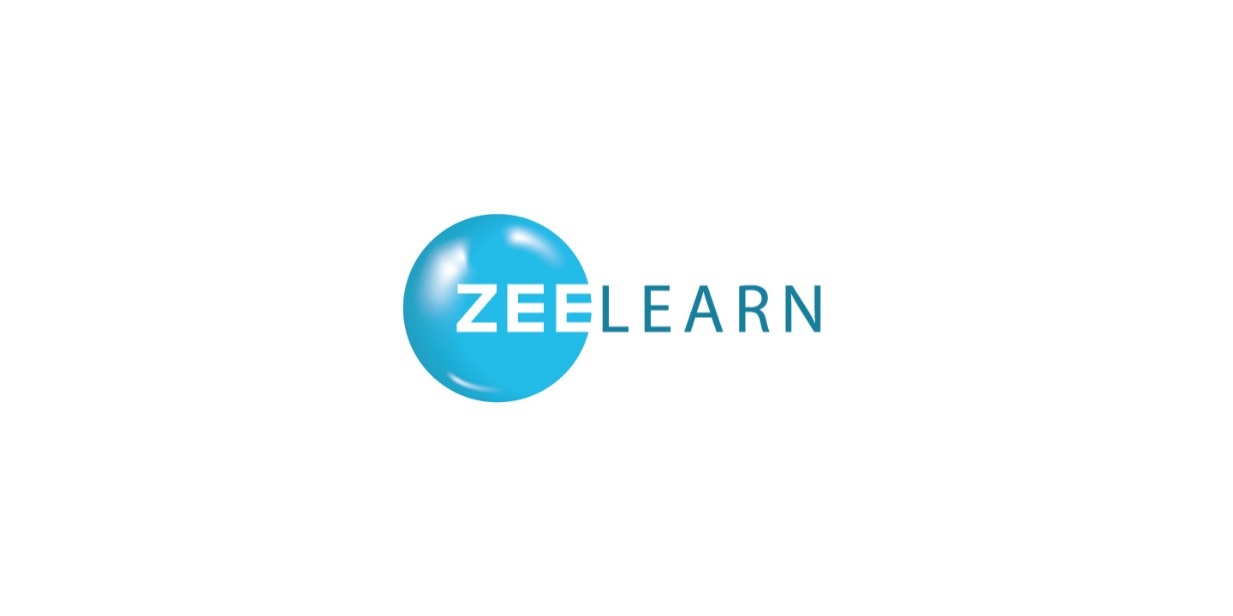 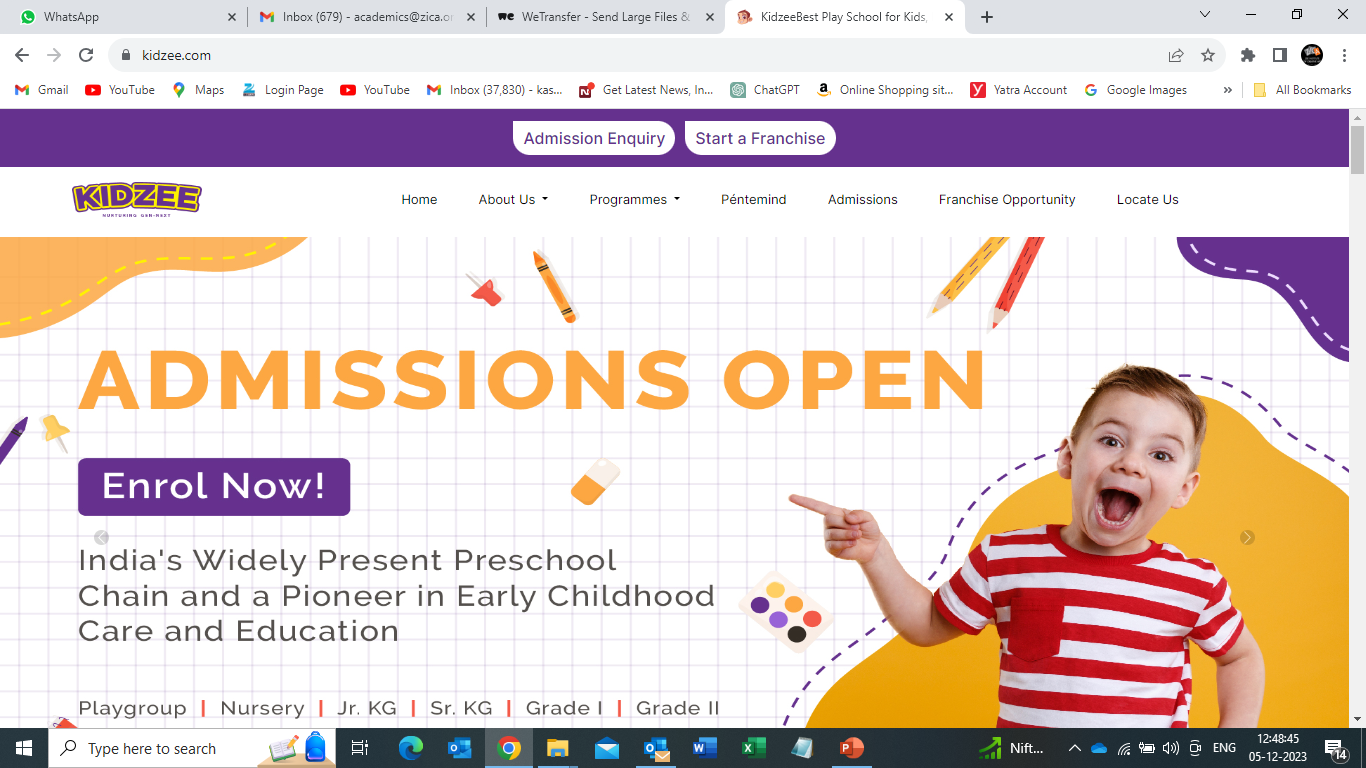 Backed by Zee Group, Zee Learn aims to empower India’s children and youth
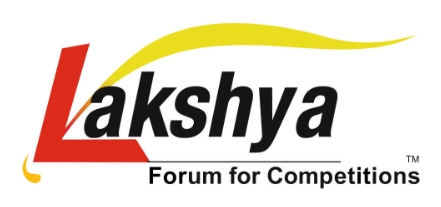 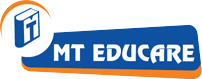 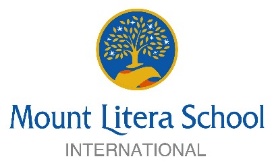 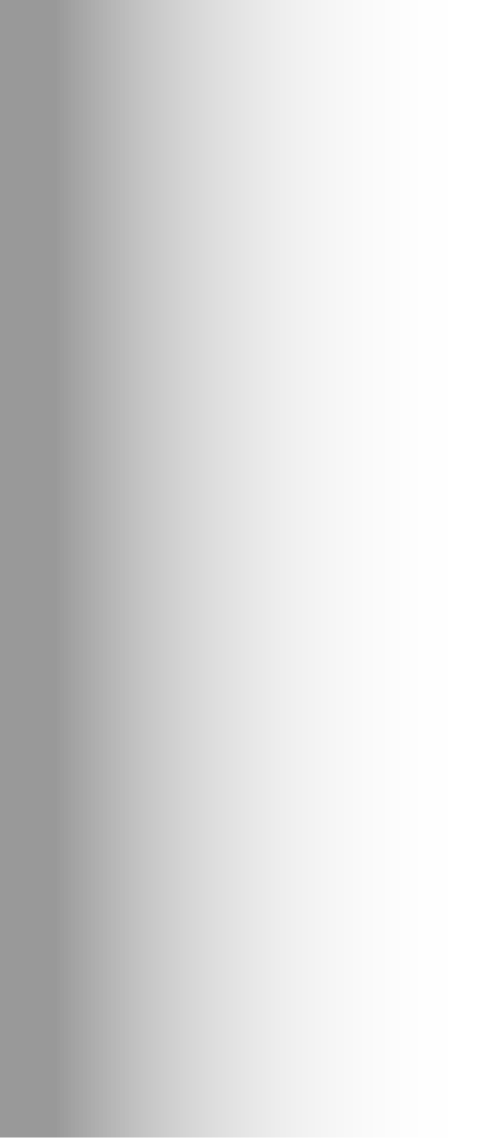 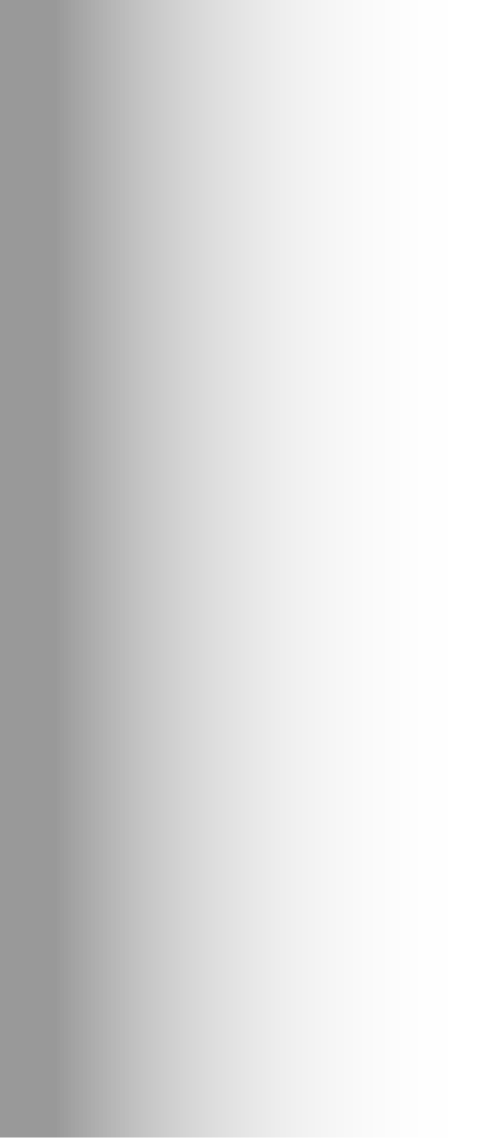 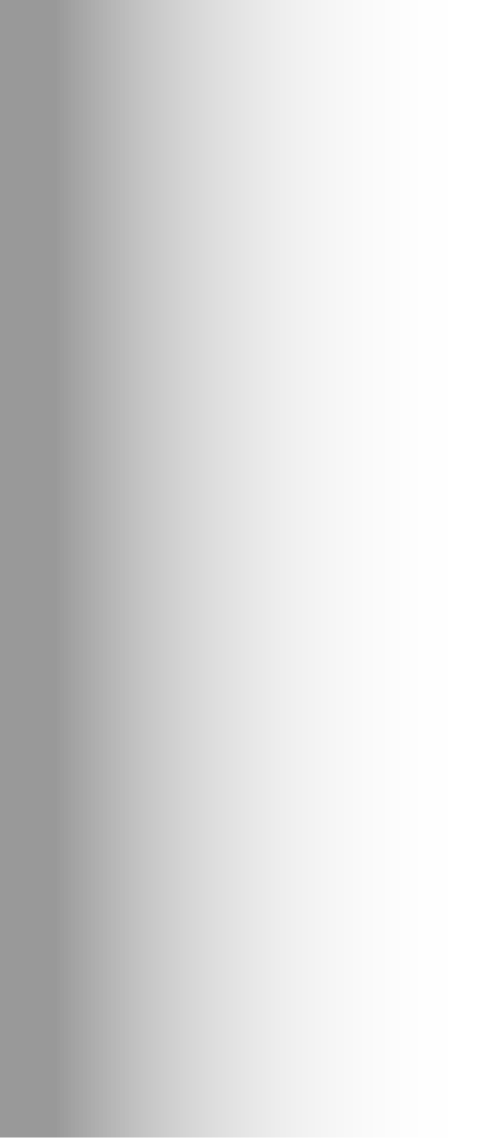 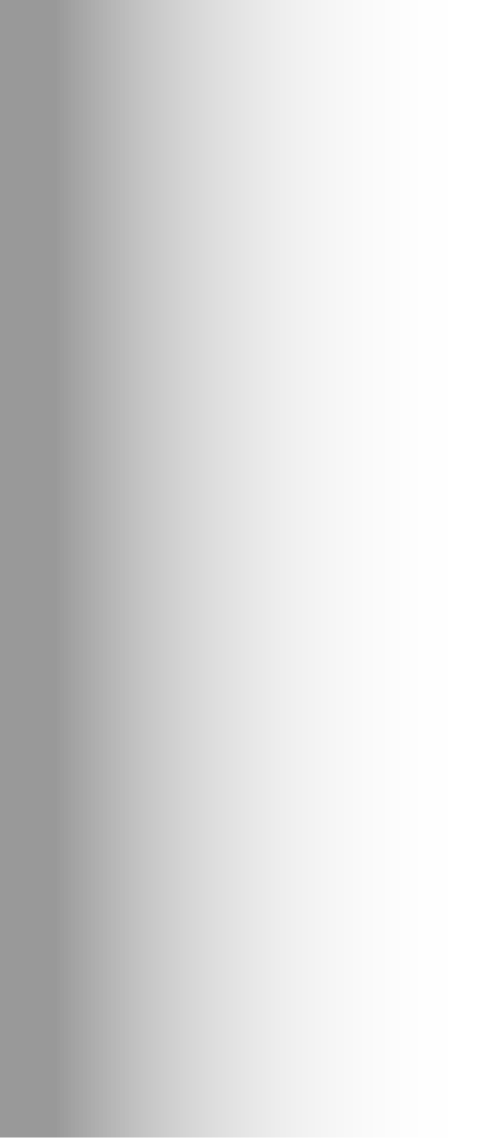 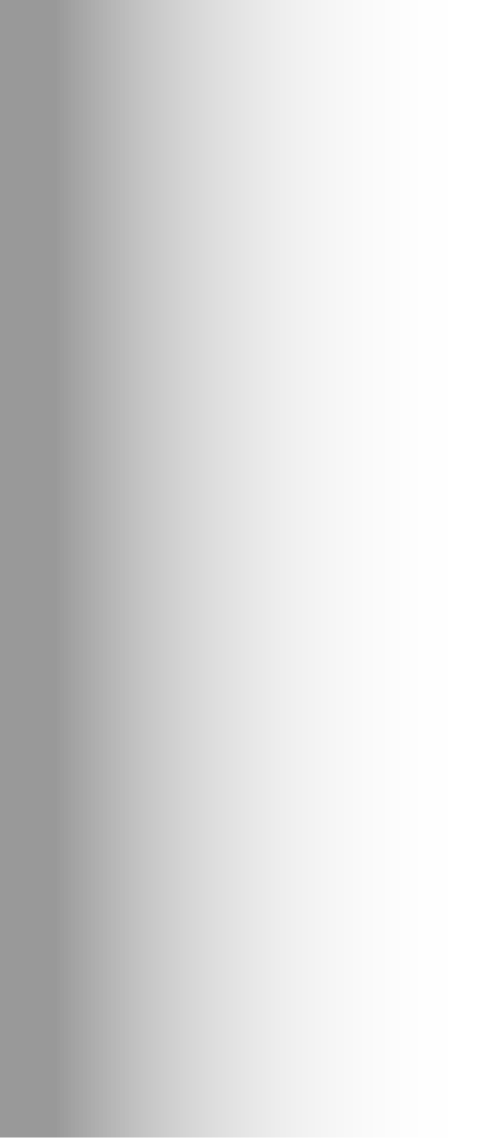 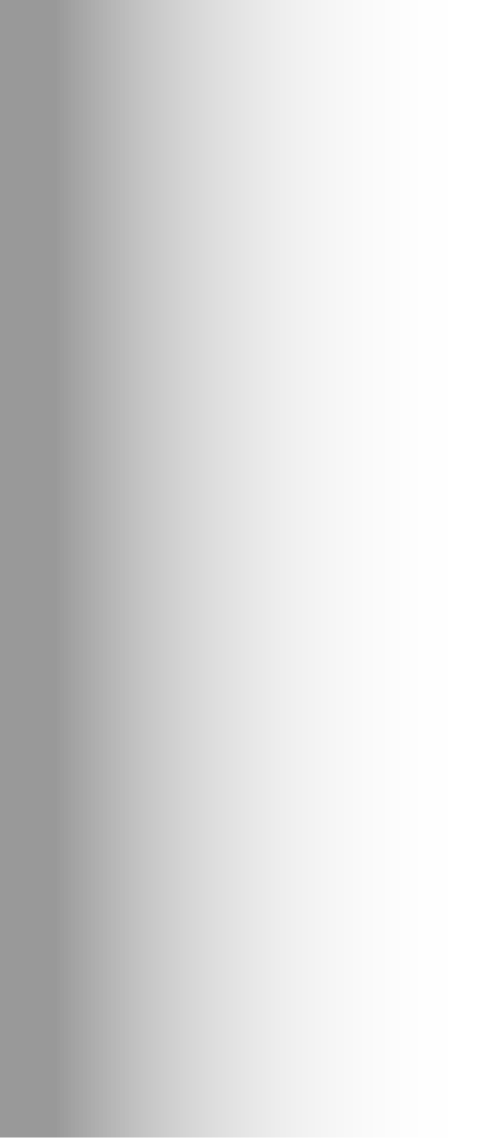 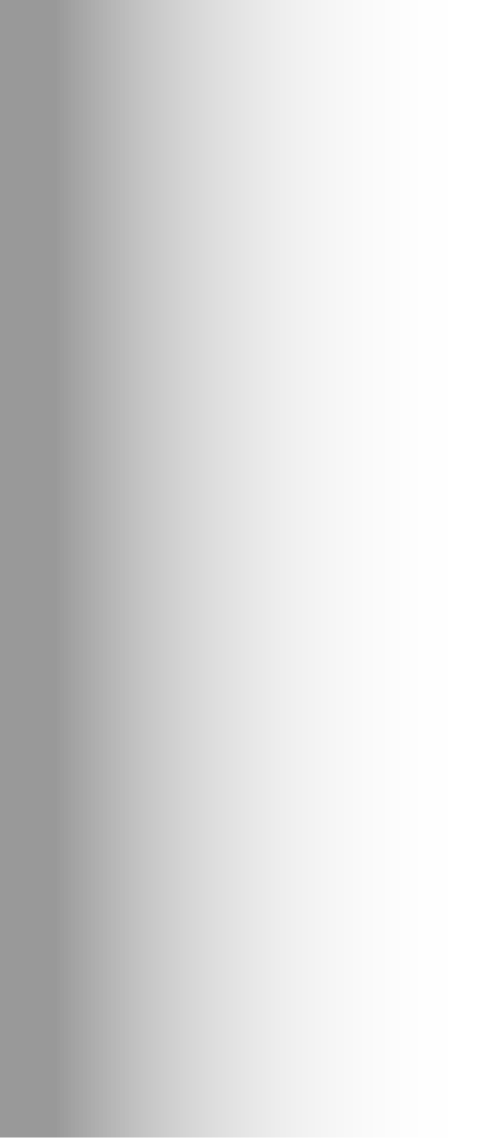 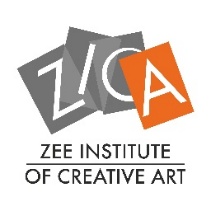 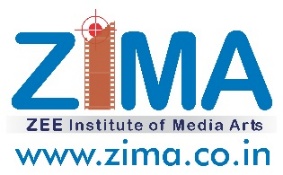 Asia’s largest preschool
 2000+ centers
 700+ cities 
 7+ lakh children
Renowned for its coaching and tutorial offerings, present in 110 locations
India’s fastest growing network
- over 150 schools 
- across 110+ cities
An IB school of global standards at BKC Mumbai
ZICA is the India’s first 2D, 3D Animation, VFX, Gaming, Graphic, UI/UX Training Academy with PAN India presence
Courses in Film Making, Direction, Screenwriting, Cinematography, Film Editing, Sound engineering with PAN India presence
Focusing on IIT-JEE (Main & Advanced), NEET, NTSE, KVPY, and Olympiads.
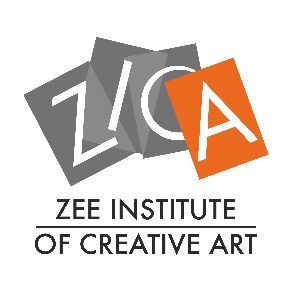 PIONEER IN ANIMATION EDUCATION
ALL INDIA BRAND PRESENCE
DIVISION OF M&E CONGLOMERATE
2025-2029
TOP GROWTH SECTORS
WHY ZICA?
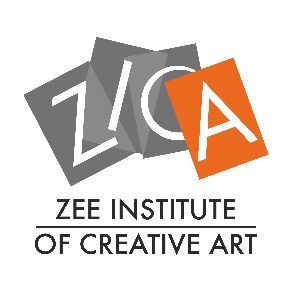 PAN India presence in major cities
A division of Zee network education group
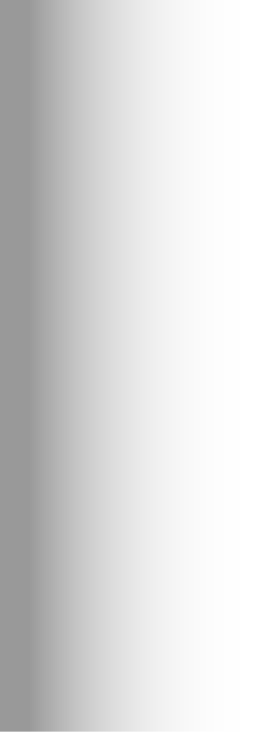 WHY ZICA?
An active placement cell to provide employment assistance
India’s first animation academy, since 1995
A well laid centralized assessment process
State of the art facilities and infrastructure
Degree Program and MESC Affiliation
Industry standard programs
Alumni being stalwarts in the industry
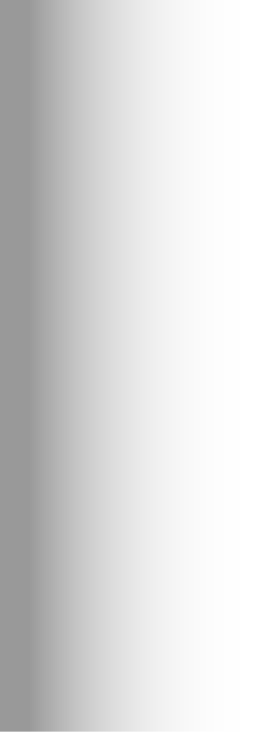 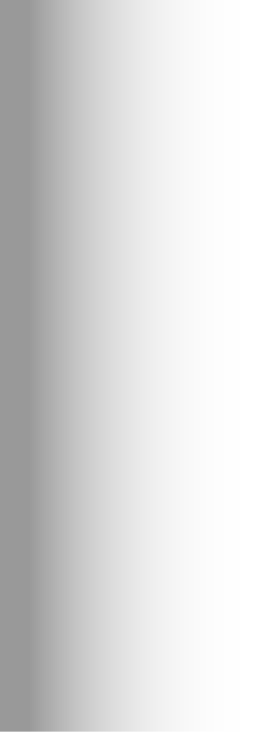 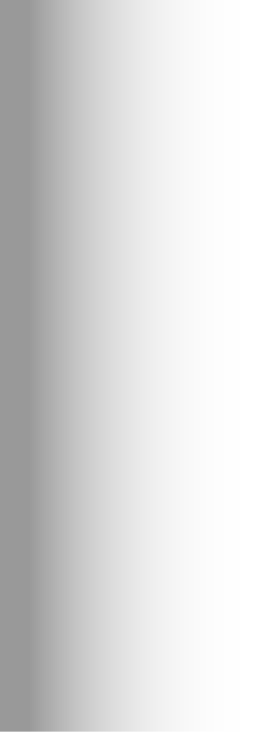 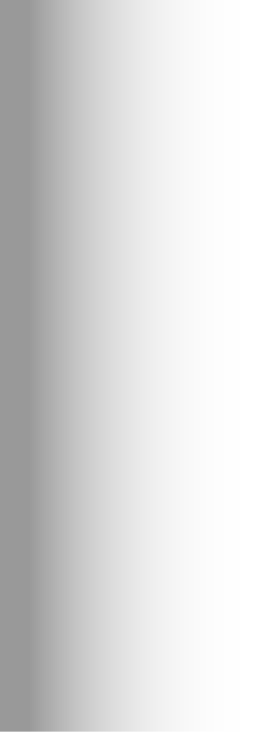 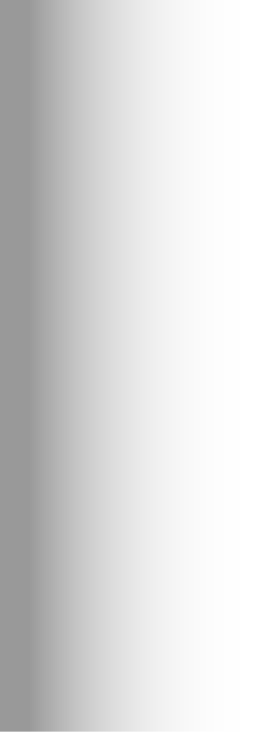 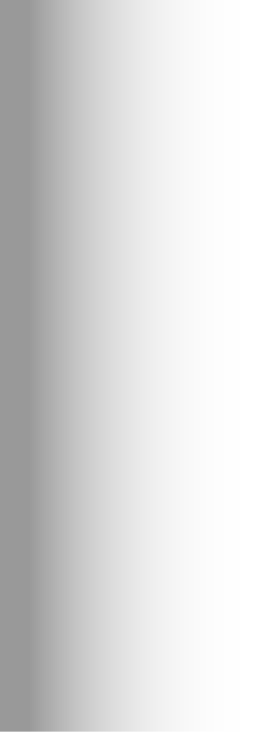 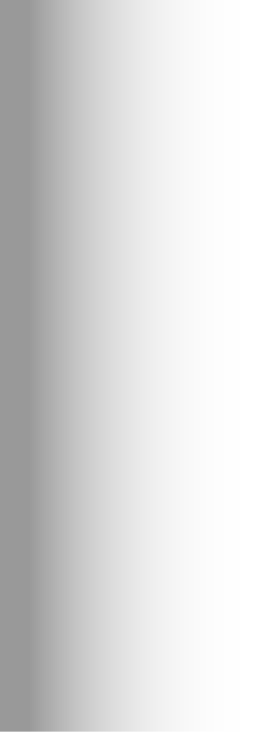 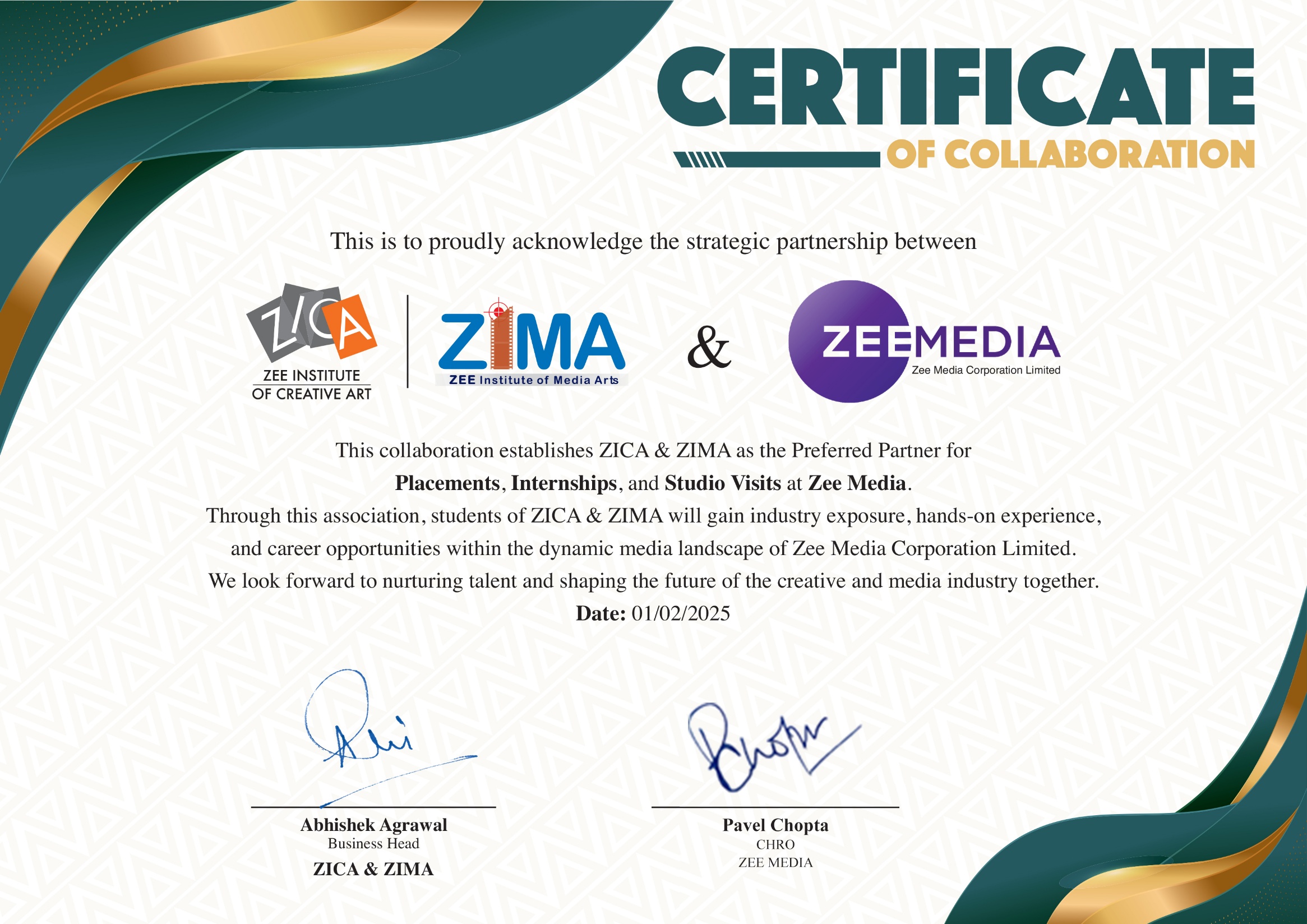 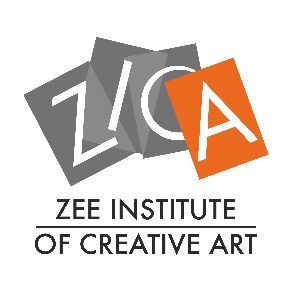 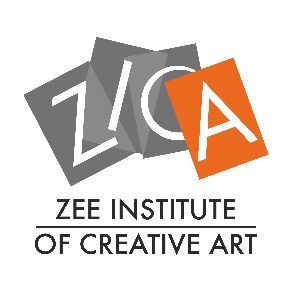 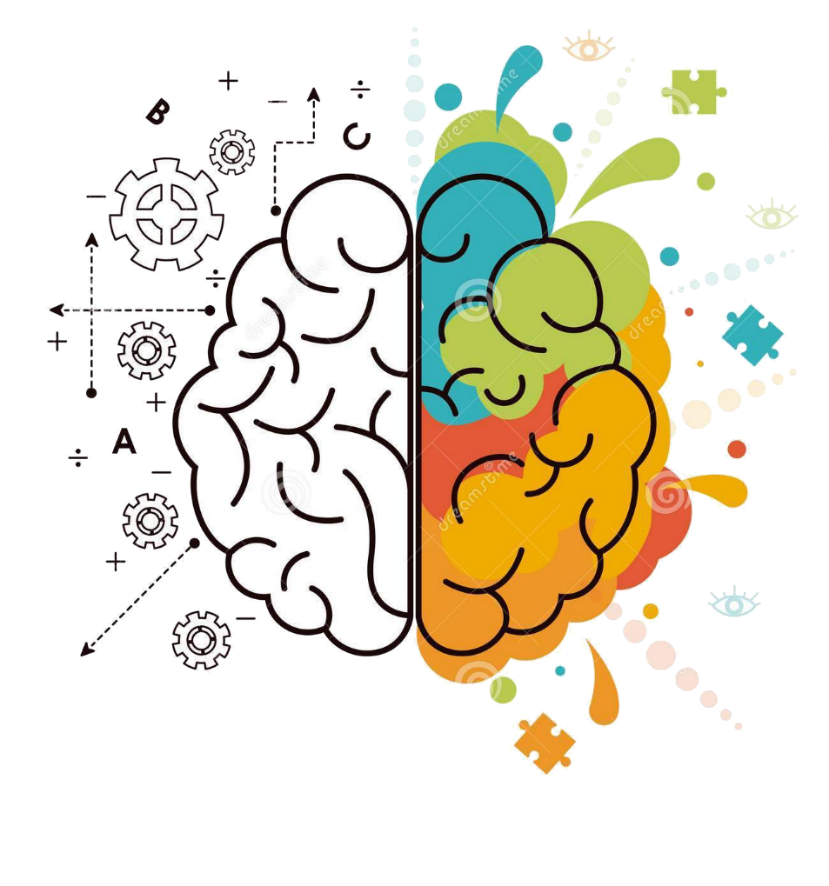 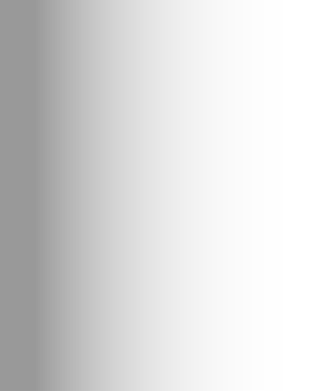 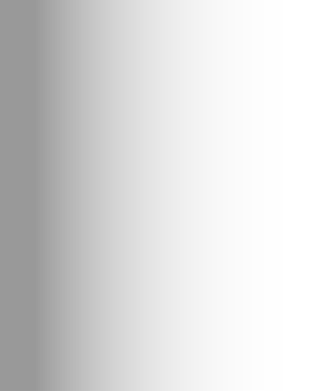 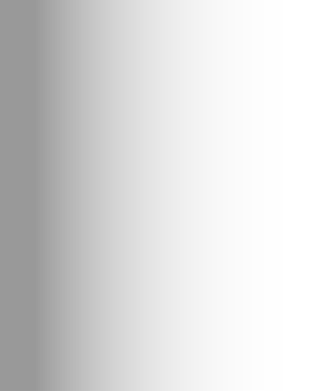 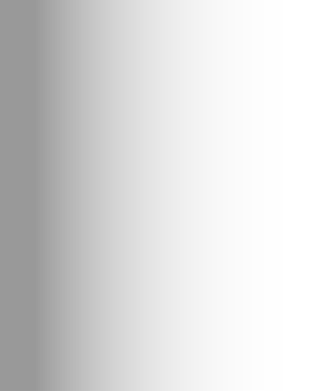 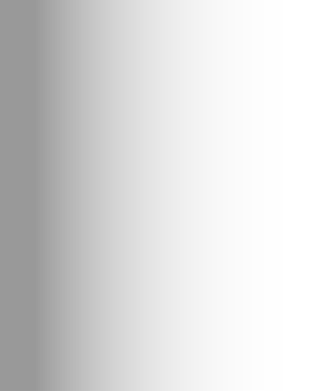 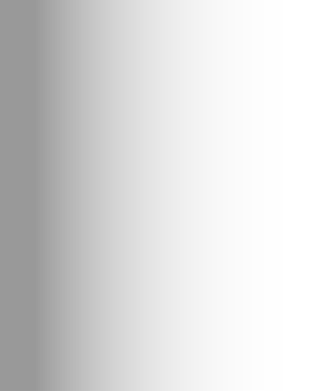 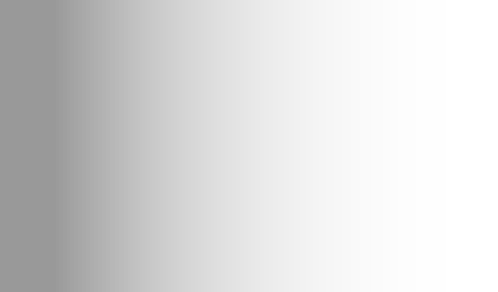 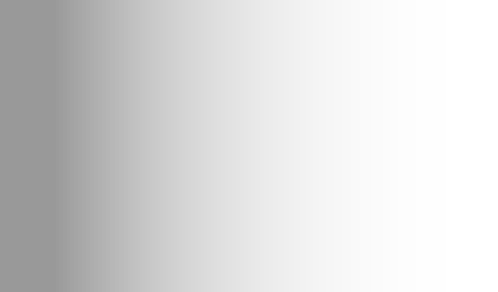 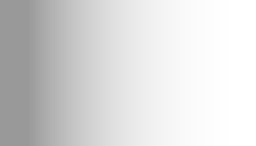 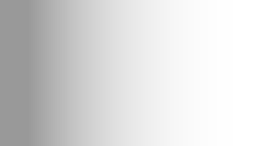 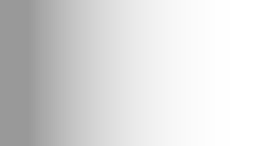 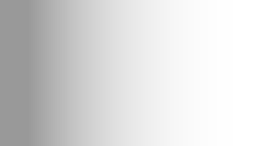 Photography /
Cinematography
Concept Building
Script Writing
Acting
Painting
Drawing
A
Communication
04
03
01
06
02
05
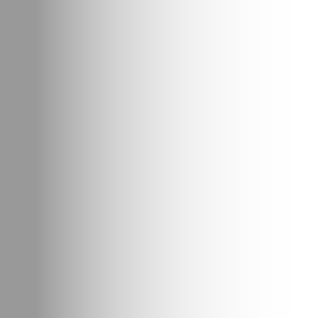 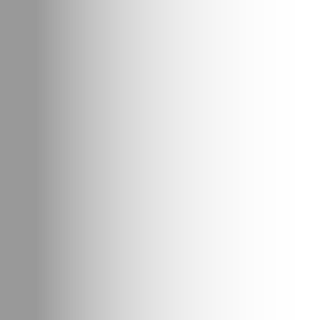 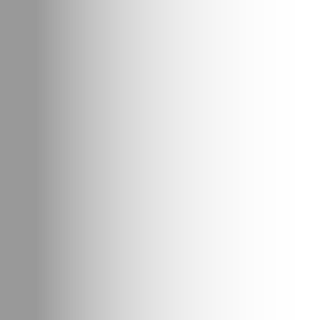 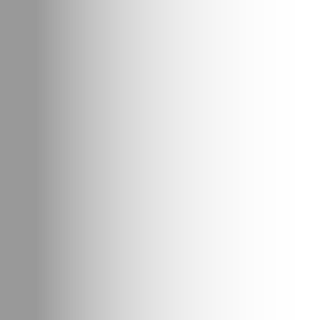 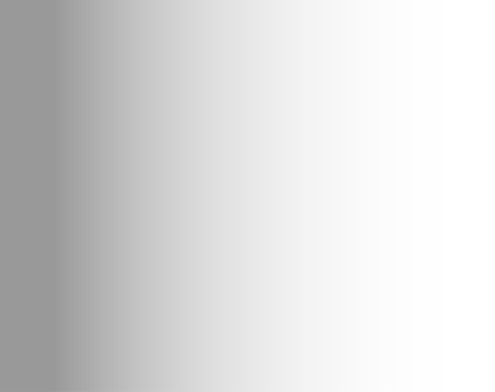 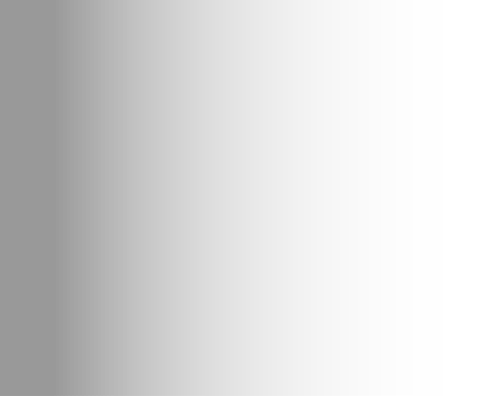 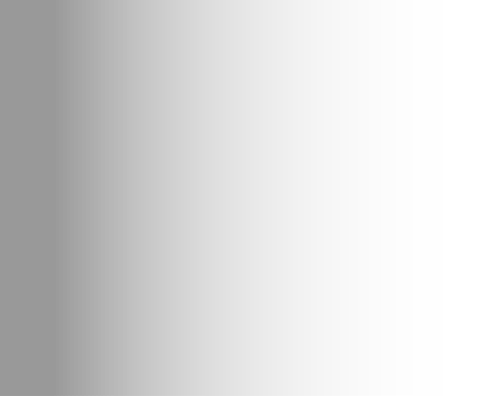 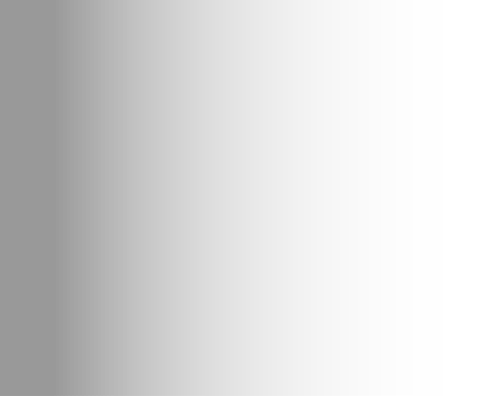 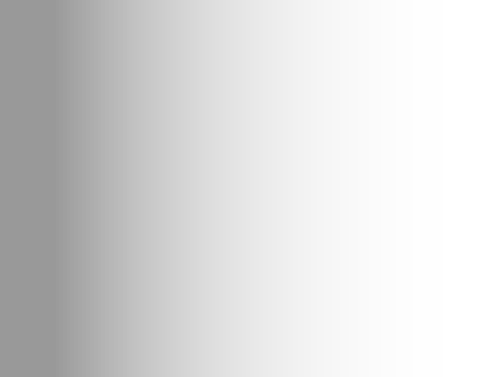 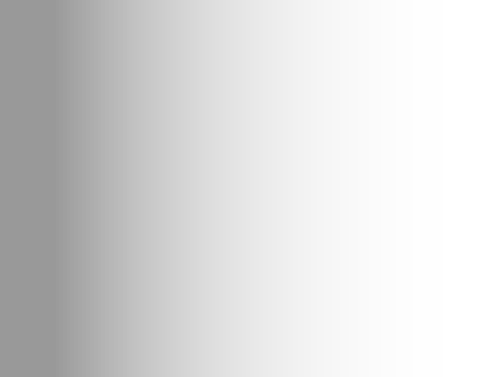 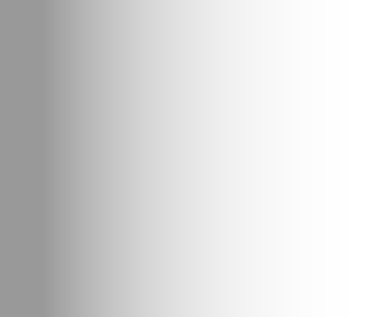 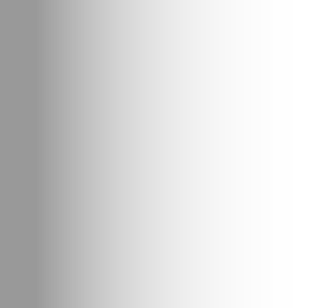 ZICA NURTURES
ANALYTICAL SKILLS
CREATIVE SKILLS
B
Forecasting
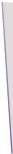 C
Problem Solving
D
E
F
Troubleshooting
Research
Brainstorming
[Speaker Notes: Script Writing]
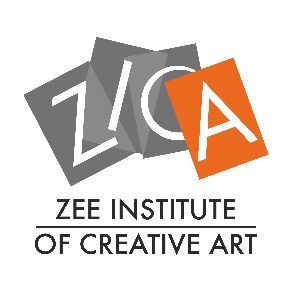 Faculty Led Learning
STUDENT CENTRIC TRAINING METHODOLOGY
Group Learning
Self Driven Learning
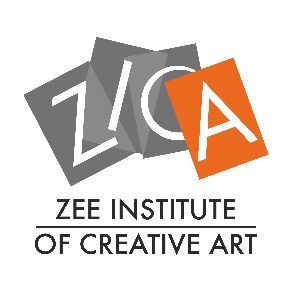 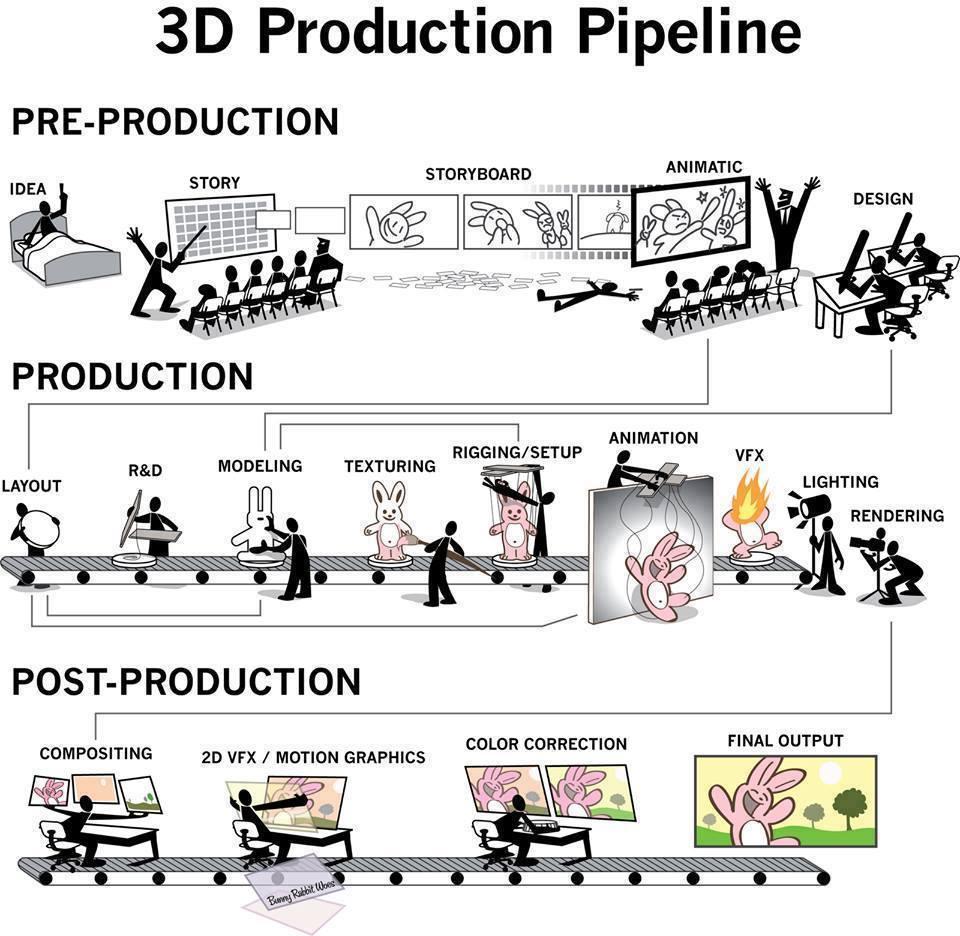 ZICA Career Programs takes the student through the Production Pipeline of Animation & VFX Film Making process
CAREER PROGRAM FLOW
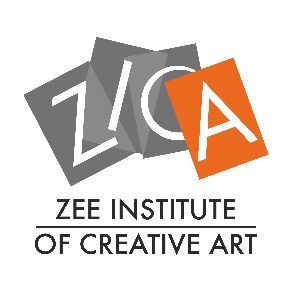 PRE-PRODUCTION
PRODUCTION
POST-PRODUCTION
2025-2029
TOP GROWTH SECTORS
SELF STUDY
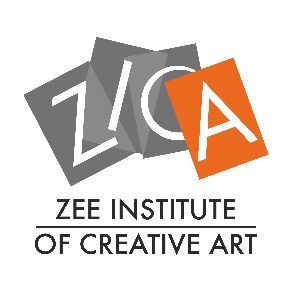 PRE-PRODUCTION
Pre-production is the planning phase of a film project and where the foundation is developed and refined. The more time you spend getting this part of the process correct, the more likely your film will be successful. Work performed in pre-production is used to create film content, but pre-production assets don’t go into the film.
During pre-production, you take an idea or concept for a short film and develop it into a story. The story is transformed visually into a format where details and story flow can be refined. Finally, drawings are created to define the characters, environments, and overall look of the film.
Pre-production is critical because it allows you to plan, add, remove, or change elements of your film so it works from the start. It creates a solid foundation for your project before you create any assets or begin production work.
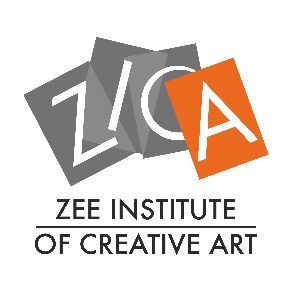 PRODUCTION
Now that the storyboard has been approved the project enters the  production phase. It’s here that the actual work can start, based on the  guidelines established during preproduction. Some major parts are  layout, modeling, texturing, lighting, rigging and animation. Following is the process

Review and refine the script of your commercial or spot to match visuals to the story that what you want to tell.
Take your drawing and create a 3D model of the character based on that 2D design.
Rig the 3D character model, essentially creating a movable skeleton to drive the motion of the character.
Create and review storyboard for the animation. Refine as needed.
Record any dialog for the character or narration for the spot.
Create an animatic video, either storyboard panels set to the audio or very rough 3D animation. Review and refine as needed.
Create a rough animation of the character for review. This would be a low-quality image representation to make sure timing and posing and movement is correct.
Refine animation based on reviews and feedback of the rough cut.
High-quality rendering of the animation footage.
Edit, composite, and grade animation footage, adding in special effects and titles.
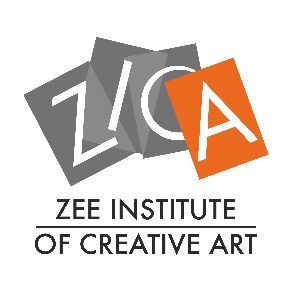 POST-PRODUCTION
Post-production is the third and final step in film creation, and it refers to the tasks that must be completed or executed after the filming or shooting ends. These include the editing of raw footage to cut scenes together, inserting transitional effects, working with voice and sound actors and dubbing to name just a few of the many post-production tasks.Overall, however, the three main phases of post-production are 
Compositing
Sound editing
Video editing.
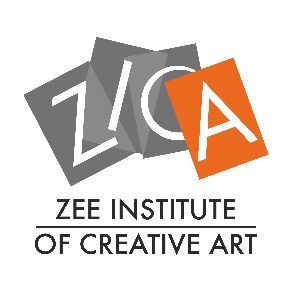 2D ANIMATION
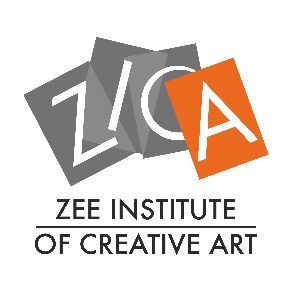 2D ANIMATION
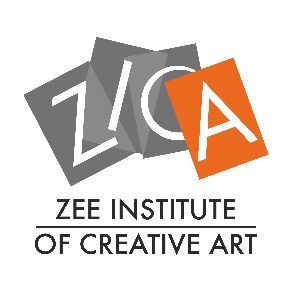 2D SOFTWARE
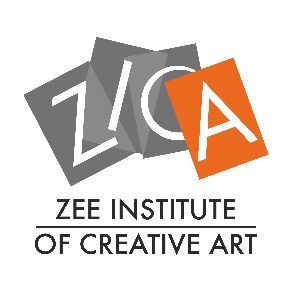 3D ANIMATION
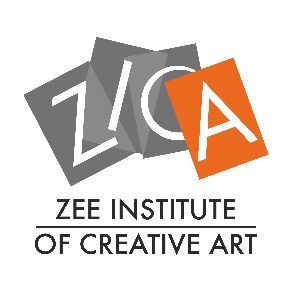 3D ANIMATION
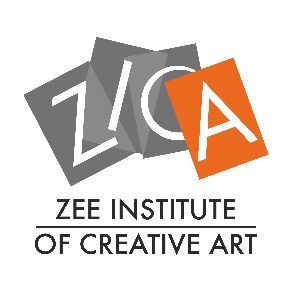 3D SOFTWARE
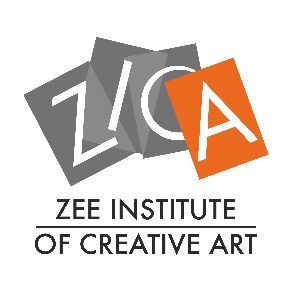 VISUAL EFFECTS
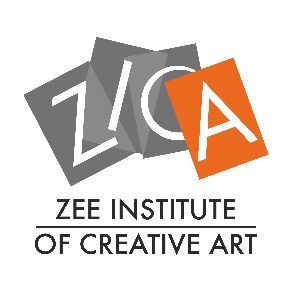 VISUAL EFFECTS
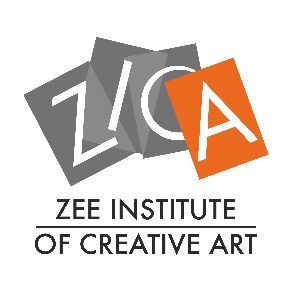 VISUAL EFFECTS
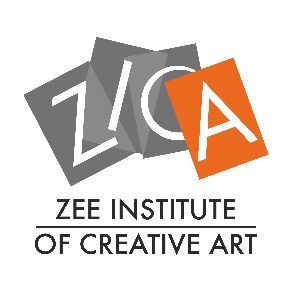 VFX SOFTWARE
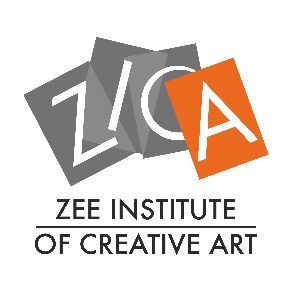 MEDIA & ENTERTAINMENT (M&E)
9 SECTORS
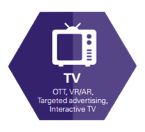 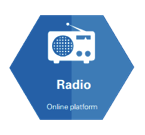 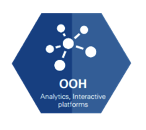 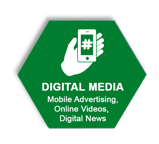 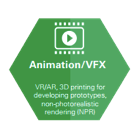 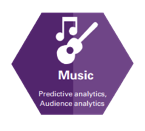 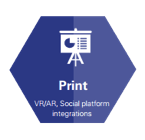 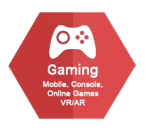 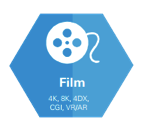 Source : FICCI M&E Report 2025
Indian M&E sector grew in 2024 to reach INR 2.5 Trillion
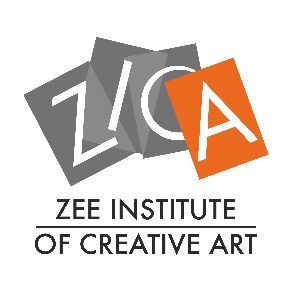 MEDIA & ENTERTAINMENT
GROWTH SECTORS
ANIMATION & VFX : 12.5%
ONLINE GAMING : 10.8% 
DIGITAL MEDIA  : 11.2%
2025-2029 TOP GROWTH SECTORS
325 ANIMATION STUDIOS
300 VFX STUDIOS
275 GAMING STUDIOS
Source : FICCI M&E Report 2025
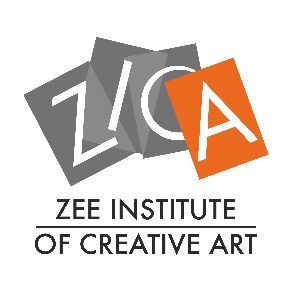 MEDIA & ENTERTAINMENT
ANIMATION & VFX STUDIOS
ANIMATION SERVICES &
IP PRODUCTIONS
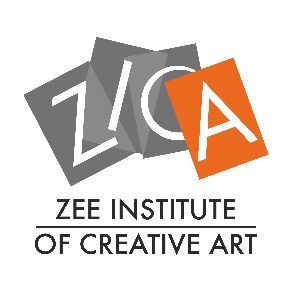 MEDIA & ENTERTAINMENT
ANIMATION
ANIMATION ON DIGITAL
ANIMATION ON TV
ANIMATION IN FILMS
ANIMATION MOVIES
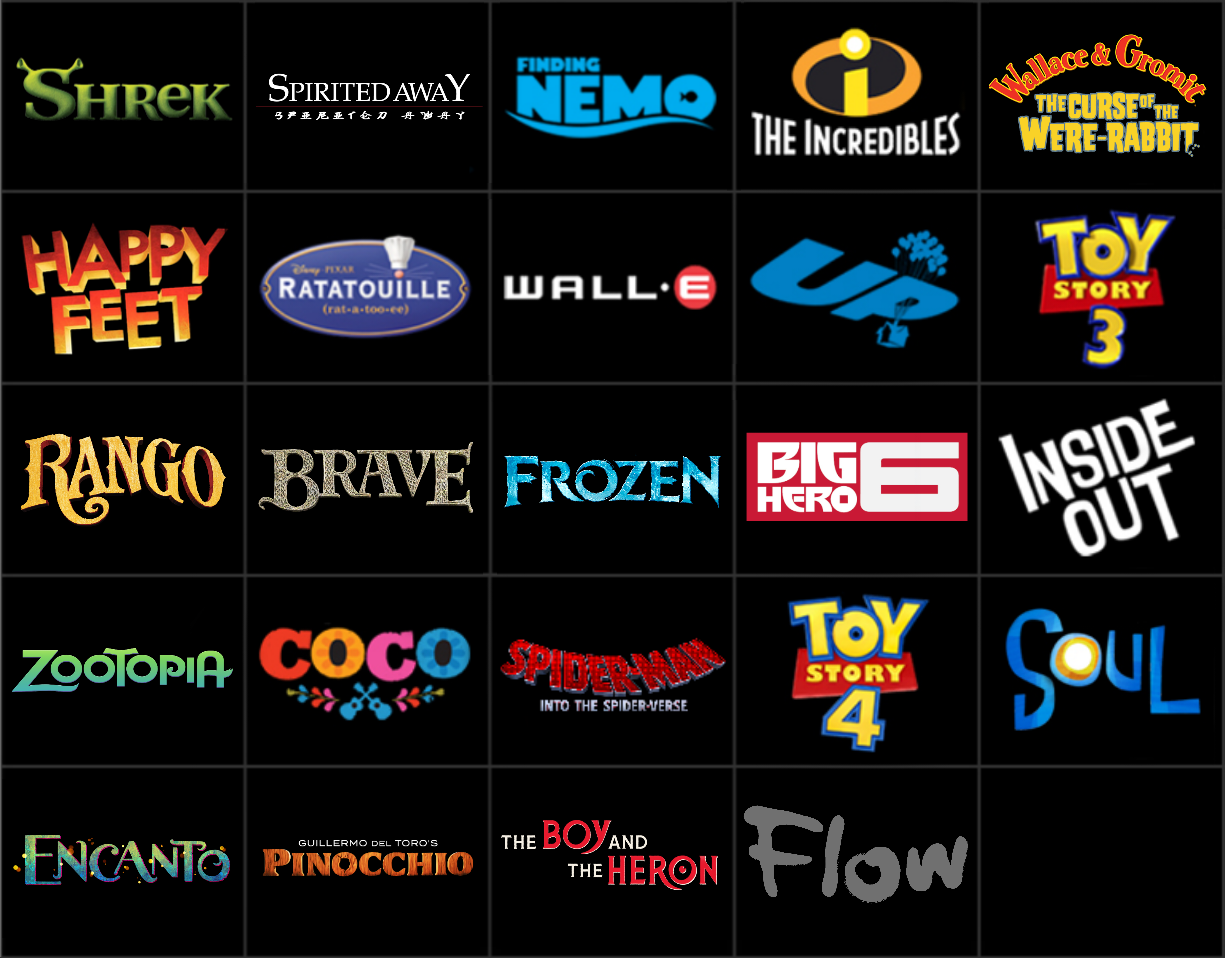 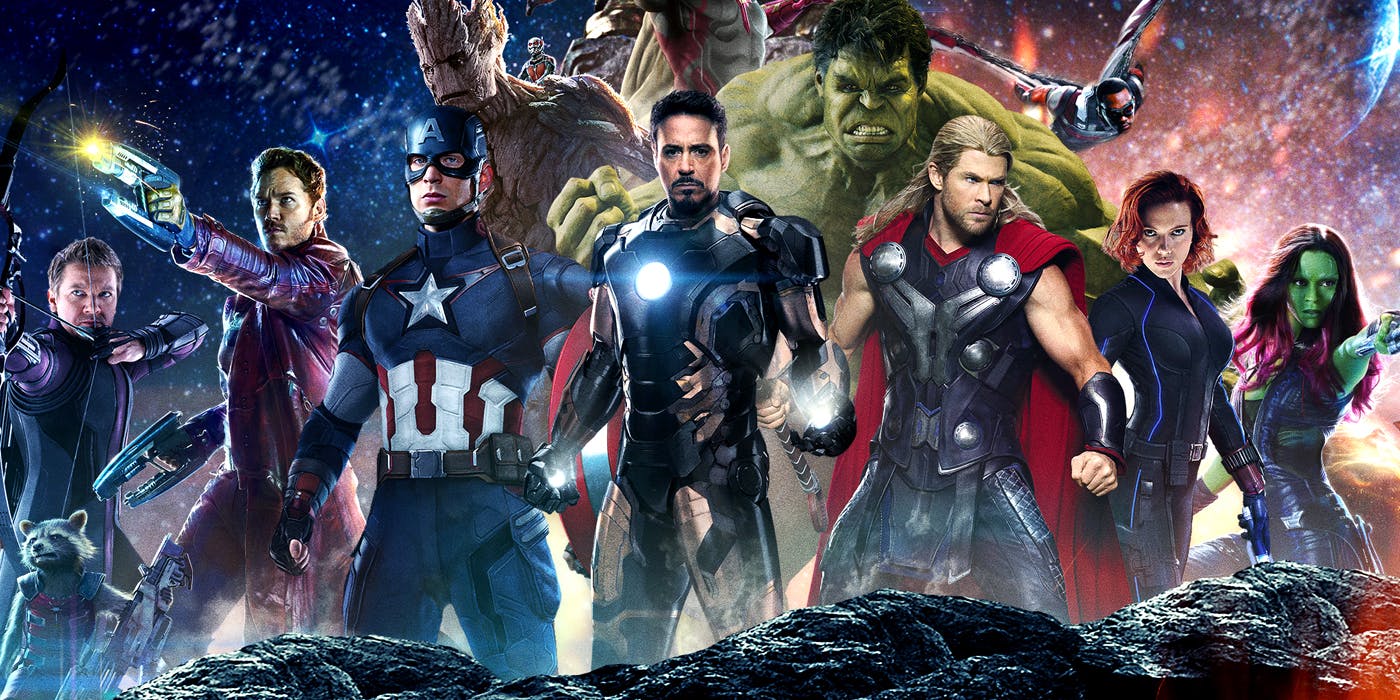 VISUAL EFFECTS / VFX
In MEDIA & ENTERTAINMENT
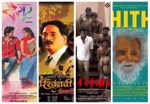 TV
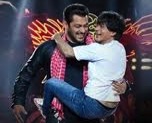 FILMS
REGIONAL FILMS
DIGITAL
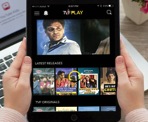 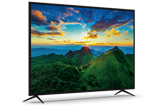 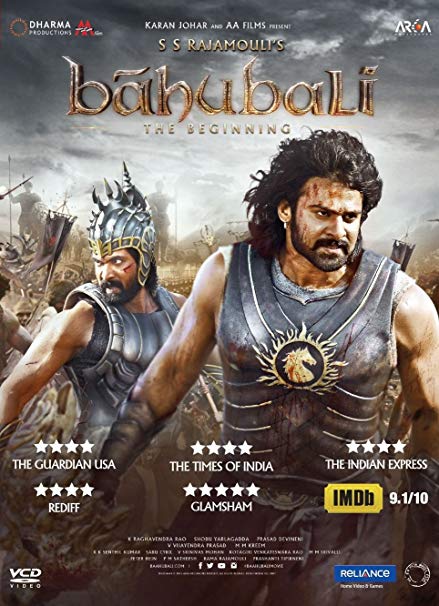 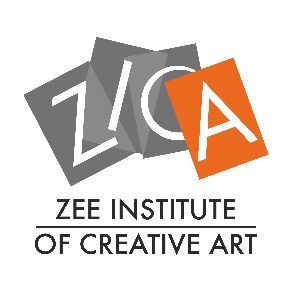 MEDIA & ENTERTAINMENT
VFX IN FILMS
VFX Revenue from Hollywood & International projects had a major share of 77.3% 
Total Budget of Bahubali 1 & 2 was Rs. 430 Crore
Brahmastra was done with a VFX Budget of Rs. 100 Crore
Kalki movie has the total production budget of 600 Crore
Domestic VFX Industry grew at a rate of 30% Y-o-Y
Rapid Growth of VFX in Bollywood as well as regional Films
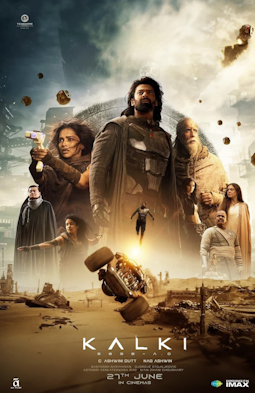 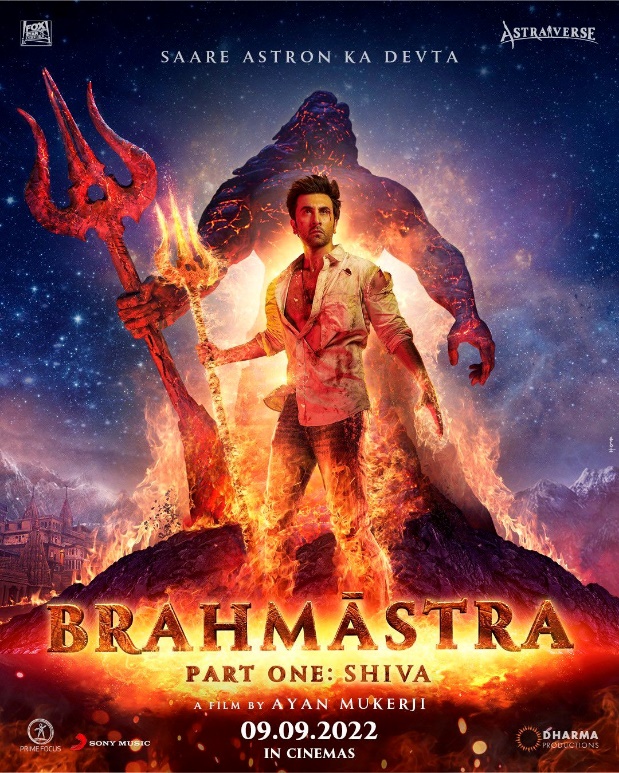 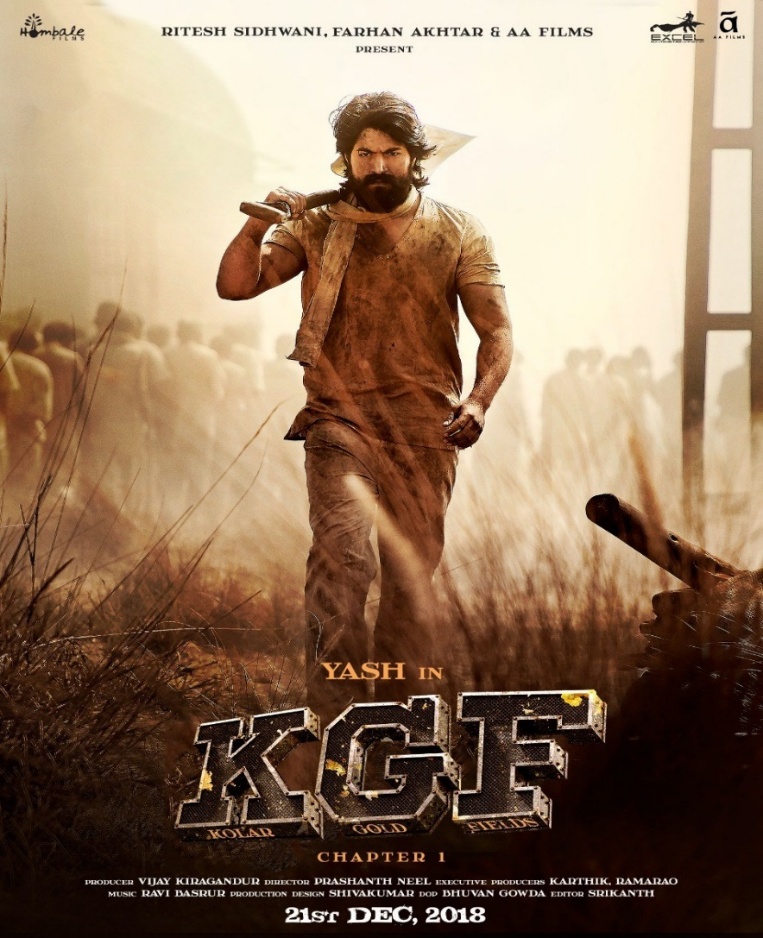 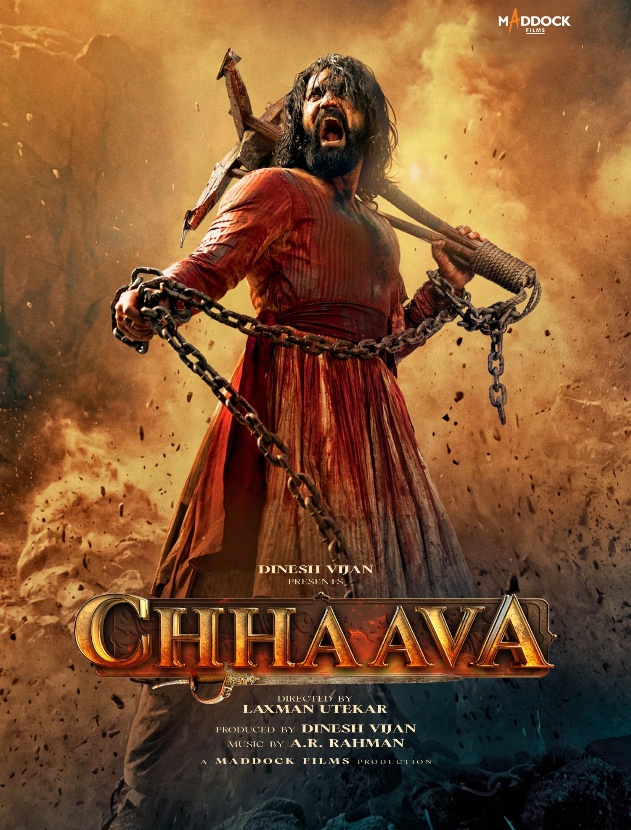 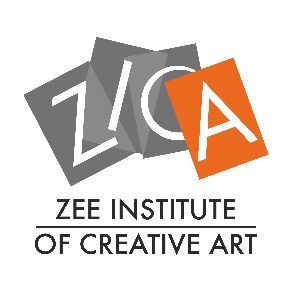 DNEG : VFX FOR VENOM
HOLLYWOOD VFX
DNEG
MPC
LEGEND 3D
FRAMESTORE
METHOD STUDIO
TRACE VFX
DIGITAL DOMAIN
VFX BY MPC
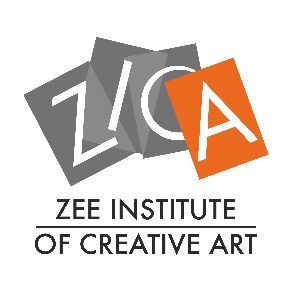 VFX IN ott / online digital content
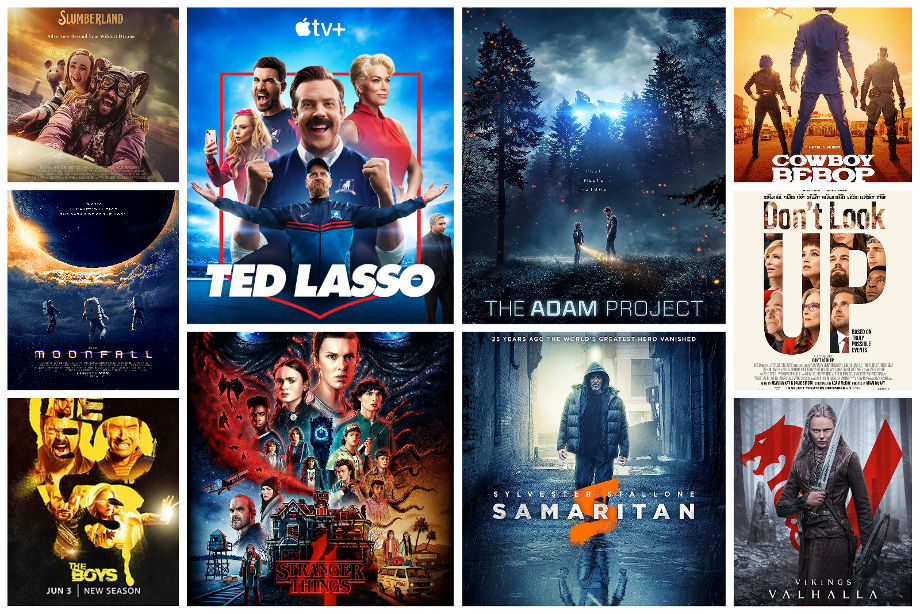 Higher Budgets and Higher Production values to create more demand for VFX services from Digital

OTT Platforms besides Netflix & Amazon Prime are investing in VFX-led original content

Continuous Content innovation from OTT players in terms of visual appeal of the shows
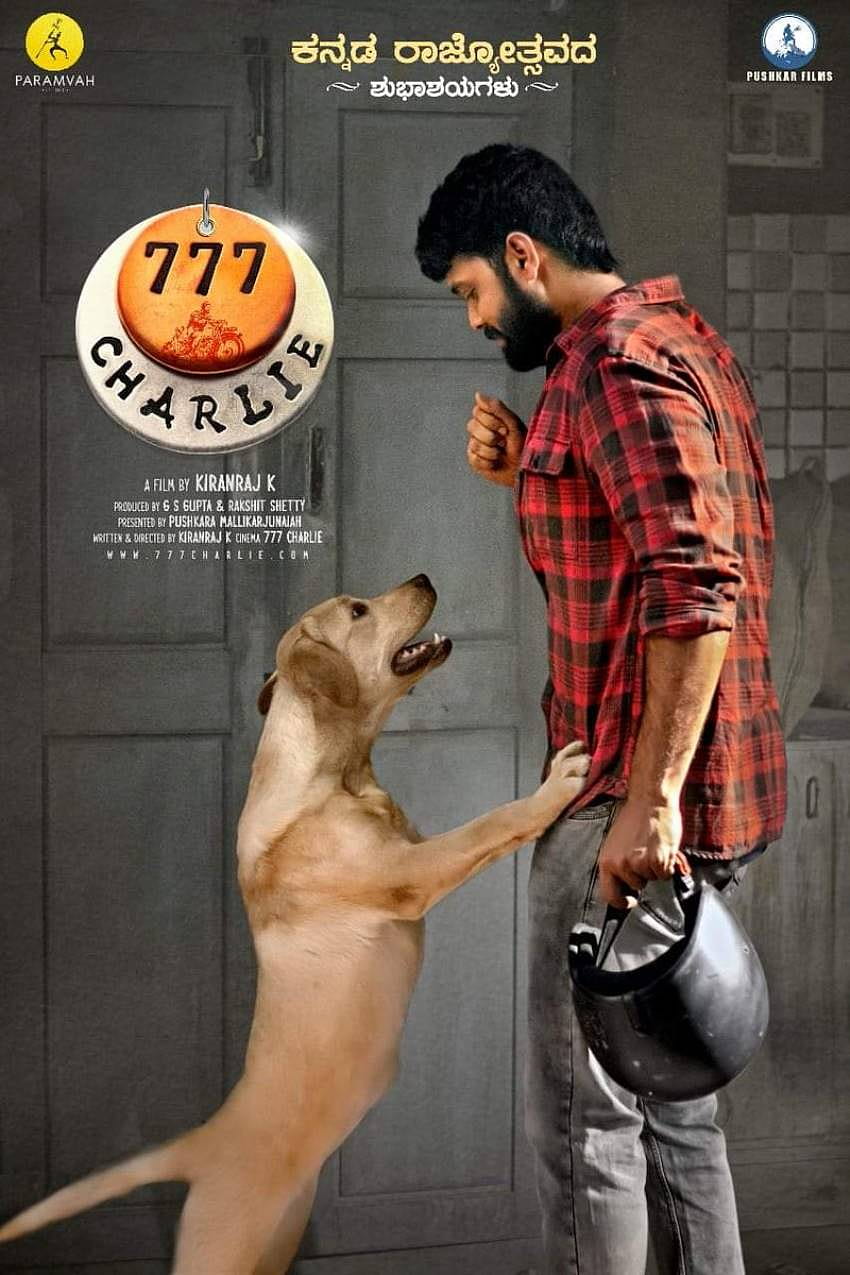 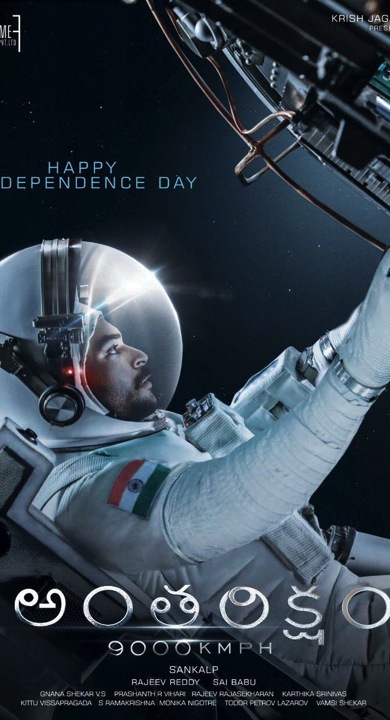 01
Ut wisi enim ad minim veniam, quis nostrud exerci tation ullamcorper nibh euismod tincidunt ut laoreet dolore magna aliquam erat volutpat.
MEDIA & ENTERTAINMENT
VFX 
Regional Films
12 Marc 2017  12:45 PM
02
Ut wisi enim ad minim veniam, quis nostrud exerci tation ullamcorper nibh euismod tincidunt
South Indian directors have been showcasing strong inclination towards more VFX shots in their films, bigger budgets to get more realism in shots
12 Marc 2017  12:45 PM
03
Ut wisi enim ad minim veniam, quis nostrud exerci tation ullamcorper nibh euismod tincidunt ut laoreet dolore magna
12 Marc 2017  12:45 PM
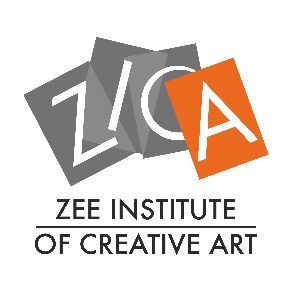 MEDIA & ENTERTAINMENT
VFX 
in Television
ZERO
RED CHILLIES ENTERTAINMENT
Vighnaharta Ganesh & Porus are 2 shows which demonstrate the evolution of VFX in Indian TV
Star, Sony & Zee are provisioning higher budgets for VFX to maintain authenticity of storytelling for their shows
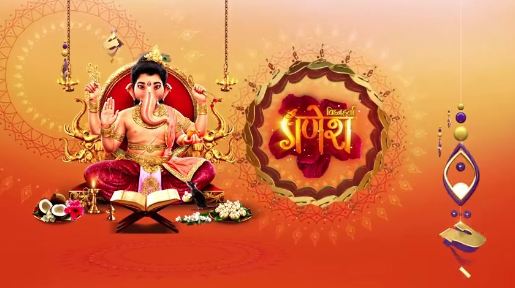 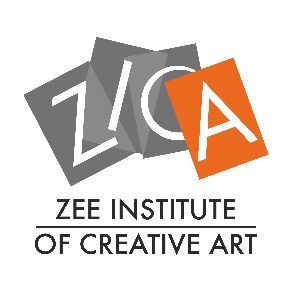 MEDIA & ENTERTAINMENT
MOBILE GAMING
Fastest-Growing Mobile Gaming Market:
India is the fastest-growing mobile gaming market in the world.

Revenue Projection:
The annual revenue of the Indian gaming industry is expected to nearly double from $3.1 billion in 2023 to $6 billion by 2028.
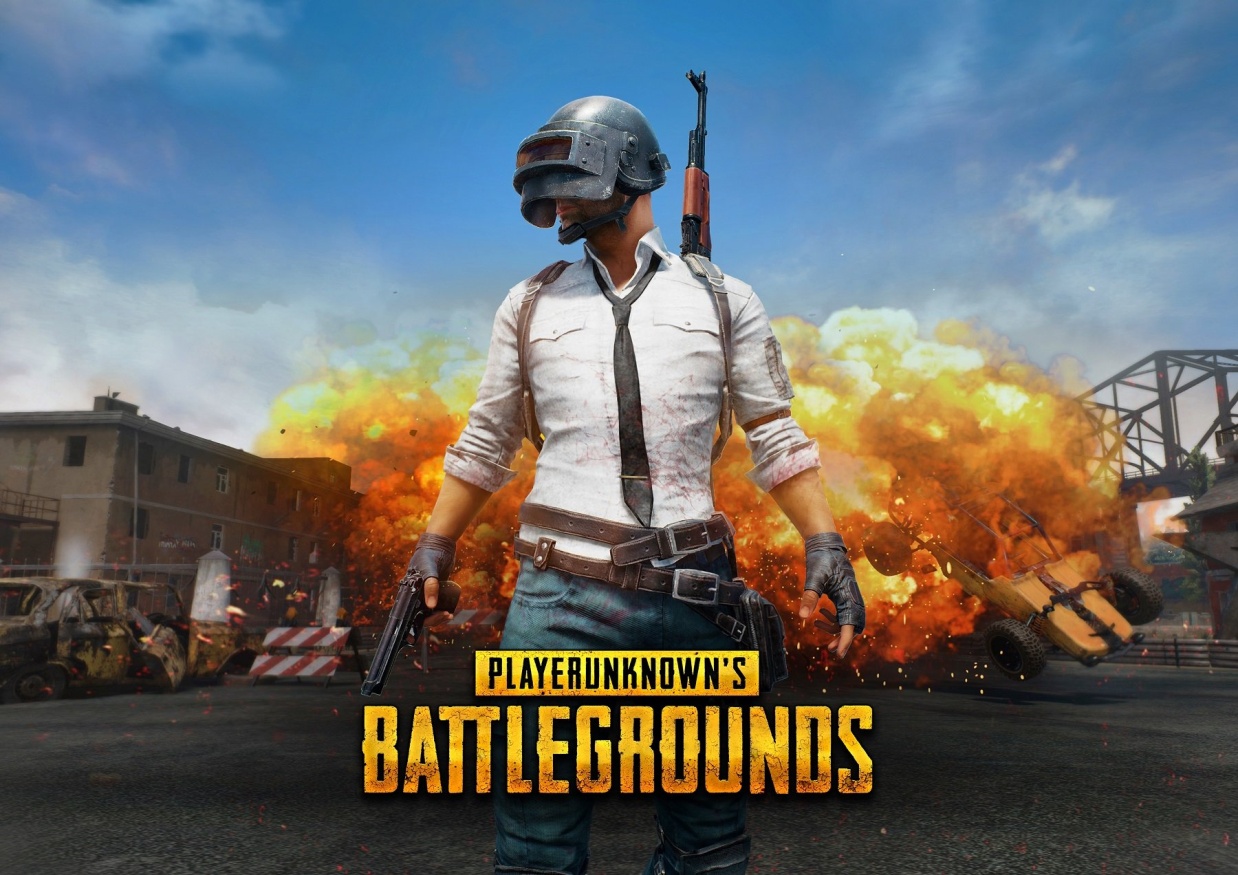 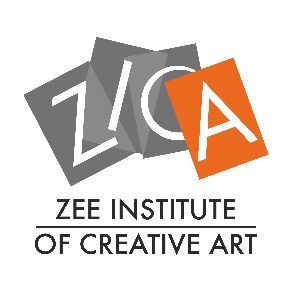 MEDIA & ENTERTAINMENT
ONLINE GAMING
1. Projected Growth:
- The online gaming industry in India is expected to grow by 20% by FY25.
2. Revenue Projection:
- The industry's revenue is projected to reach ₹23,100 crore by FY25.
3. User Base Expansion:
- The number of online gamers in India is set to rise to 442 million.
4. Global Standing:
- India will have the second-largest gaming user base globally, after China.
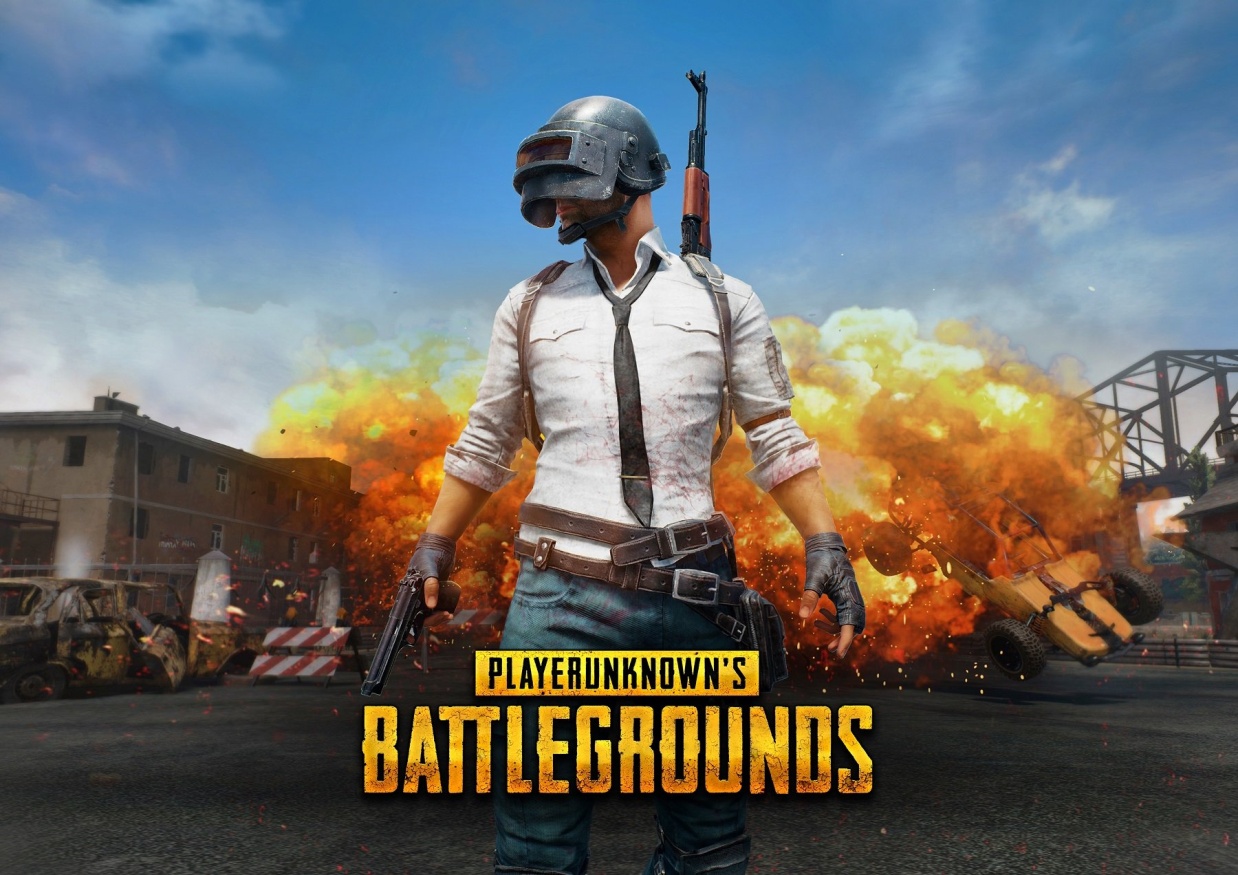 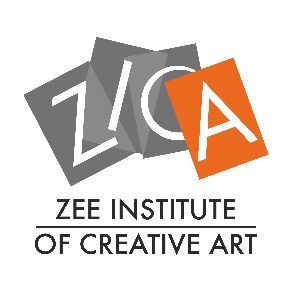 MEDIA & ENTERTAINMENT
GAMING STUDIOS
DHRUVA INTERACTIVE
ROCKSTAR GAMES
LAKSHYA DIGITAL
YOOZOO GAMES
SUMO DIGITAL
NUKEBOX STUDIOS
MOONFROG LABS
NAZARA
NODDING HEAD GAMES
LITTLE RED ZOMBIES
99 GAMES
FLYING ROBOT STUDIOS
HOLY COW PRODUCTIONS
OGREHEAD STUDIOS
APAR GAMES
MINDBOX
LUCID LABS
SMARTVIZX
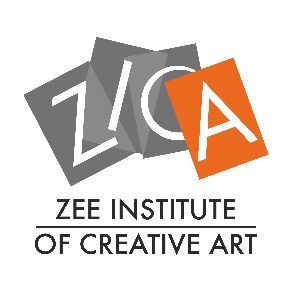 ZICA PROGRAMS
ANIMATION
VISUAL EFFECTS
GAMING
FASHION DESIGN
INTERIOR DESIGN
GRAPHIC & WEB DESIGN
DIGITAL MARKETING
PHOTOGRAPHY
UI / UX
MOTION GRAPHICS & EDITING
2025-2029
TOP GROWTH SECTORS
Benefits of Switching to MWF / TTS 2-Hour Class Format
1. Improved Time Flexibility for Students
 Frees up alternate days for self-study, projects, or internships
 Reduces burnout from daily academic load
 Better time management for working or college-going students

2. Better Learning Absorption
 More time between sessions to revise and reflect
 Higher retention due to spaced repetition
 Encourages deeper engagement with content

3. Optimized Faculty Scheduling
 Easier to manage multiple batches or subjects
 Reduces faculty fatigue and improves delivery quality
 Encourages more focused lesson planning
4. Higher Attendance and Commitment
 Less frequent classes lead to fewer dropouts
 Flexibility appeals to a wider student base (working professionals, part-time learners)
 Increases regular attendance due to manageable schedule

5. Room for Workshops & Guest Sessions
 Free alternate days allow integration of value-add sessions
 Scope for industry interactions, soft skills training, and portfolio building
 Adds versatility to the overall academic experience

6. Productive utilization of every Saturday
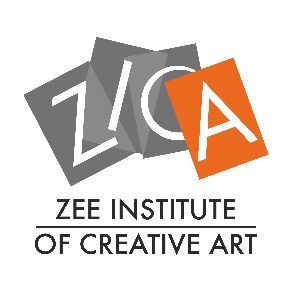 ZICA CAREER PROGRAMS
PROFESSIONAL PROGRAMS:
PP IN 2D ANIMATION
PP IN 3D ANIMATION
PP IN VISUAL EFFECTS
*PP IN GAME ART & DESIGN
PP IN GRAPHIC DESIGN
PP IN UI & UX DESIGN
*PP IN DIGITAL DESIGN AND MARKETING
*PP IN VISUAL PROMOTION AND AD DESIGN
PP IN GRAPHIC & WEB DESIGN
PP IN FASHION DESIGN
PP IN INTERIOR DESIGN
PROFESSIONAL CAREER DEVELOPMENT PROGRAMS
PCDP IN ANIMATION & VISUAL EFFECTS
*PCDP IN ADVANCED GAME ART & DESIGN

PROFESSIONAL DEVELOPMENT PROGRAMS
PDP IN 3D ANIMATION VISUAL EFFECTS
PDP IN FILM MAKING VISUAL EFFECTS
*PDP IN GAME ART & DESIGN
PDP IN FASHION DESIGN
PDP IN INTERIOR DESIGN
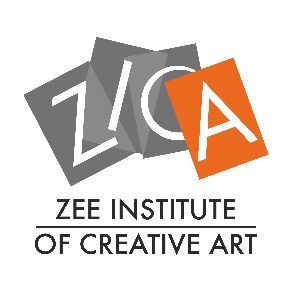 PCDP IN ANIMATION & VISUAL EFFECTS
LEARNING OBJECTIVE: 
The Professional Career Development Program in 3D Animation & Visual Effects is a comprehensive 36-month program designed to equip students with the skills and knowledge required to excel in the dynamic field of animation and visual effects. This program covers a wide range of topics, from fundamental art and design principles to advanced techniques in 3D modeling, texturing, rigging, animation, and visual effects. Students will gain hands-on experience with industry-standard software and tools, preparing them for successful careers in the animation and VFX industry.
3 Days a week (MWF / TTS)
Everyday 2 Hrs. (Theory – 1 Hr. & Practical 1 Hr.)
Duration: 36 Months
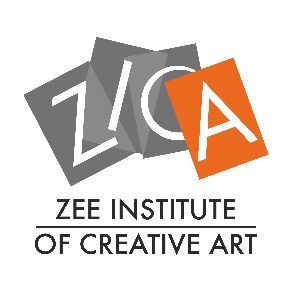 PCDP IN ANIMATION & VISUAL EFFECTS
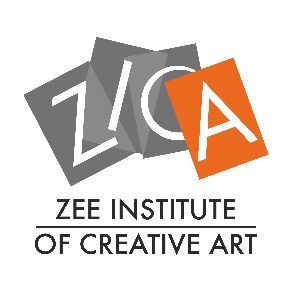 PCDP IN ANIMATION & VISUAL EFFECTS
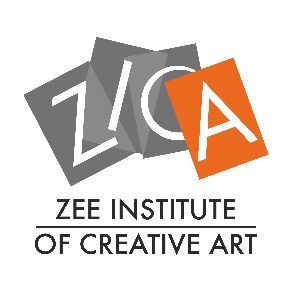 PCDP IN ANIMATION & VISUAL EFFECTS
LEARNING OUTCOME:
PLACEMENT OPPORTUNITIES
Product Designer
Texture Artist 
Lighting Technician 
Character Rigger 
Character Animator
Roto Artist
Matchmover
Matte Painter
Certified PCDP3DAV program student will emerge as highly skilled professionals ready to take on various roles in the animation and visual effects industry. They will possess - Strong Artistic Skills, Technical Expertise, Creative Storytelling, Problem-Solving Abilities. They will develop a diverse and impressive portfolio showcasing their work across various projects and assignments.
Pipeline TD
VFX Producer
CG Supervisor
VFX Supervisor
Compositing Artist 
Effects Animator
Render Wrangler
Tracking Artist
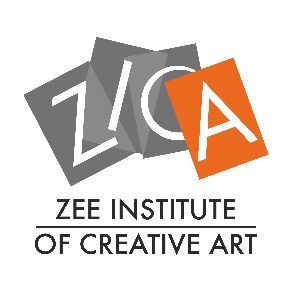 PCDP IN ADVANCED GAME ART & dESIGN
LEARNING OBJECTIVE: 
The Professional Career Development Program in Game Art & Design (PCDPAGAD) is an extensive 36-month program designed to provide students with the essential skills and knowledge required to excel in the game art and design industry. This program covers a wide range of topics, from fundamental drawing and design principles to advanced techniques in 3D modeling, texturing, rigging, animation, and game art & design. Students will gain hands-on experience with industry-standard software and tools, preparing them for successful careers in game art and design.
3 Days a week (MWF / TTS)
Everyday 2 Hrs. (Theory – 1 Hr. & Practical 1 Hr.)
Duration: 36 Months
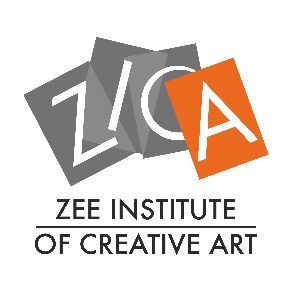 PCDP IN ADVANCED GAME ART & dESIGN
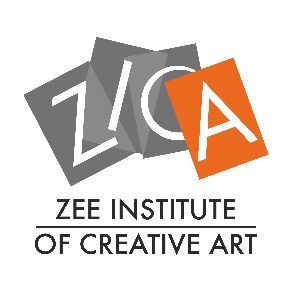 PCDP IN ADVANCED GAME ART & dESIGN
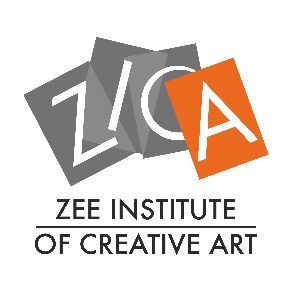 PCDP IN ADVANCED GAME ART & dESIGN
LEARNING OUTCOME:
PLACEMENT OPPORTUNITIES
Game Artist
Game Designer
Illustrator for Games
Concept Artist
Character Designer
Environment Artist
3D Modeler 
Texture Artist
Lighting Artist
Look Development Artist
The Professional Certificate in Game Art & Design (PCDPGAD) will emerge as highly skilled professionals ready to excel in the game art and design industry. With a deep understanding of game design principles and UI/UX design, they will be adept at creating compelling game assets, characters, and environments. Their problem-solving abilities and professional portfolios will showcase their capability to tackle complex challenges and produce high-quality work.
Character Animator
Rigging Artist
Technical Animator
Compositing Artist
Game UI Designer
Game Logo
Promotional Design Artist
Level Designer
Prototype Designer
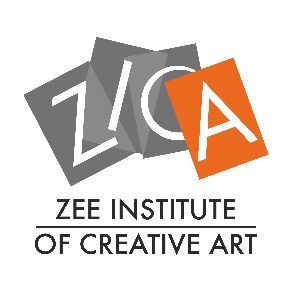 PDP IN 3D ANIMATION & VISUAL EFFECTS
LEARNING OBJECTIVE: 
The Professional Development Program in 3D Animation & Visual Effects (PDP3DAV) is an intensive program designed to provide students with the skills and knowledge required to excel in the dynamic field of animation and visual effects. This program covers a wide range of topics, from fundamental art and design principles to advanced techniques in 3D modeling, texturing, rigging, animation, and visual effects. There will be one elective specialisation on the following topics,
Character Modeling
Lighting & Shading
3D Character Animation
Visual Effects
3 Days a week (MWF / TTS)
Everyday 2 Hrs. (Theory – 1 Hr. & Practical 1 Hr.)
Duration: 27 Months
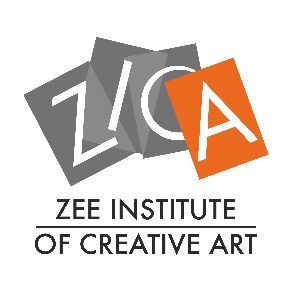 PDP IN 3D ANIMATION VISUAL EFFECTS
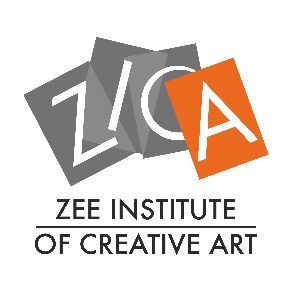 PDP IN 3D ANIMATION VISUAL EFFECTS
LEARNING OUTCOME:
PLACEMENT OPPORTUNITIES
Graphic Designer
Storyboard Artist
Character Designer
Background Painter 
Stop Motion Animator 
Architectural Animator
Product Designer
Texture Artist 
Lighting Technician
The certified candidate of PDP in 3D Animation & Visual Effects (PDP3DAV) will emerge as highly skilled professionals ready to excel in the animation and visual effects industry. Along with technical expertise in industry-standard software for 3D modeling, texturing, rigging, animation, and visual effects. With a deep understanding of storytelling techniques and scriptwriting, they will be adept at creating compelling stories and characters.
Character Rigger 
Character Animator
Roto Artist
Matchmover
Matte Painter
Pipeline TD
Compositing Artist 
Effects Animator
Render Wrangler
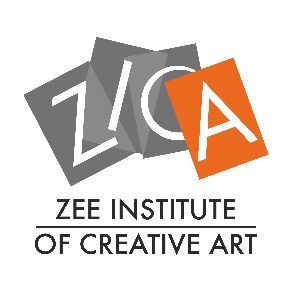 PDP IN GAME ART & DESIGN
LEARNING OBJECTIVE: 
Step into the dynamic world of game art & Design! This program is designed for aspiring game designers, programmers, and interactive media creators. Students will learn the core principles of game design, Art, storytelling, and production, using industry-standard software and emerging technologies. By the end of the course, they will have the skills to create immersive gaming experiences and prepare for successful careers in the industry.
3 Days a week (MWF / TTS)
Everyday 2 Hrs. (Theory – 1 Hr. & Practical 1 Hr.)
Duration: 27 Months
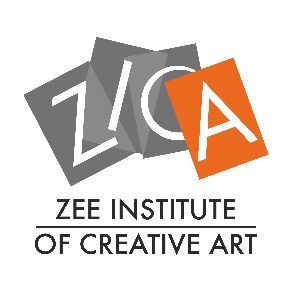 PDP IN GAME ART & DESIGN
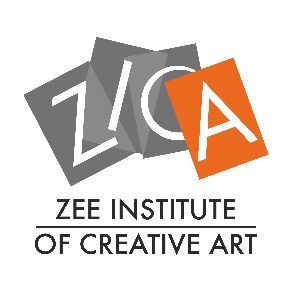 PDP IN GAME ART & DESIGN
LEARNING OUTCOME:
PLACEMENT OPPORTUNITIES
Game Artist
Game Designer
Illustrator for Games
Concept Artist
Character Designer
Environment Artist
3D Modeler 
Texture Artist
Lighting Artist
Look Development Artist
Character Animator
Rigging Artist
Technical Animator
Compositing Artist
Game UI Designer
Game Logo
Promotional Design Artist
Level Designer
Prototype Designer
The certified candidate of this comprehensive five-module program emerge as versatile digital artists and technical creators, proficient in digital compositing, 3D modeling, rigging, animation, lighting, and real-time engine workflows. Their skill set encompasses motion graphics, procedural texturing, character rigging, dynamic lighting, particle systems, and blueprint scripting, preparing them for roles in VFX, game design, and immersive media production.
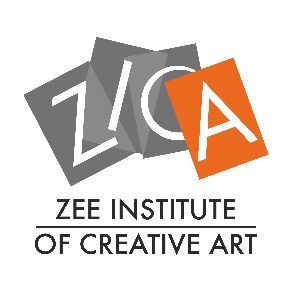 PDP IN FILM MAKING VISUAL EFFECTS
LEARNING OBJECTIVE: 
The Professional Development Program in Film Making & Visual Effects (PDPFMV) is a comprehensive 24-month program designed to equip students with the skills and knowledge required to excel in the film making and visual effects industry. This program covers a wide range of topics, from fundamental art and design principles to advanced techniques in 3D modeling, texturing, rigging, animation, and visual effects. Students will gain hands-on experience with industry-standard software and tools, preparing them for successful careers in film making and VFX.
3 Days a week (MWF / TTS)
Everyday 2 Hrs. (Theory – 1 Hr. & Practical 1 Hr.)
Duration: 24 Months
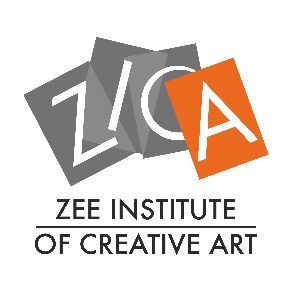 PDP IN FILM MAKING VISUAL EFFECTS
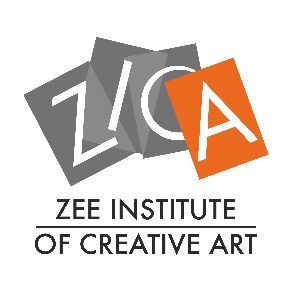 PDP IN FILM MAKING VISUAL EFFECTS
LEARNING OUTCOME:
PLACEMENT OPPORTUNITIES
Product Designer
Texture Artist 
Lighting Technician 
Character Rigger 
Character Animator
Roto Artist
Matchmover
Matte Painter
The certified student will emerge as highly skilled professionals ready to excel in the film making and visual effects industry. With a deep understanding of film making principles and visual storytelling, they will be adept at creating compelling films and visual effects. Their problem-solving abilities and professional portfolios will showcase their capability to tackle complex challenges and produce high-quality work.
Pipeline TD
VFX Producer
CG Supervisor
VFX Supervisor
Compositing Artist 
Effects Animator
Render Wrangler
Tracking Artist
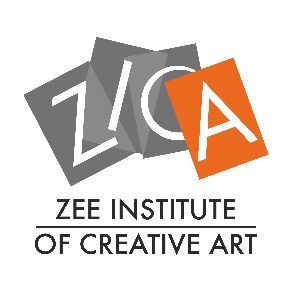 PDP IN FASHION DESIGN
LEARNING OBJECTIVE: 
The twenty-four-month program in Fashion Design is about creative exploration. You will have an introduction to a wide range of creative practices. This will give you the chance to try different disciplines. Through a range of activities you will start to think about your own creative ambition. You will consider your own work in relation to your chosen professional practice. You will come up with an idea for a project proposal. You will research, write and evaluate your proposal. From this you will produce a body of work for your final assessment.
3 Days a week (MWF / TTS)
Everyday 2 Hrs. (Theory – 1 Hr. & Practical 1 Hr.)
Duration: 24 Months
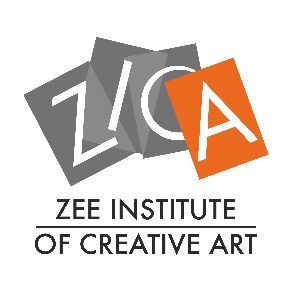 PDP IN FASHION DESIGN
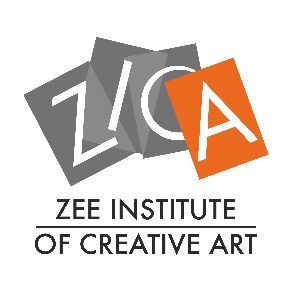 PDP IN FASHION DESIGN
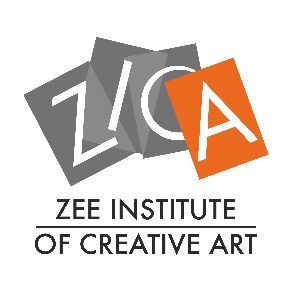 PDP IN FASHION DESIGN
LEARNING OUTCOME:
PLACEMENT OPPORTUNITIES
Fashion Designer
Textile Designer
Visual Merchandiser
Garment Designer
Accessories Designer
Graphic & Textile Designer Technical
Fashion Graphic Designer
Apparel Fashion Designer
Fashion Stylist
This course enables students to be professional fashion Designer and work in the industry of Apparel, Export Houses, Garment manufacturing, fashion retail stores, Online fashion business, blogger, as a Stylist in the Media and film industry etc. As an entrepreneur students also learn how to launch their brands, open boutique and fashion store.
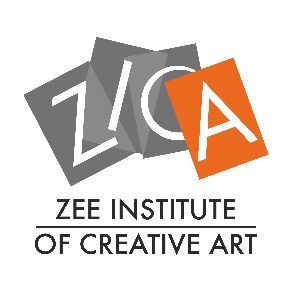 PDP IN INTERIOR DESIGN
LEARNING OBJECTIVE: 
The Interior design program deals with the art and science of enhancing the interior of a building's inner space to achieve a healthier more aesthetically pleasing and functional environment for the people using the space. In this program, we develop the design, art, fundamentals of drawing, furniture design, and design source and materials, interior graphics, Introduction to CAD, construction, services, case study, building material, etc. To become a professional Interior Designer. This program offers exposure to new technologies like AR/ VR to help the students to be future-ready
3 Days a week (MWF / TTS)
Everyday 2 Hrs. (Theory – 1 Hr. & Practical 1 Hr.)
Duration: 24 Months
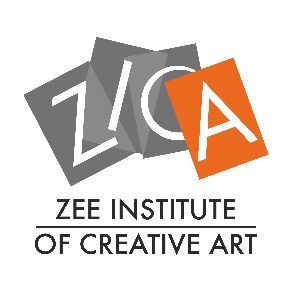 PDP IN INTERIOR DESIGN
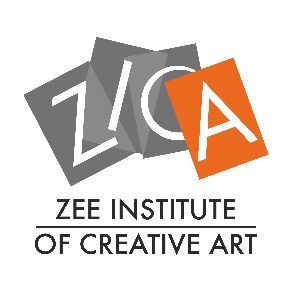 PDP IN INTERIOR DESIGN
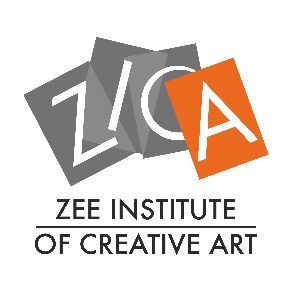 PDP IN INTERIOR DESIGN
LEARNING OUTCOME:
PLACEMENT OPPORTUNITIES
Interior Designer
Retail Space Designer
Event Set Designer
Design Consultant
Art Director
Stall Designer
Space Designer
The course-completed student can be Interior Designer and works for Residential Space Designing Firm, Commercial Space Designing, Office Space Designing,  Retail Space Designing, Hospitality Space Designing, Public Space Designing, Exhibition Space Designing, Merchandising designer, Stall Designer, Event and Set Designer in entertainment, Furniture designer, Art direction, Design Consulting, Colour consultant, Design Entrepreneur
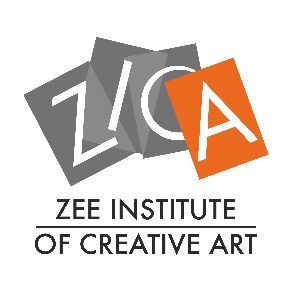 PROFESSIONAL PROGRAM IN 2D ANIMATION
LEARNING OBJECTIVE: 
The Professional Program in 2D Digital Animation (PP2DA) is an intensive 12-month program designed to provide students with the essential skills and knowledge required to excel in the field of 2D animation. This program covers a wide range of topics, from fundamental art and design principles to advanced techniques in digital animation. Students will gain hands-on experience with industry-standard software and tools, preparing them for successful careers in 2D animation.
3 Days a week (MWF / TTS)
Everyday 2 Hrs. (Theory – 1 Hr. & Practical 1 Hr.)
Duration: 12 Months
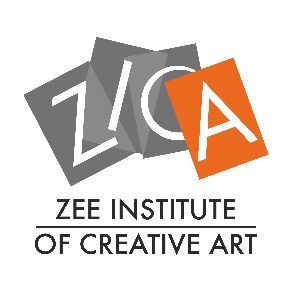 PROFESSIONAL PROGRAM IN 2D ANIMATION
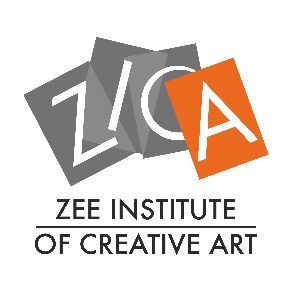 PROFESSIONAL PROGRAM IN 2D ANIMATION
LEARNING OUTCOME:
PLACEMENT OPPORTUNITIES
Pre-production artist
Character designer
Storyboard artist
Layout background artist
Art Director
2D Animator
Visualizers
Concept Artist
Layout Artist
The certified student of Professional Program in 2D Animation program will emerge as highly skilled professionals ready to excel in the 2D animation industry. They will possess strong artistic skills in drawing, sketching, and digital painting, along with technical expertise in industry-standard software for 2D animation. With a deep understanding of animation principles and character design, they will be adept at creating compelling animations and visual stories.
Background Artist
Lip-Sync Artist
Visual Artist
Motion Graphic Artist
2D FX Artist
Visual Development Artist
Character Animator (2D)
VFX Artist (2D Animation)
E-Learning Animator
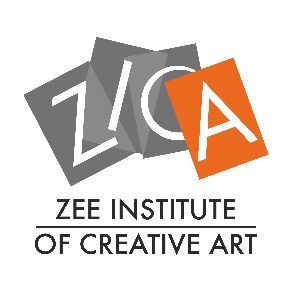 PROFESSIONAL PROGRAM IN 3D ANIMATION
LEARNING OBJECTIVE: 
The Professional Program in 3D Animation (PP3DA) is an intensive 12-month program designed to provide students with the essential skills and knowledge required to excel in the field of 3D animation. This program covers a wide range of topics, from fundamental art and design principles to advanced techniques in 3D modeling, texturing, rigging, animation, and dynamics. At the end of the program, students will choose one of four specializations to focus on, aligning their skills and portfolio with their desired career path.
3 Days a week (MWF / TTS)
Everyday 2 Hrs. (Theory – 1 Hr. & Practical 1 Hr.)
Duration: 12 Months
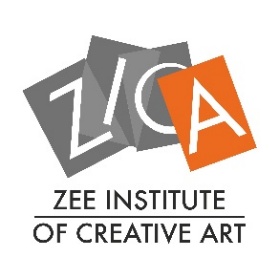 PROFESSIONAL PROGRAM IN 3D ANIMATION
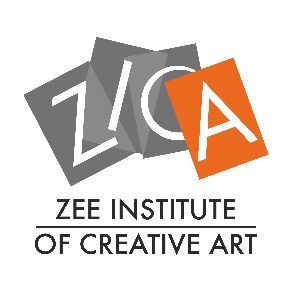 PROFESSIONAL PROGRAM IN 3D ANIMATION
LEARNING OUTCOME:
PLACEMENT OPPORTUNITIES
Concept Artist
Storyboard Artist
Character Designer
Environment Designer
Visual Development Artist
3D Modeler
3D Texturing Artist
3D Character Animator
3D Animator (General)
Rigger (3D Animation)
The certified student of the PP3DA program will emerge as highly skilled professionals ready to excel in the 3D animation industry. They will possess strong artistic skills in drawing, sketching, and digital painting, along with technical expertise in industry-standard software for 3D modeling, texturing, rigging, animation, and dynamics. With a deep understanding of animation principles and character design, they will be adept at creating compelling animations and visual stories.
Lighting Artist
Shading Artist
Dynamics Artist
Simulations Artist
Render Specialist
Technical Director
3D Commercial Animator
Explainer Video Animator
Advertising Animator (3D)
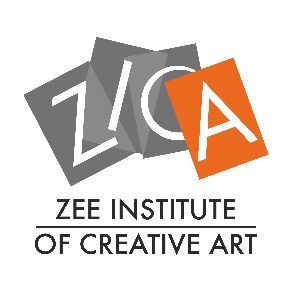 PROFESSIONAL PROGRAM IN VISUAL EFFECTS
LEARNING OBJECTIVE: 
The Professional Program in Visual Effects (PPVFX) is a comprehensive 12-month program designed to provide students with the skills and knowledge required to excel in the visual effects industry. This program covers a wide range of topics, from fundamental design principles to advanced techniques in 3D modeling, texturing, lighting, dynamics, and digital compositing. Students will gain hands-on experience with industry-standard software and tools, preparing them for successful careers in visual effects and post-production.
3 Days a week (MWF / TTS)
Everyday 2 Hrs. (Theory – 1 Hr. & Practical 1 Hr.)
Duration: 12 Months
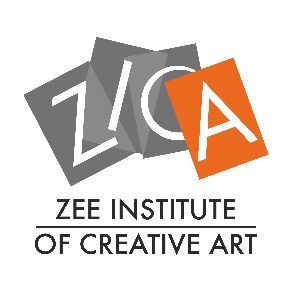 PROFESSIONAL PROGRAM IN VISUAL EFFECTS
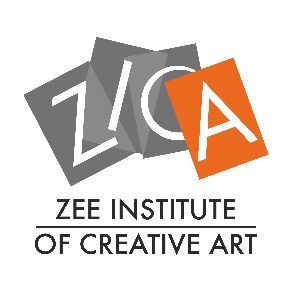 PROFESSIONAL PROGRAM IN VISUAL EFFECTS
LEARNING OUTCOME:
PLACEMENT OPPORTUNITIES
Matte Painter
Video Editor
Roto Artist
Matchmover
Pipeline TD
VFX Producer
CG Supervisor
VFX Supervisor
The PPVFX certified student will emerge as highly skilled professionals ready to excel in the visual effects industry. They will possess strong dynamics and digital compositing skills. With a deep understanding of visual storytelling and film making principles, they will be adept at creating compelling visual effects and post-production work.
Compositing Artist 
Effects Animator
Render Wrangler
Tracking Artist
Paint artist
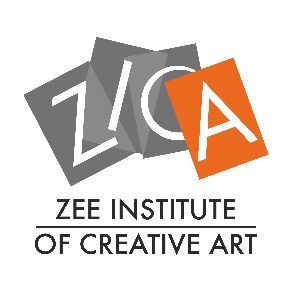 PROFESSIONAL PROGRAM IN game art and design
LEARNING OBJECTIVE: 
The Professional Program in Game Art & Design (PPGAD) is a dynamic 12-month course designed to immerse students in the world of game art and design. This program offers a comprehensive curriculum that spans from the foundational principles of game design to advanced techniques in digital painting, 3D modeling, and animation. Students will gain hands-on experience with industry-standard software, preparing them to create visually stunning and engaging game environments and characters. The program is tailored to equip students with the creative and technical skills needed to thrive in the competitive gaming industry.
3 Days a week (MWF / TTS)
Everyday 2 Hrs. (Theory – 1 Hr. & Practical 1 Hr.)
Duration: 12 Months
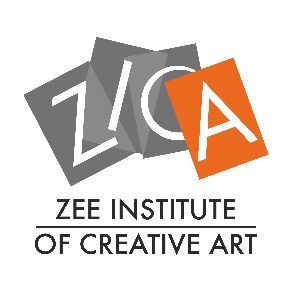 PROFESSIONAL PROGRAM IN game art and design
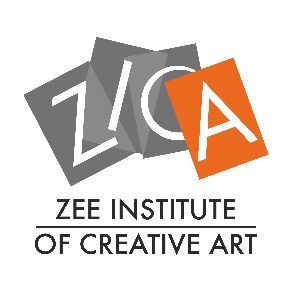 PROFESSIONAL PROGRAM IN game art and design
LEARNING OUTCOME:
PLACEMENT OPPORTUNITIES
Game Artist (2D/3D)
Environment Artist
Props/Asset Artist
Character Artist (2D/3D)
Texture Artist
Lighting Artist (Game Design)
Game Designer
Level Designer
Concept Artist (Games)
The certified PPGAD candidate will emerge as versatile and skilled professionals ready to make their mark in the game art and design industry. They will possess a robust understanding of game design principles, coupled with advanced skills in digital painting, 3D modeling, and animation. Equipped with hands-on experience in industry-standard software, they will be adept at creating detailed game assets, immersive environments, and dynamic characters. Their portfolios will reflect their ability to blend creativity with technical proficiency, making them valuable assets to any game development team.
Storyboard Artist
3D Modeler (Games)
Animator (2D/3D Games)
Rigging Artist
Blueprint Developer
Game Compositor
Motion Graphics Artist
Digital Illustrator
Game Art Generalist
Freelance Game Artist
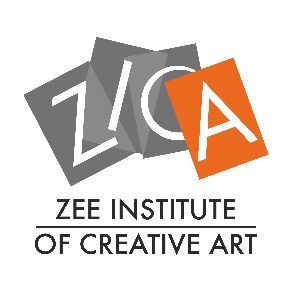 PROFESSIONAL PROGRAM IN GRAPHIC DESIGN
LEARNING OBJECTIVE: 
The Professional Program in Graphic Design (PPGD) is a meticulously crafted 12-month course aimed at nurturing creative talent and transforming them into proficient graphic designers. This program delves into the core principles of design, digital illustration, and computer graphics, equipping students with the skills necessary to create visually compelling and effective designs.
3 Days a week (MWF / TTS)
Everyday 2 Hrs. (Theory – 1 Hr. & Practical 1 Hr.)
Duration: 12 Months
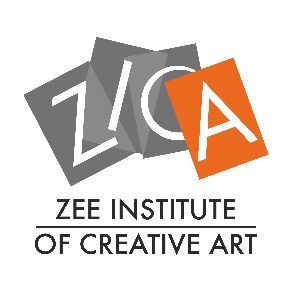 PROFESSIONAL PROGRAM IN GRAPHIC DESIGN
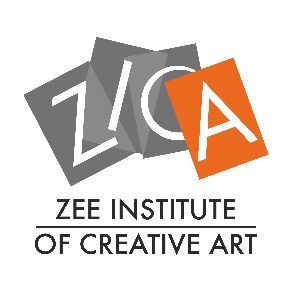 PROFESSIONAL PROGRAM IN GRAPHIC DESIGN
LEARNING OUTCOME:
PLACEMENT OPPORTUNITIES
Art Production Manager
Graphic Designer
Brand identity Developer
Logo Designer
Marketing Designer
Illustrator
The course completed PPGD candidate will emerge as innovative and skilled graphic designers ready to excel in the creative industry. They will have a deep understanding of design principles, color theory, and digital illustration, coupled with advanced skills in industry-standard software. Their ability to create compelling visual content, from branding and packaging to motion graphics and UI design, will make them valuable assets to any creative team.
Visual Image Developer
Multimedia Developer
Corporate Designer
Layout artist
Package Designer
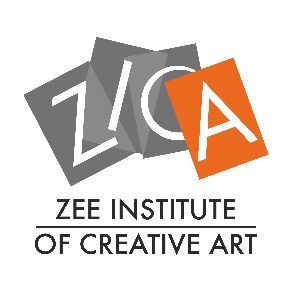 PROFESSIONAL PROGRAM IN UI & UX DESIGN
LEARNING OBJECTIVE: 
The Professional Program in UI & UX (PPUIUX) is an intensive 12-month course designed to equip students with the essential skills and knowledge required to excel in the field of user interface and user experience design. This program covers a comprehensive range of topics, from the fundamental principles of UI/UX design to advanced techniques in wireframing, prototyping, and usability testing. Students will gain hands-on experience with industry-standard tools and methodologies, preparing them to create intuitive and engaging digital experiences. The curriculum is designed to foster creativity, critical thinking, and technical proficiency, ensuring that graduates are well-prepared to meet the demands of the rapidly evolving digital landscape.
3 Days a week (MWF / TTS)
Everyday 2 Hrs. (Theory – 1 Hr. & Practical 1 Hr.)
Duration: 12 Months
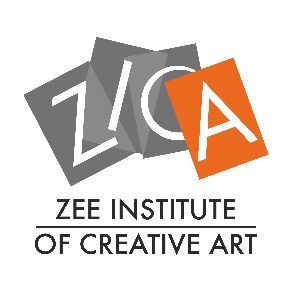 PROFESSIONAL PROGRAM IN UI & UX DESIGN
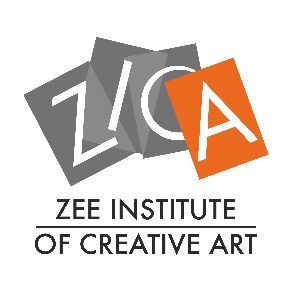 PROFESSIONAL PROGRAM IN UI & UX DESIGN
LEARNING OUTCOME:
PLACEMENT OPPORTUNITIES
UI Designer 
UX Designer 
Product Designer
Interaction Designer
Visual Designer
UX Researcher
User Research Analyst
Design Strategist
Information Architect
Wireframe Designer
The certified PPUIUX program will emerge as proficient and innovative UI/UX designers ready to excel in the digital design industry. Equipped with hands-on experience in industry-standard tools, they will be adept at creating intuitive and engaging digital experiences. Their ability to conduct user research, define problem statements, and collaborate effectively will make them valuable assets to any design team.
Prototype Designer
Design System Specialist
Usability Tester
Digital Product Designer
Front-End UI Designer
Interaction Designer
Accessibility Designer
Freelance UI/UX Designer
UI/UX Consultant
Design Thinking Facilitator
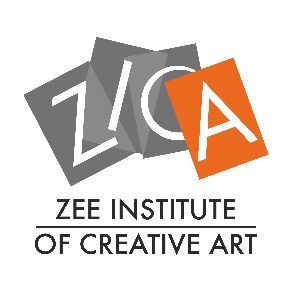 Professional Program in Digital Design & Marketing
LEARNING OBJECTIVE: 
The Professional Program in Digital Design & Marketing (PPDDM) is a dynamic 12-month course designed to equip students with the skills and knowledge required to excel in the fields of digital design and marketing. This program offers a comprehensive curriculum that spans from the foundational principles of design to advanced techniques in digital marketing. Students will gain hands-on experience with industry-standard software and tools, preparing them to create visually compelling designs and effective marketing strategies. The program is tailored to foster creativity, technical proficiency, and strategic thinking, ensuring that graduates are well-prepared to thrive in the competitive digital landscape.
3 Days a week (MWF / TTS)
Everyday 2 Hrs. (Theory – 1 Hr. & Practical 1 Hr.)
Duration: 12 Months
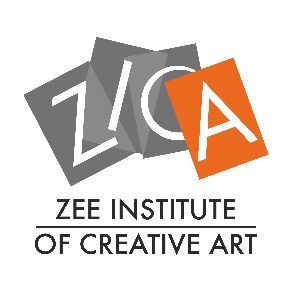 Professional Program in Digital Design & Marketing
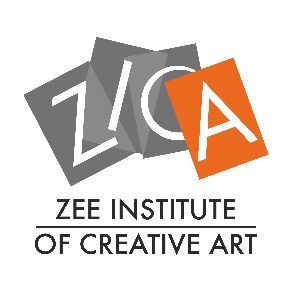 Professional Program in Digital Design & Marketing
LEARNING OUTCOME:
PLACEMENT OPPORTUNITIES
Digital Designer
Graphic Designer
Visual Content Creator
Multimedia Designer
Video Editor
Motion Graphics Artist
UI Visual Designer
Creative Specialist
Digital Marketing Executive
Social Media Manager
Brand Strategist
The certified PPDDM candidate will emerge as versatile and skilled professionals ready to excel in the fields of digital design and marketing. With hands-on experience in digital marketing tools and techniques, they will be adept at driving engagement and conversions. Their diverse portfolio will showcase their creativity, technical proficiency, and strategic thinking, making them well-prepared to tackle complex challenges and contribute to the success of digital campaigns.
Content Marketing Specialist
Digital Campaign Strategist
Growth Marketer
SEO/SEM Specialist
Marketing Analyst
Google Ads Specialist
Email Marketing Specialist
Digital Marketing Consultant
Creative Marketing Strategist
Digital Content Strategist
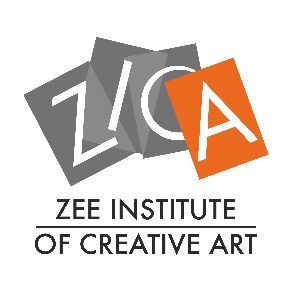 Professional Program in Visual Promotion and AD Design
LEARNING OBJECTIVE: 
This program has been carefully designed to offer specialized knowledge in the fields of product and advertisement visual design. It covers the essential principles of product promotional design, focusing on both the creation and visualization aspects of ad design. Throughout the course, students will engage with various platforms of visual promotion which ensure that students are well-equipped to understand the dynamics of promotion across different sectors. In the final module, students will have the opportunity to select elective specializations, allowing them to further hone their skills and expertise in specific areas of interest.
3 Days a week (MWF / TTS)
Everyday 2 Hrs. (Theory – 1 Hr. & Practical 1 Hr.)
Duration: 12 Months
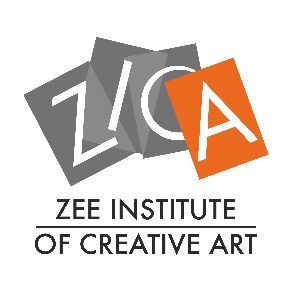 Professional Program in Visual Promotion and AD Design
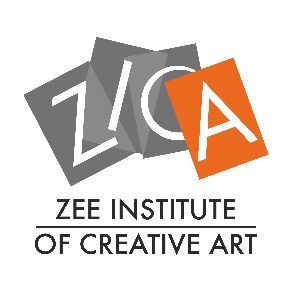 Professional Program in Visual Promotion and AD Design
LEARNING OUTCOME:
PLACEMENT OPPORTUNITIES
Visual Designer
Graphic Designer
Product Visualizer
2D Motion Graphic Artist
3D Motion Designer
CGI Artist
Anamorphic Video Designer
Print & Packaging Designer
Compositing Artist
Video Editor
Multimedia Specialist
Post-Production Artist
AD Visualizer
Brand Visual Strategist
Marketing Visual Designer
Promotional Content Designer
Creative Strategist
Visual Content Consultant
Advertising Designer
The course completed candidate will master visual promotional design, translating marketing ideas into compelling print and motion designs. The program's diverse platforms offer practical exposure to product and AD design, preparing students for roles in multinational companies. They will be ready for careers as AD developers, visual communicators, CGI artists, 2D designers, graphic designers, and more, contributing to top advertising and design teams.
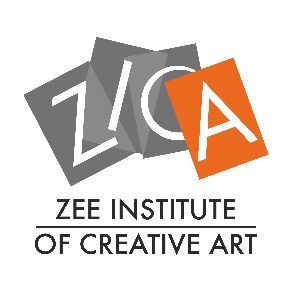 Professional Program in Graphic & Web Design
LEARNING OBJECTIVE: 
The Professional Program in Graphic & Web Design (PPGWD) is an immersive 12-month course designed to provide students with the essential skills and knowledge required to excel in the fields of graphic and web design. This program covers a wide range of topics, from foundational design principles to advanced techniques in digital illustration, web design, and user experience design. The curriculum is structured to promote creativity, technical proficiency, and strategic thinking, ensuring that candidates are well-prepared to meet the demands of the dynamic design industry.
3 Days a week (MWF / TTS)
Everyday 2 Hrs. (Theory – 1 Hr. & Practical 1 Hr.)
Duration: 12 Months
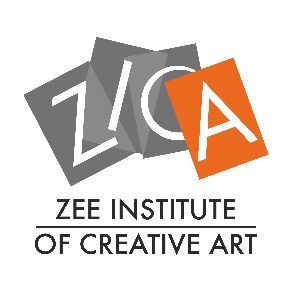 Professional Program in Graphic & Web Design
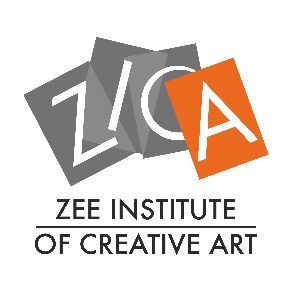 Professional Program in Graphic & Web Design
LEARNING OUTCOME:
PLACEMENT OPPORTUNITIES
Graphic Designer
Visual Designer
Layout Artist
Digital Illustrator
Print & Publishing Designer
Creative Designer
Brand Identity Designer
Design Strategist
Creative Technologist (Junior)
Digital Product Designer (Entry-level)
Web Designer
UI/UX Designer (Entry-level)
Front-End Designer
Interaction Designer
Responsive Web Designer
Web Graphics Designer
Website Interface Designer
Design Strategist
Creative Technologist (Junior)
Web Design Consultant
The certified PPGWD candidates will emerge as versatile and skilled professionals ready to excel in the fields of graphic and web design. Their ability to create compelling visual content and functional websites will make them valuable assets to any organization. With hands-on experience in web design tools and techniques, they will be adept at designing user-friendly interfaces and responsive layouts.
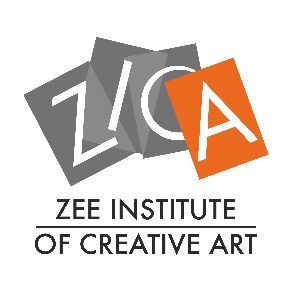 PROFESSIONAL PROGRAM IN FASHION DESIGN
LEARNING OBJECTIVE: 
Fashion design is the art of the application of design and aesthetics or natural beauty to clothing and accessories. The Program is a multifaceted profession which includes the creative process as well as the mastering of technical skills. Research and experimentation is encouraged with the whole range of creative approaches 
The course is structured to provide updated technical skills and relevant knowledge and new technical skills to gain an edge at the workplace. The core skills offered in this program are Research, Design development, Patternmaking and garment manufacture and production technology, Marketing merchandising to become professional in Fashion Design.
3 Days a week (MWF / TTS)
Everyday 2 Hrs. (Theory – 1 Hr. & Practical 1 Hr.)
Duration: 12 Months
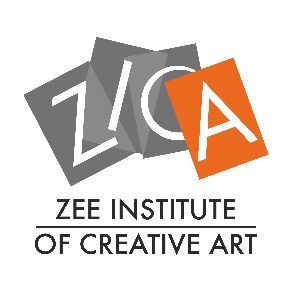 PROFESSIONAL PROGRAM IN FASHION DESIGN
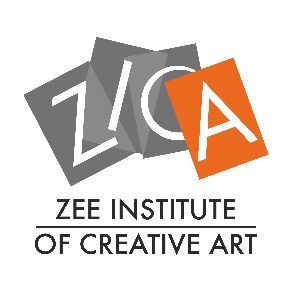 PROFESSIONAL PROGRAM IN FASHION DESIGN
LEARNING OUTCOME:
PLACEMENT OPPORTUNITIES
Fashion Designer
Textile Designer
Visual Merchandiser
Garment Designer
Accessories Designer
Graphic & Textile Designer Technical
Fashion Graphic Designer
Apparel Fashion Designer
Fashion Stylist
This Certificate holder professional will have a very bright prospect in the Fashion Design field.  Have the ability to contribute to all the departments of Fashion Design with a clear understanding
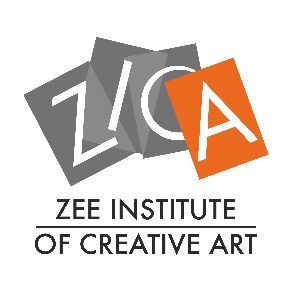 PROFESSIONAL PROGRAM IN INTERIOR DESIGN
LEARNING OBJECTIVE: 
Interior design is a multifaceted profession that includes conceptual development, space planning, site inspections, programming, and research, communicating with the stakeholders of a project, construction management, and execution of the design. This program offers exposure to new technologies like AR/ VR to help the students be future-ready
3 Days a week (MWF / TTS)
Everyday 2 Hrs. (Theory – 1 Hr. & Practical 1 Hr.)
Duration: 12 Months
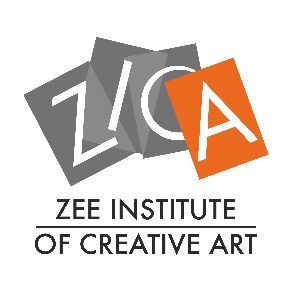 PROFESSIONAL PROGRAM IN INTERIOR DESIGN
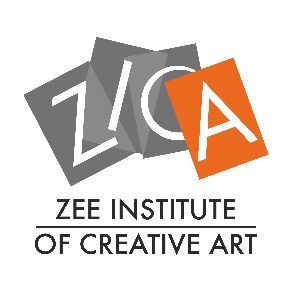 PROFESSIONAL PROGRAM IN INTERIOR DESIGN
LEARNING OUTCOME:
PLACEMENT OPPORTUNITIES
Interior Designer
Retail Space Designer
Event Set Designer
Design Consultant
Art Director
Stall Designer
Space Designer
The course-completed student will work for Residential space designing firm, Design consultant, Colour consultant, Design Entrepreneur.
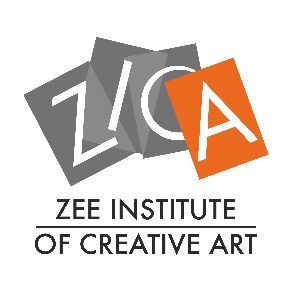 ZICA SHORT TERM AND MODULAR  PROGRAMS
SHORT-TERM PROGRAMS
PROGRAM IN ARCHITECTURAL DESIGN AND ANIMATION - 6 MONTHS
PROGRAM IN VISUAL EFFECTS - 6 MONTHS
PROGRAM IN GRAPHIC DESIGN - 6 MONTHS
PROGRAM IN WEB DESIGN - 6 MONTHS
PROGRAM IN DIGITAL MARKETING - 6 MONTHS
PROGRAM IN ADVANCED MOTION GRAPHICS - 6 MONTHS
PROGRAM IN UI & UX - 6 MONTHS
PROGRAM IN DIGITAL PHOTOGRAPHY - 5 MONTHS
PROGRAM IN MOTION GRAPHICS & EDITING - 4 MONTHS
MODULAR PROGRAMS
UNREAL
HOUDINI
BLENDER
ETC….
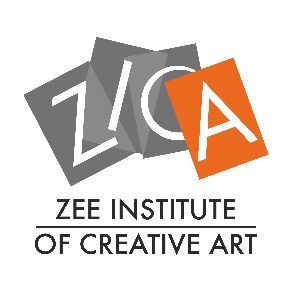 ZICA ONLINE
LEARNING TOOLS
2025-2029
TOP GROWTH SECTORS
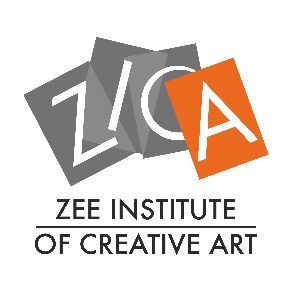 ZICA APP (LIVE ON ANDROID APP STORE)
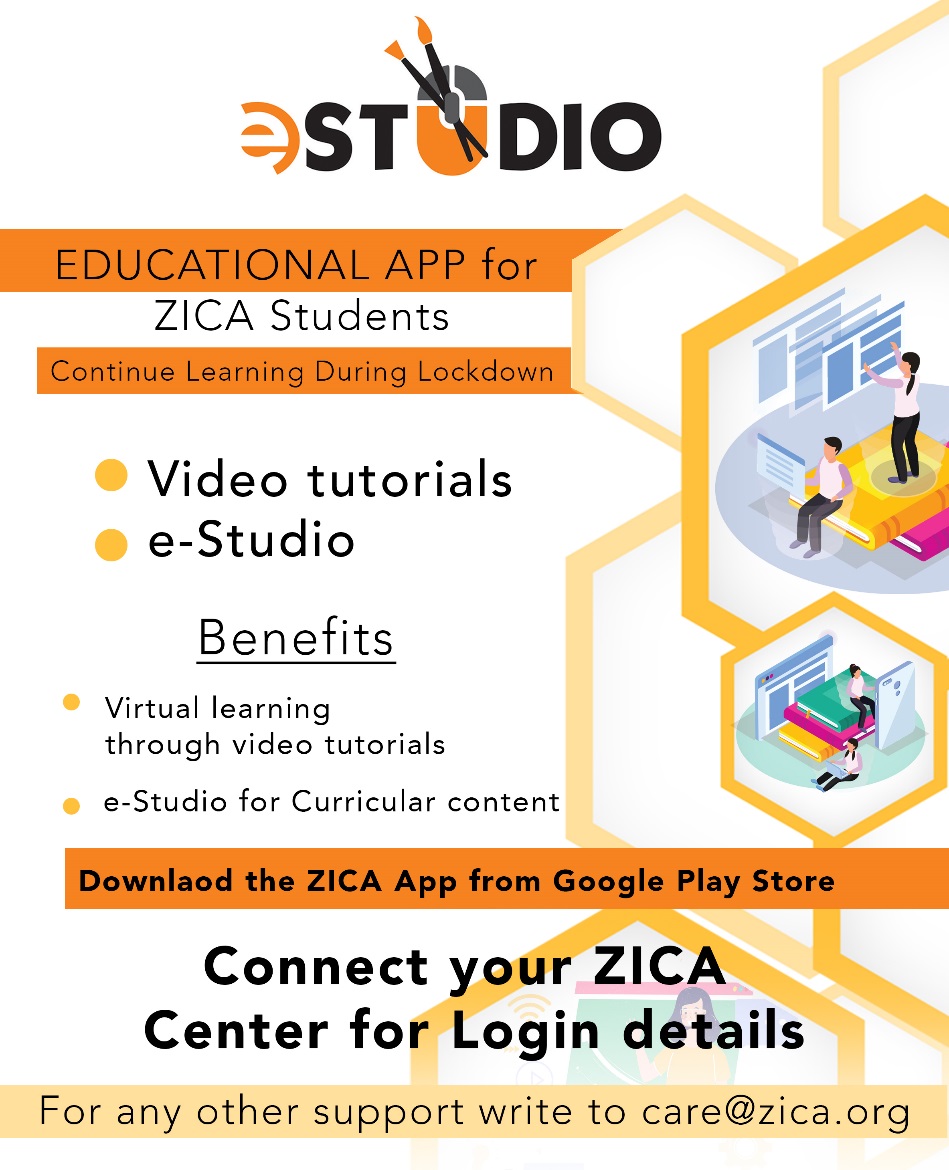 Available on APP Store
Student can log-in by using personal log-in information
It Contains
Video Tutorials
Masterclass Recorded Videos
E-Studio link
Placement details
News (Industry)
Profile
Contact (Social media handles)
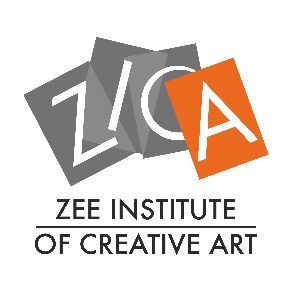 E-STUDIO (ONLINE LEARNING PORTAL)
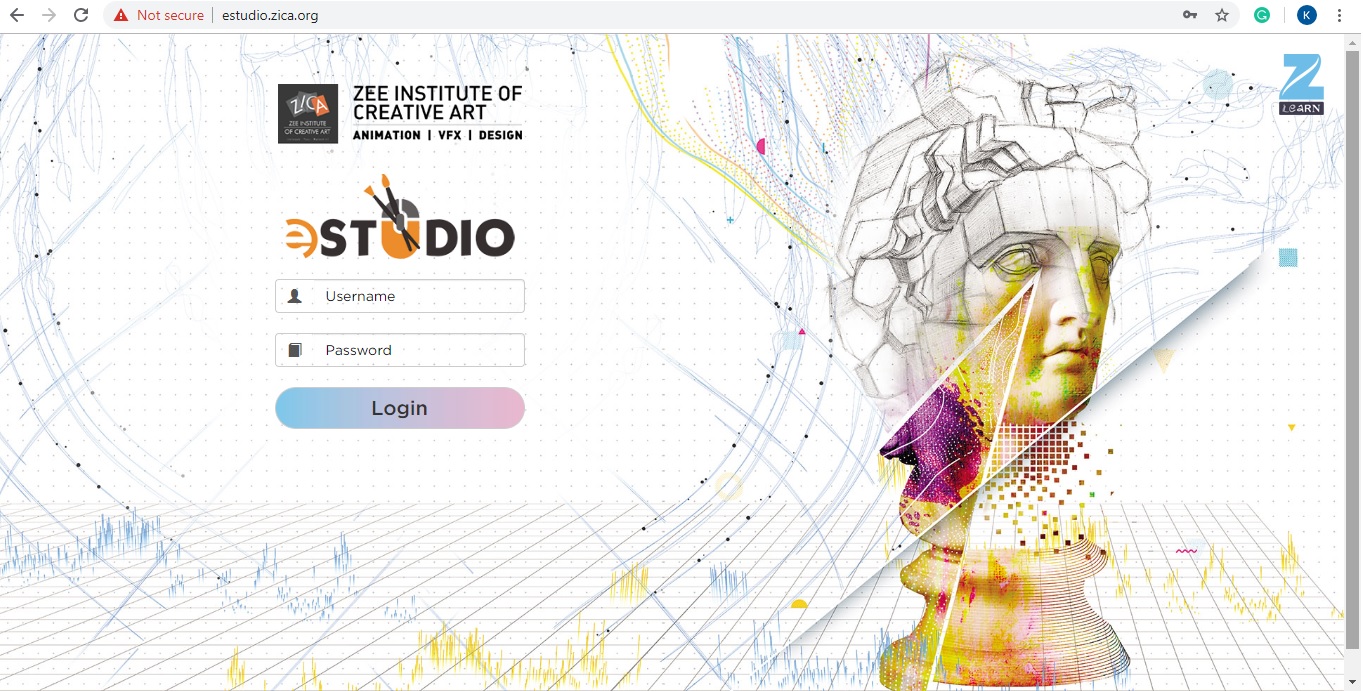 ESTUDIO will help in enhancing theory knowledge of our students. The portal will contain all reference study material related to the course in which the student has enrolled.
  
Student can access the portal by clicking on below link: http://estudio.zica.org

The login and password to access the ESTUDIO portal will be the same as which is being used for accessing ZICA MIS.
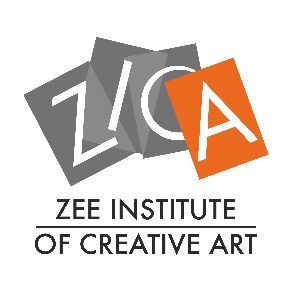 ONLINE MASTERCLASS
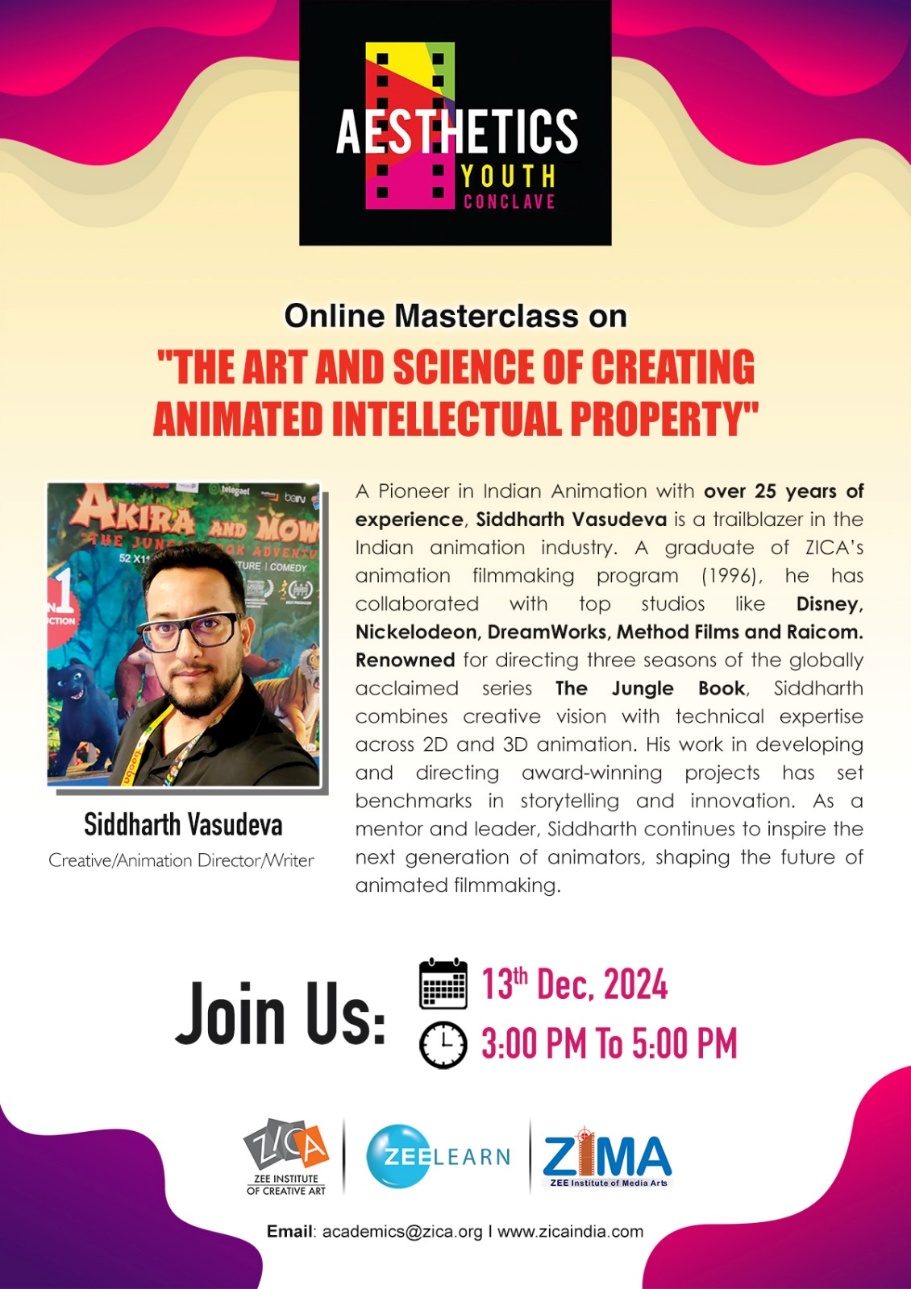 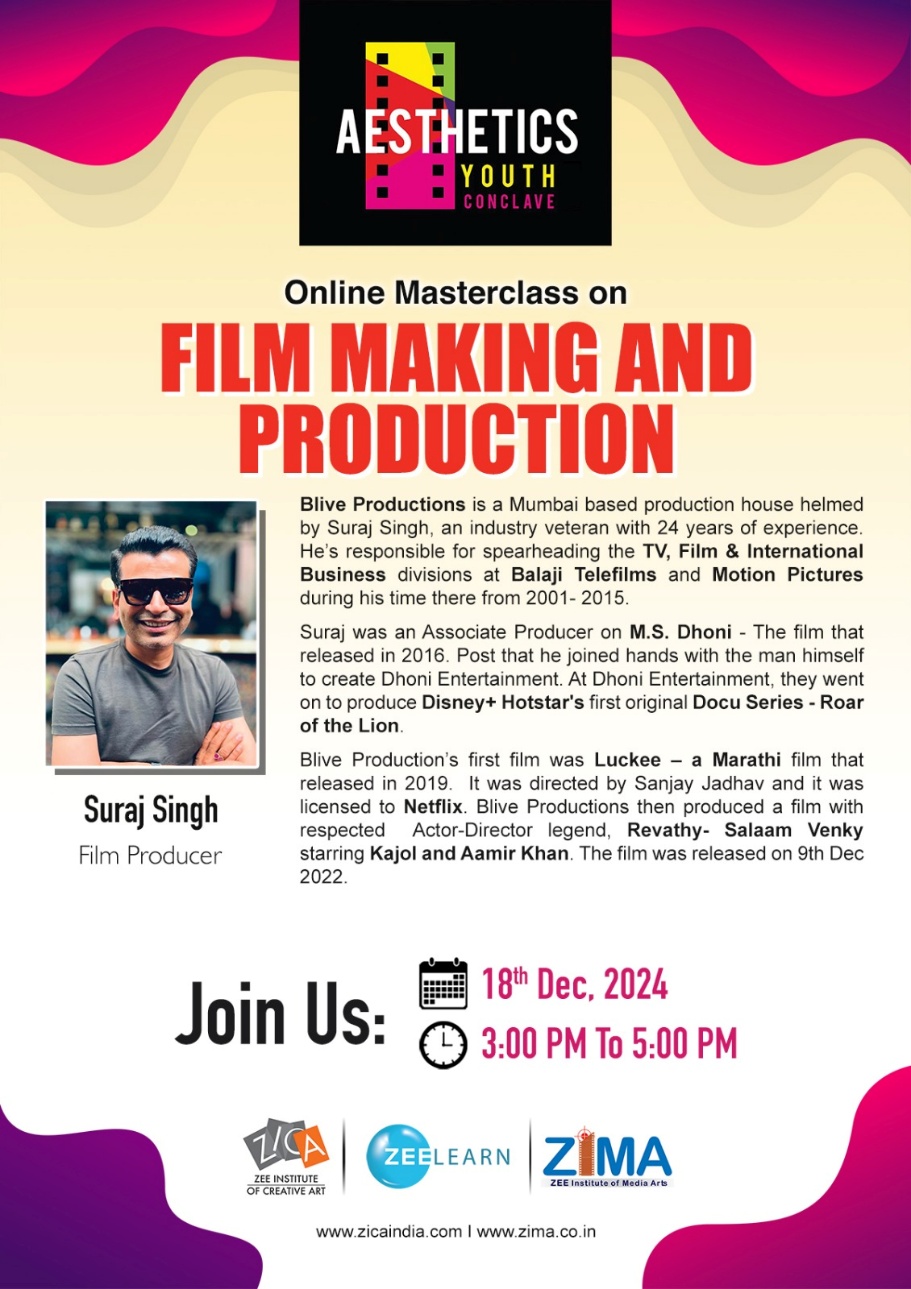 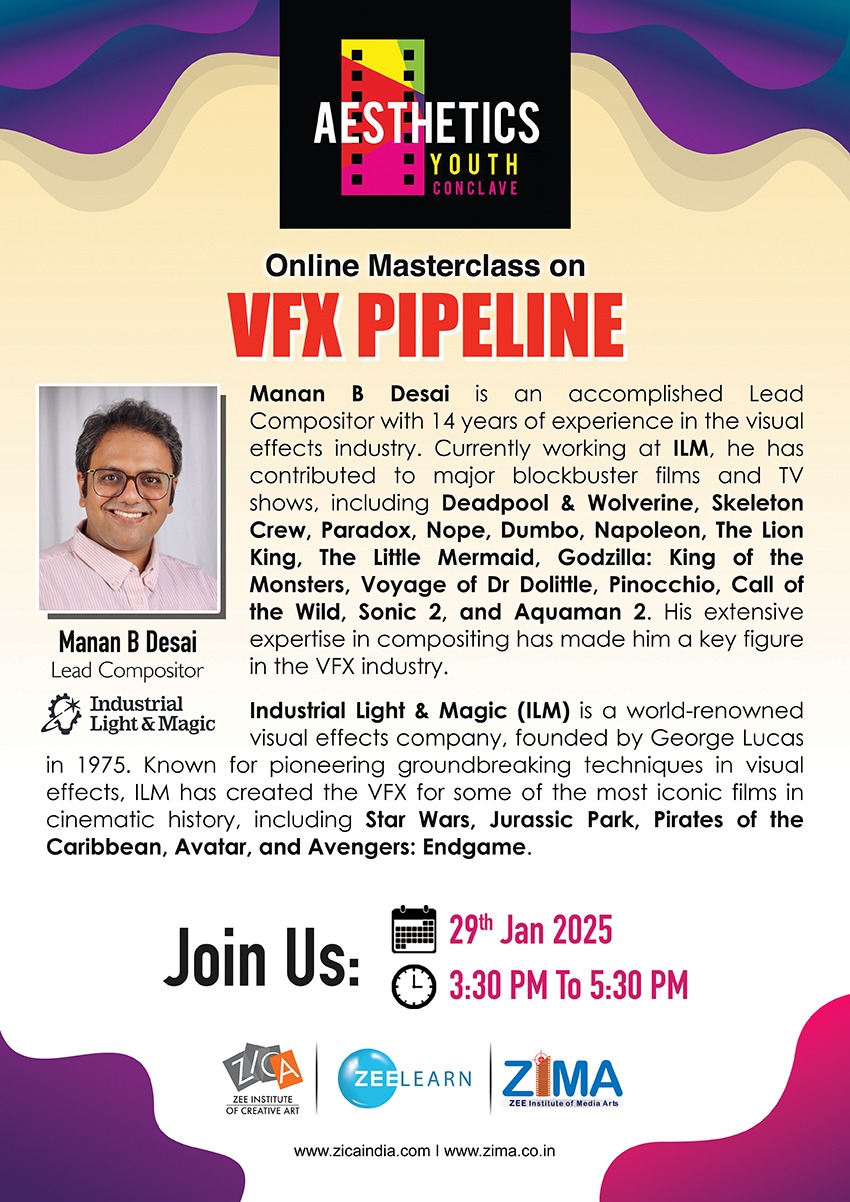 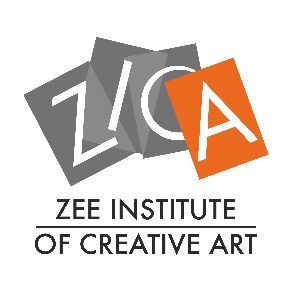 ONLINE MASTERCLASS AT ZICA INSTITUTES
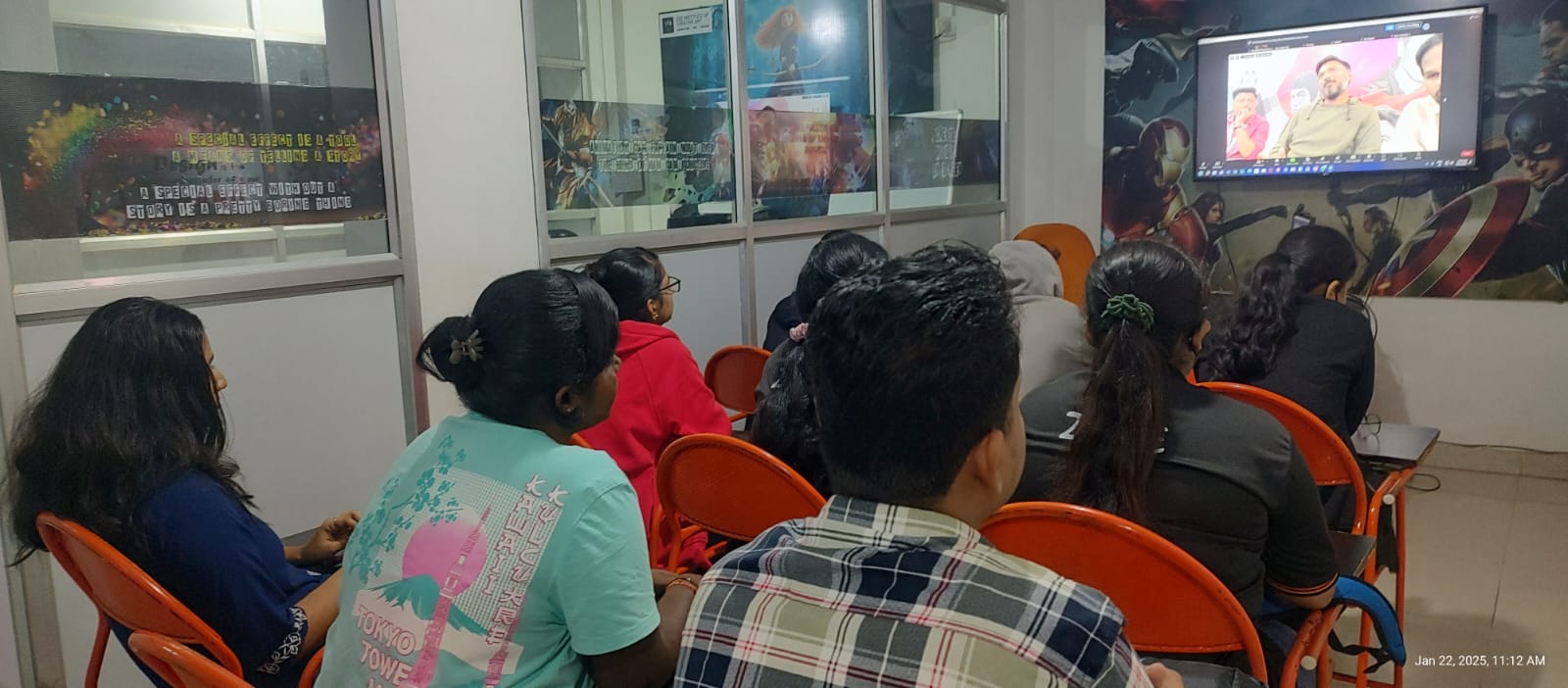 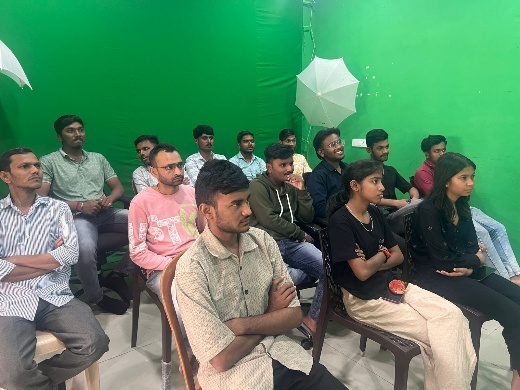 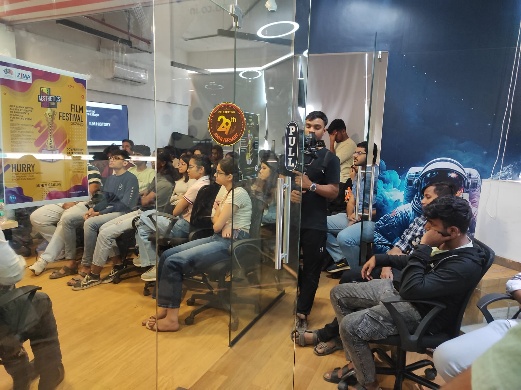 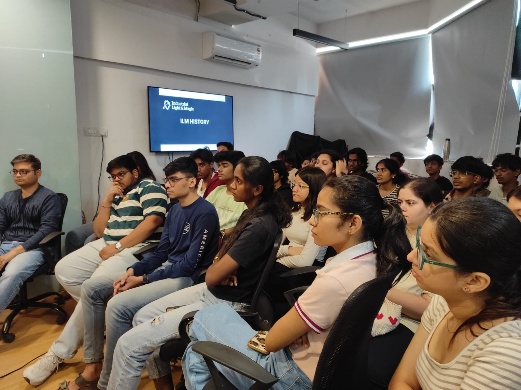 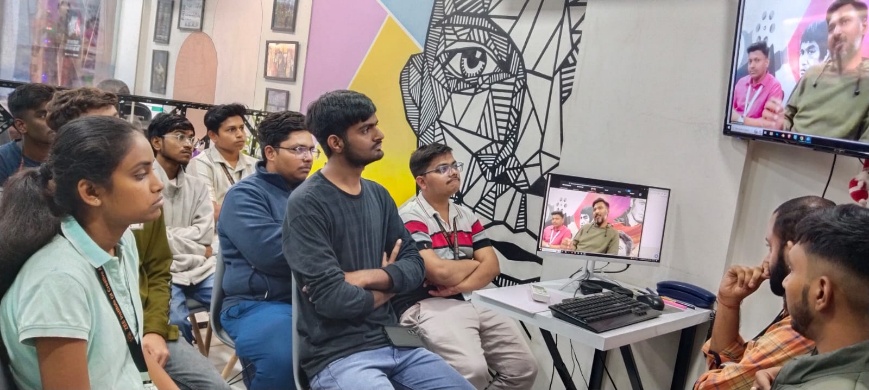 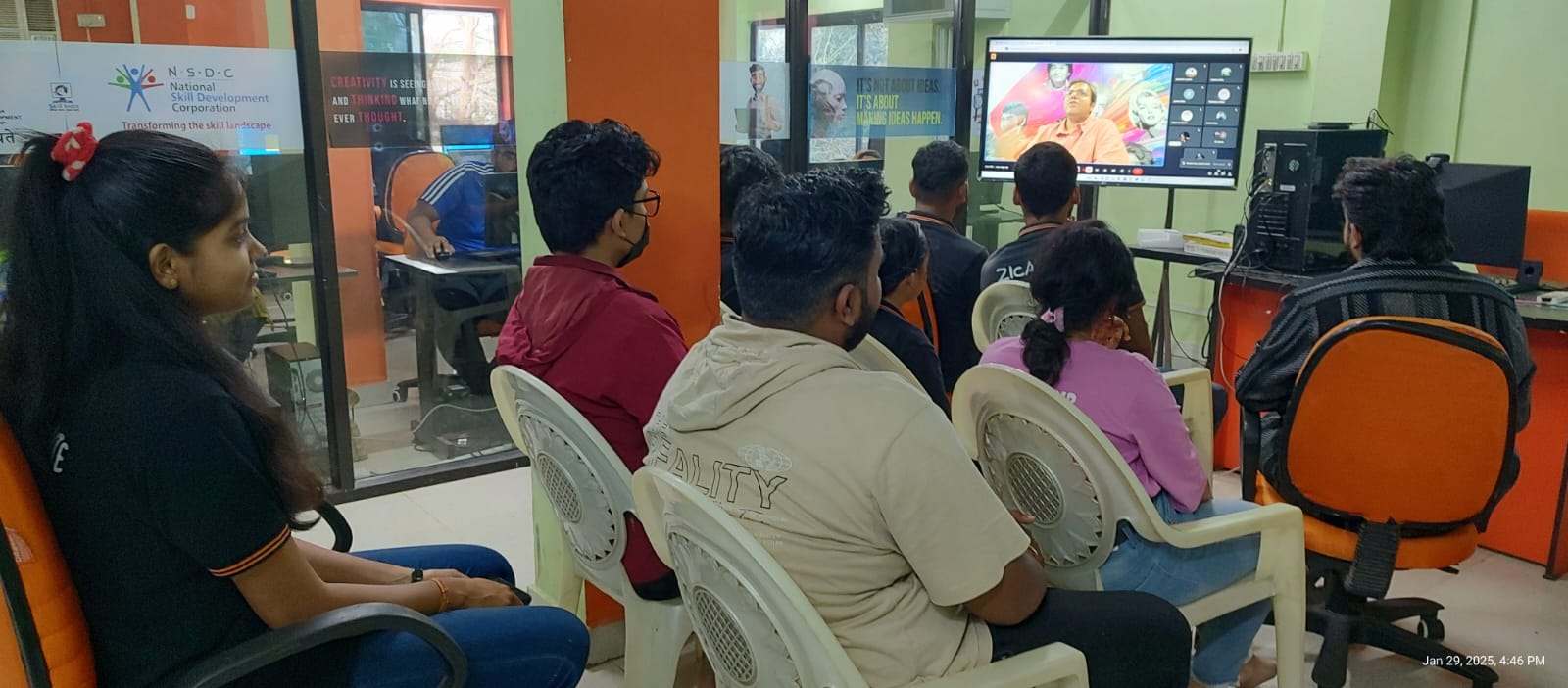 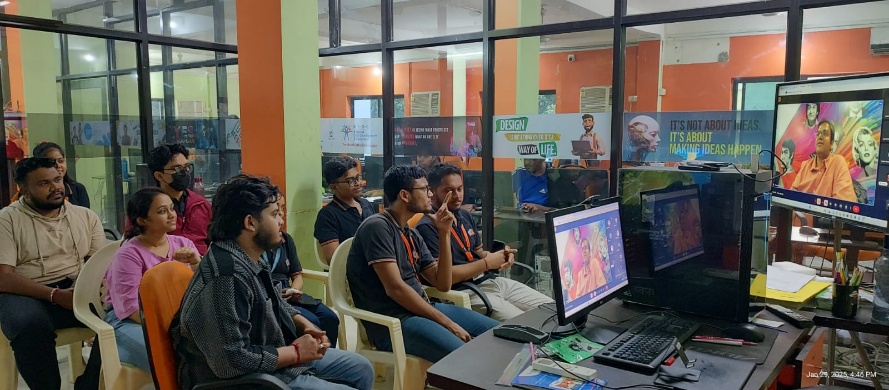 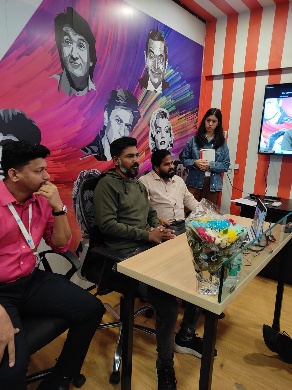 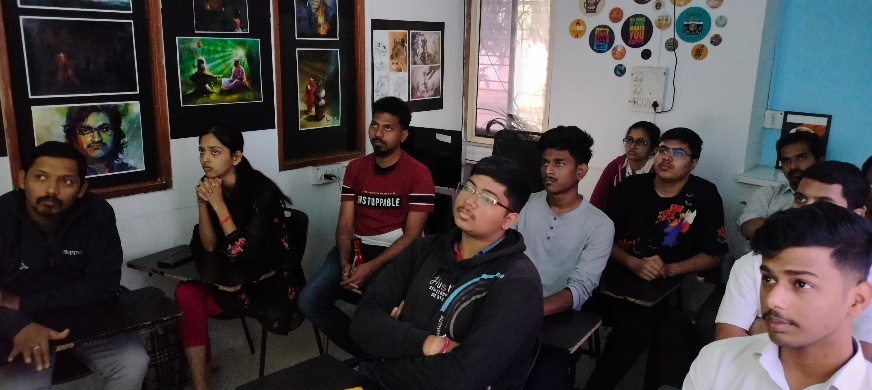 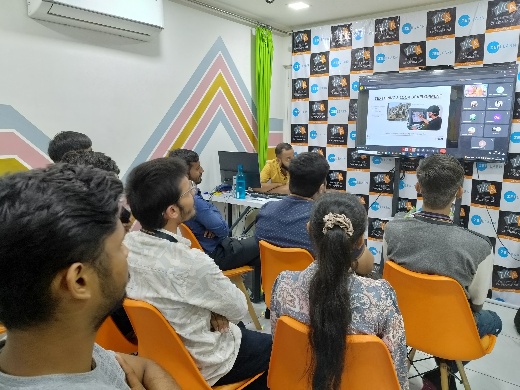 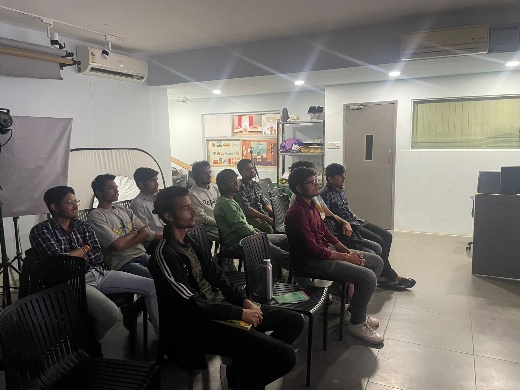 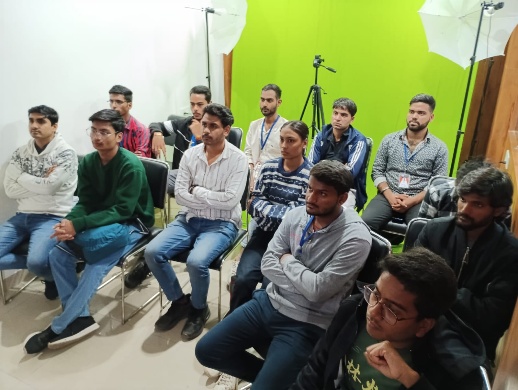 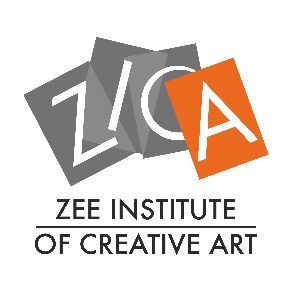 ZICA
STUDENT ACTIVITIES
2025-2029
TOP GROWTH SECTORS
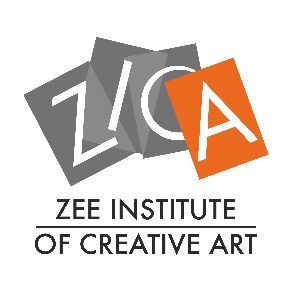 ARTIST OF THE MONTH
Every month, we award certificates to best student artworks in fifteen different categories

Manual Sketching and Painting
Digital Illustration
Digital Painting
Matte Painting
Photography
3D Artwork (5 Sub-categories)
VFX Shots (4 Sub-categories)
Theme based artwork

You can find the artworks in ZICA Connect Facebook page
ARTIST OF THE MONTH – STUDENT ARTWORKS
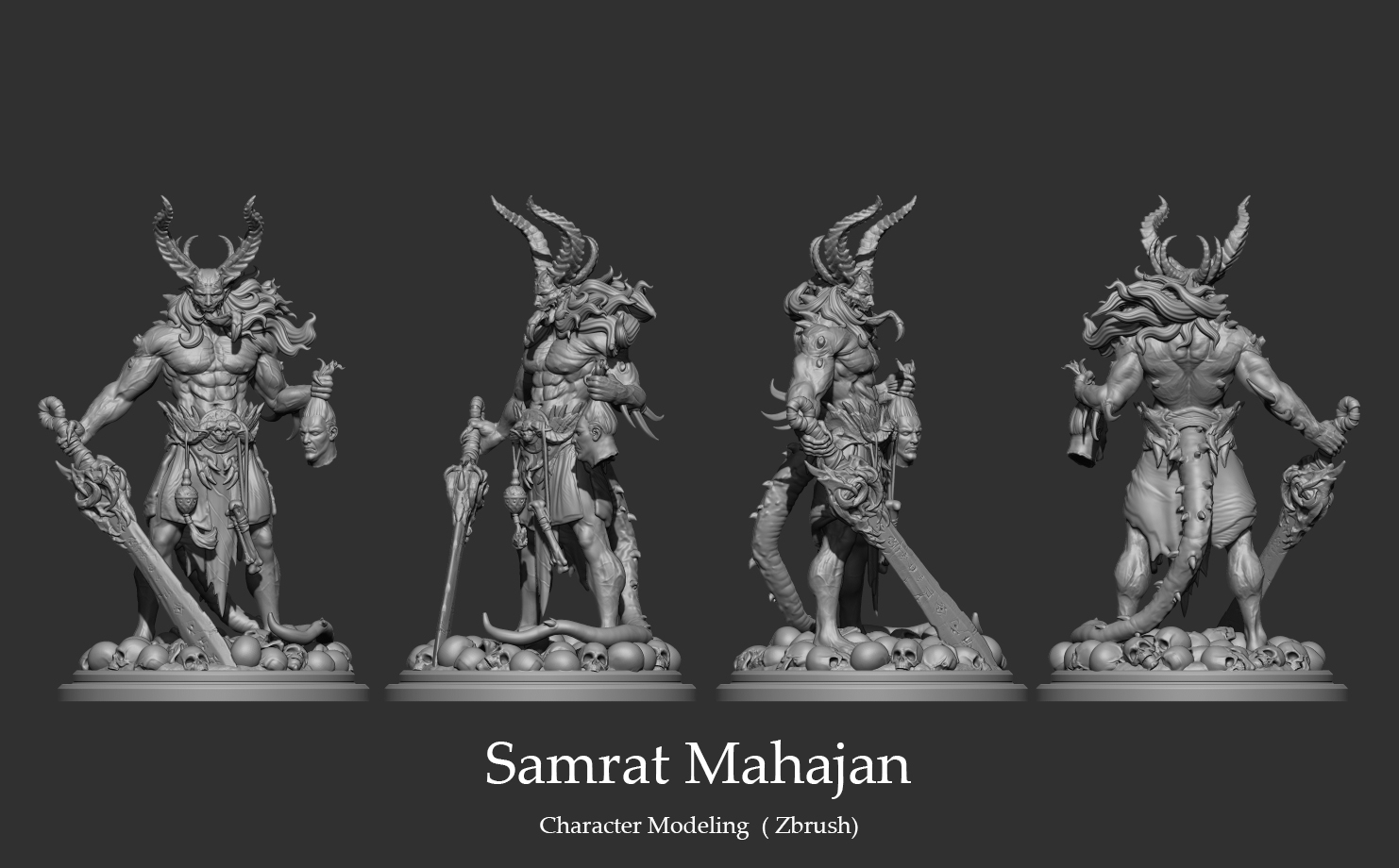 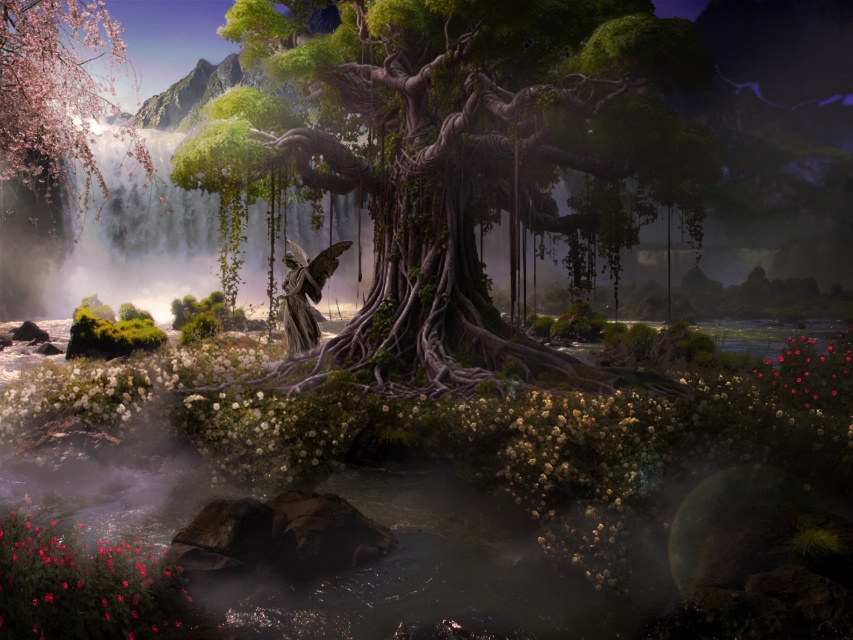 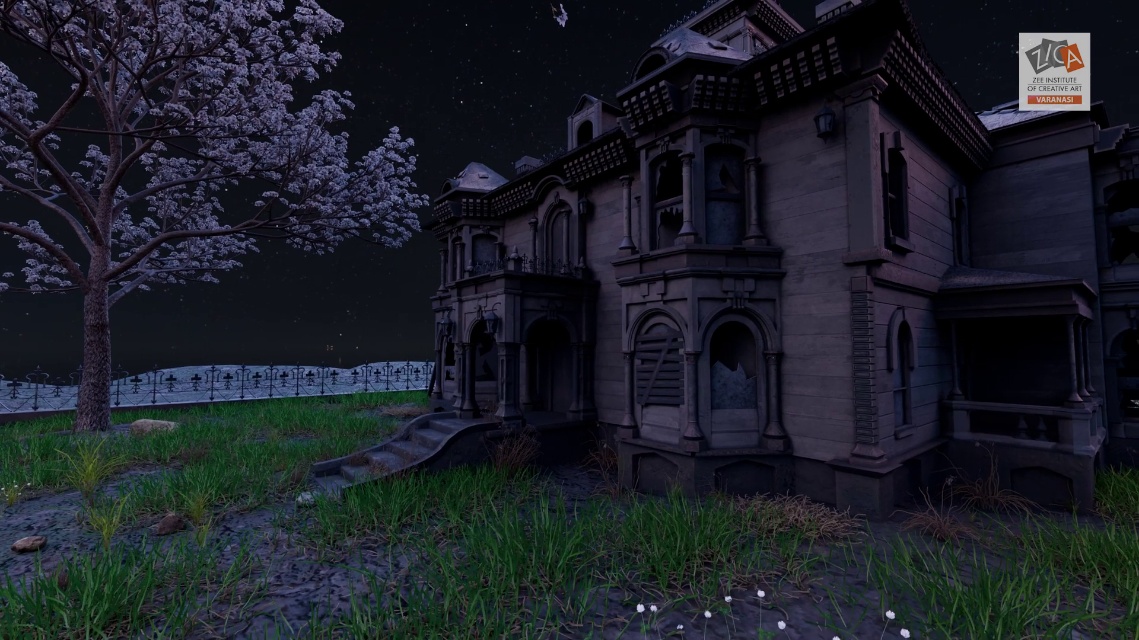 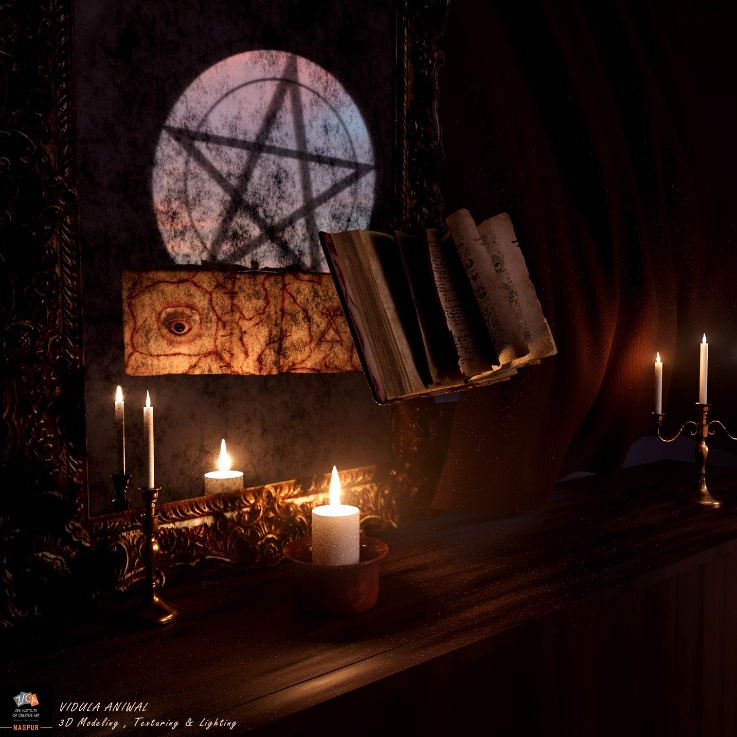 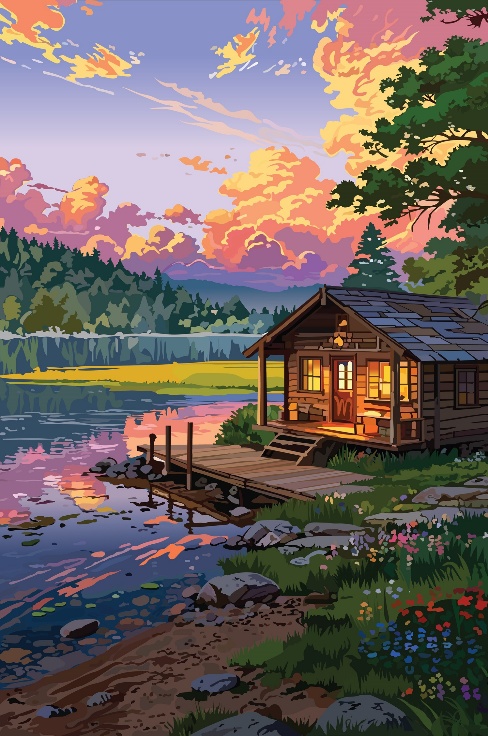 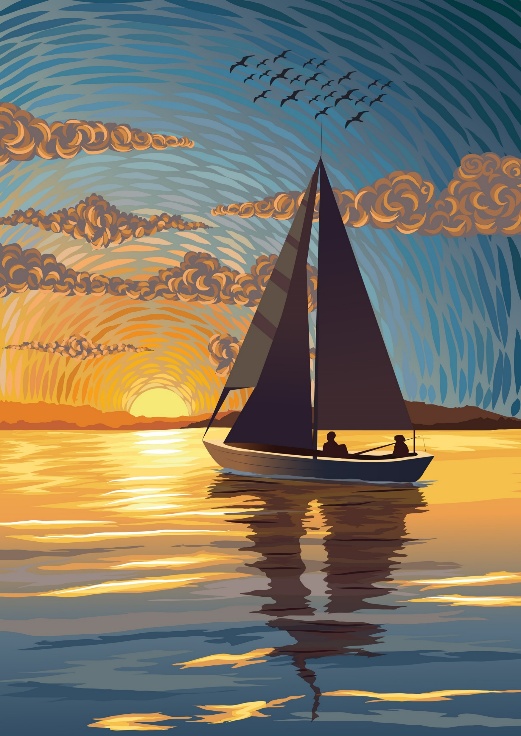 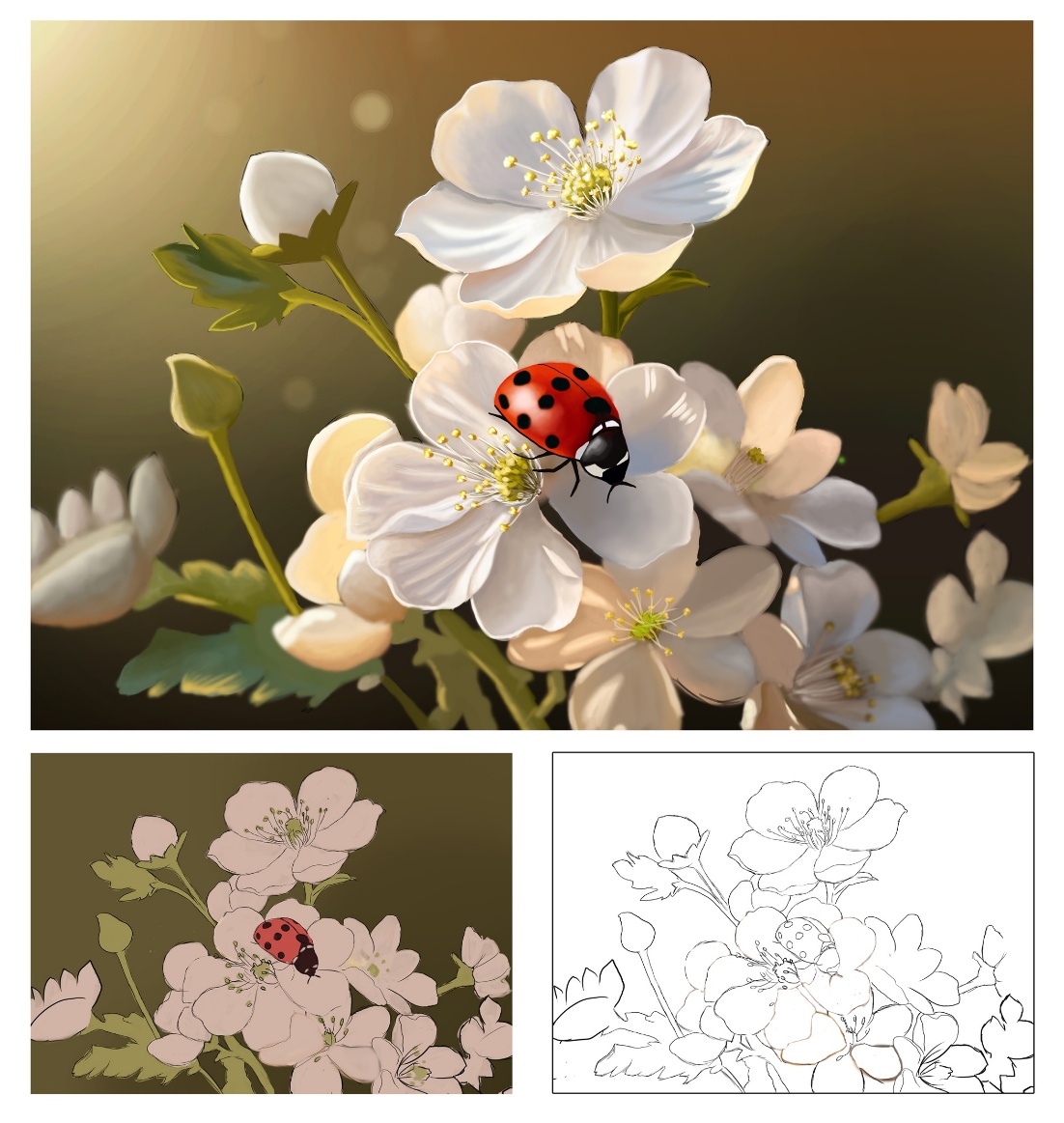 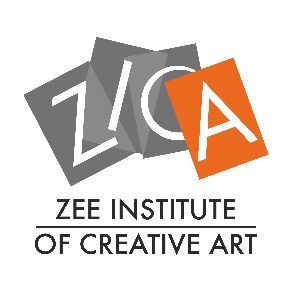 AESTHETICS
Aesthetics is Zee Group & Zee Learn’s Animation, VFX and Film Making annual conclave of professionals, students and corporates in the related fields. It gives a common platform to the students where the students participate from all corners of the country, exhibit their creative talent and win awards.
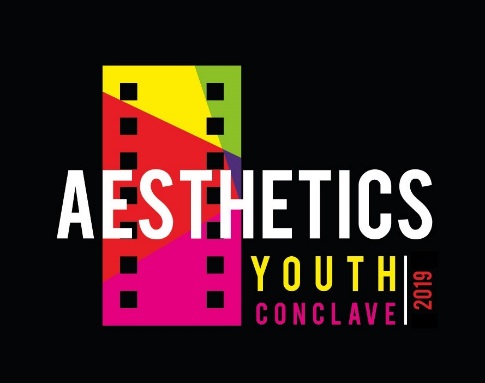 CATEGORIES
2D Animation 		Visual Effects		Live Action film
3D Animation		Stopmotion		Documentary Films
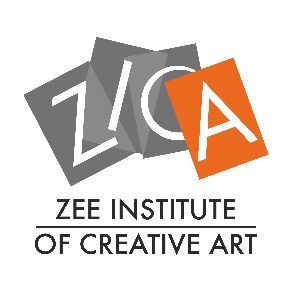 AESTHETICS
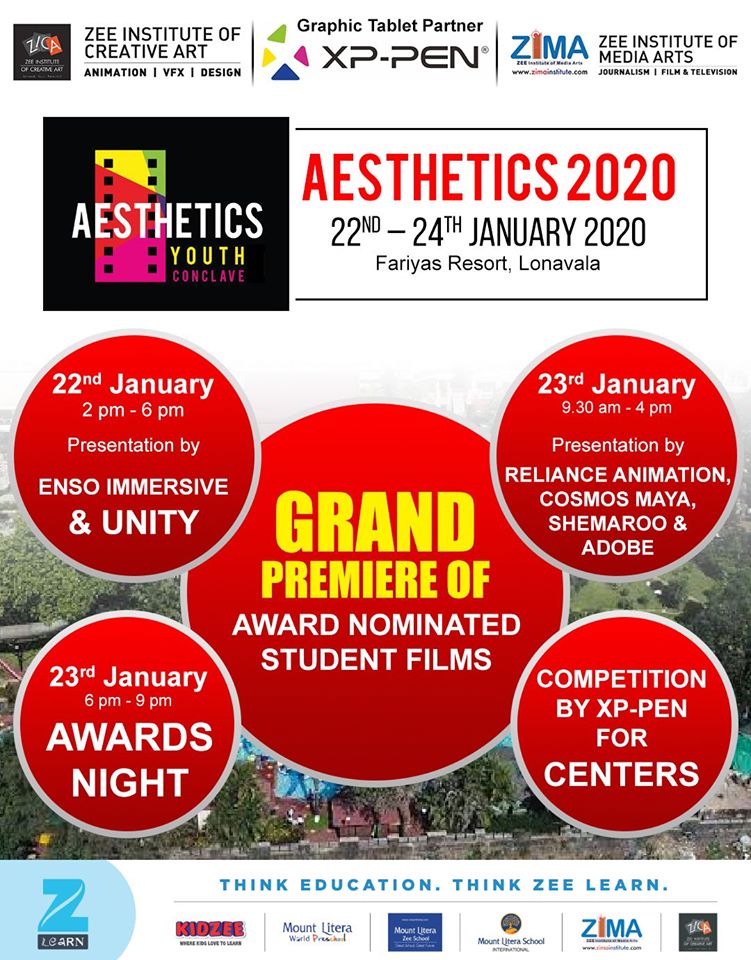 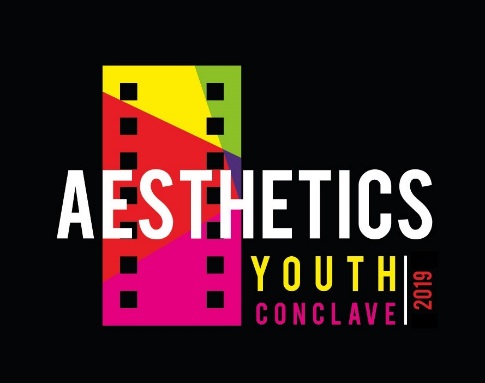 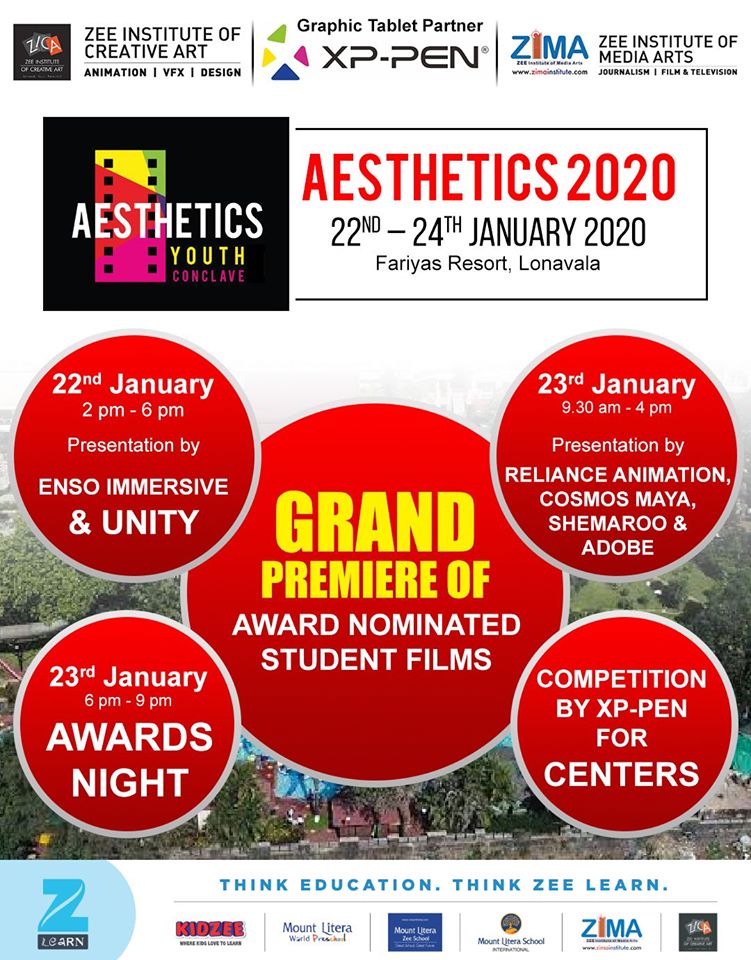 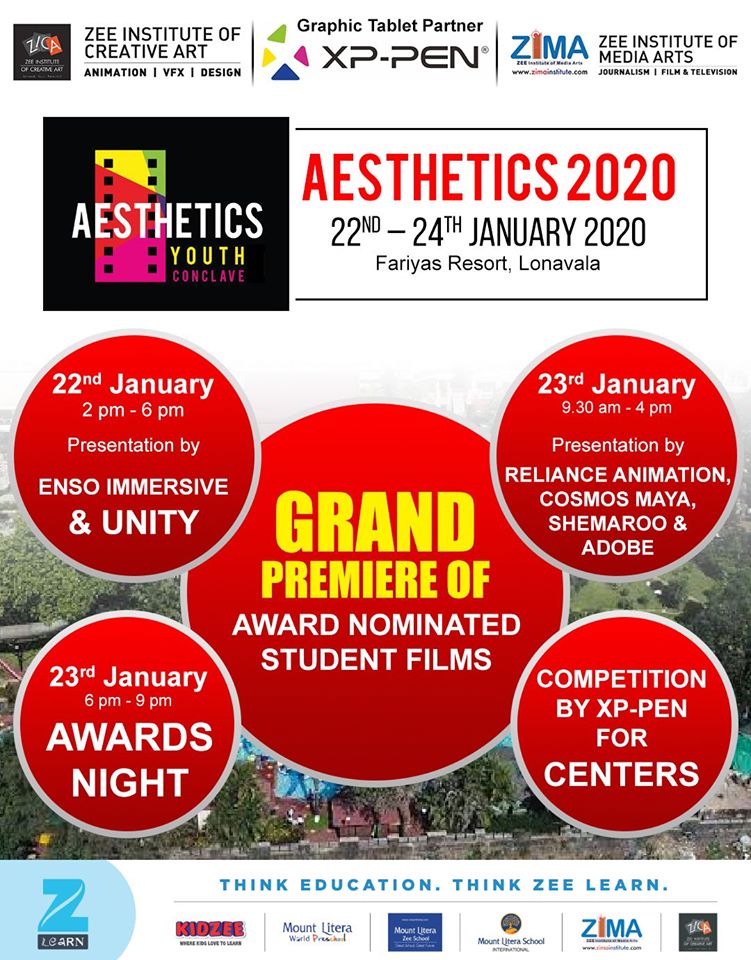 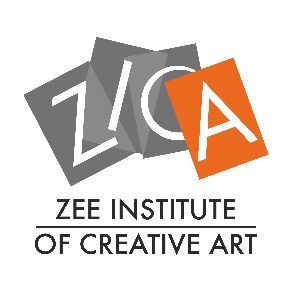 AESTHETICS
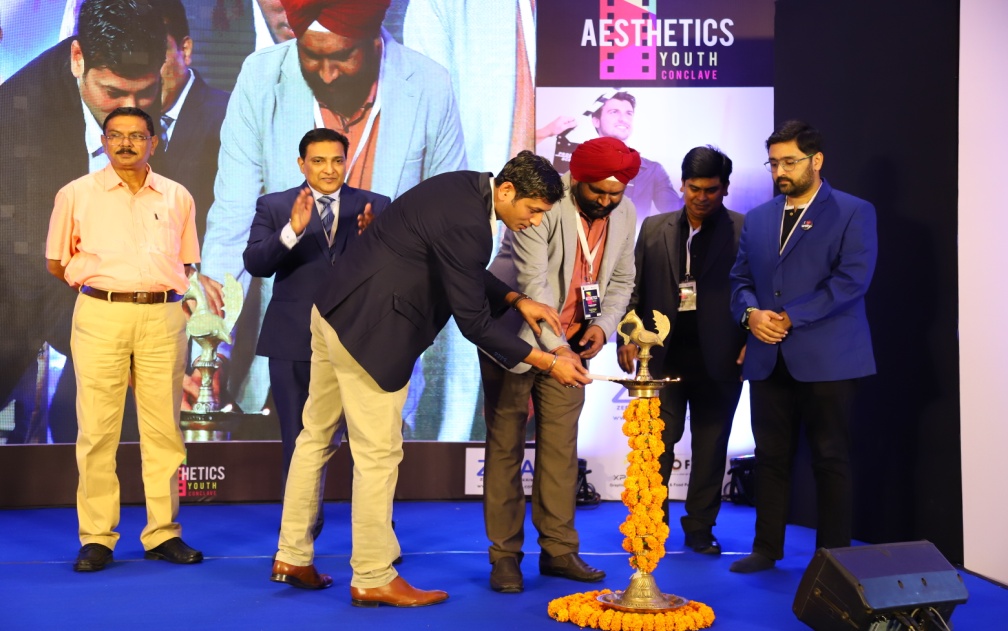 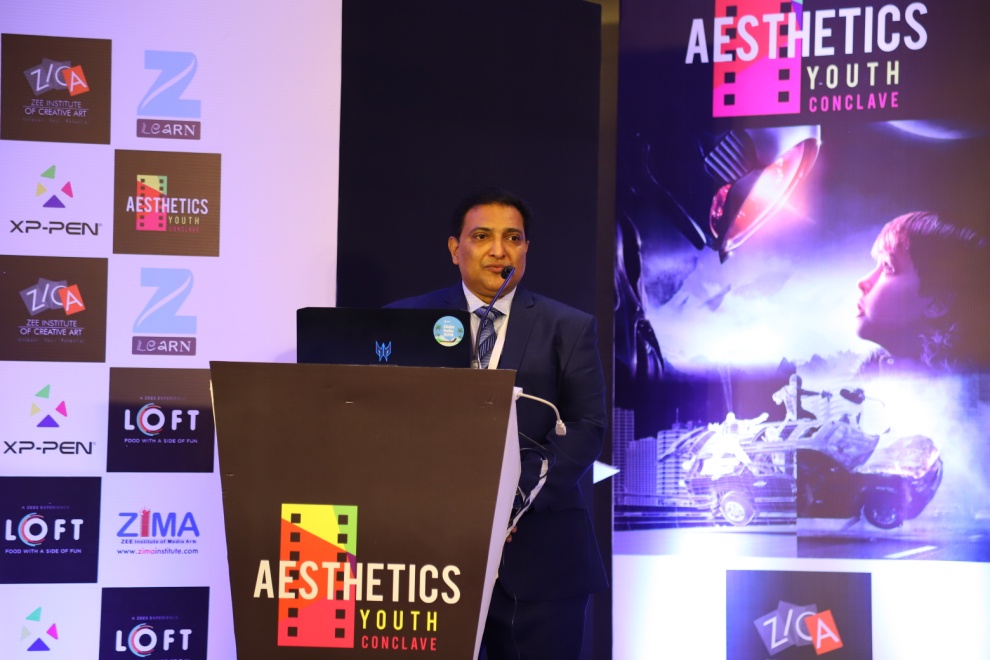 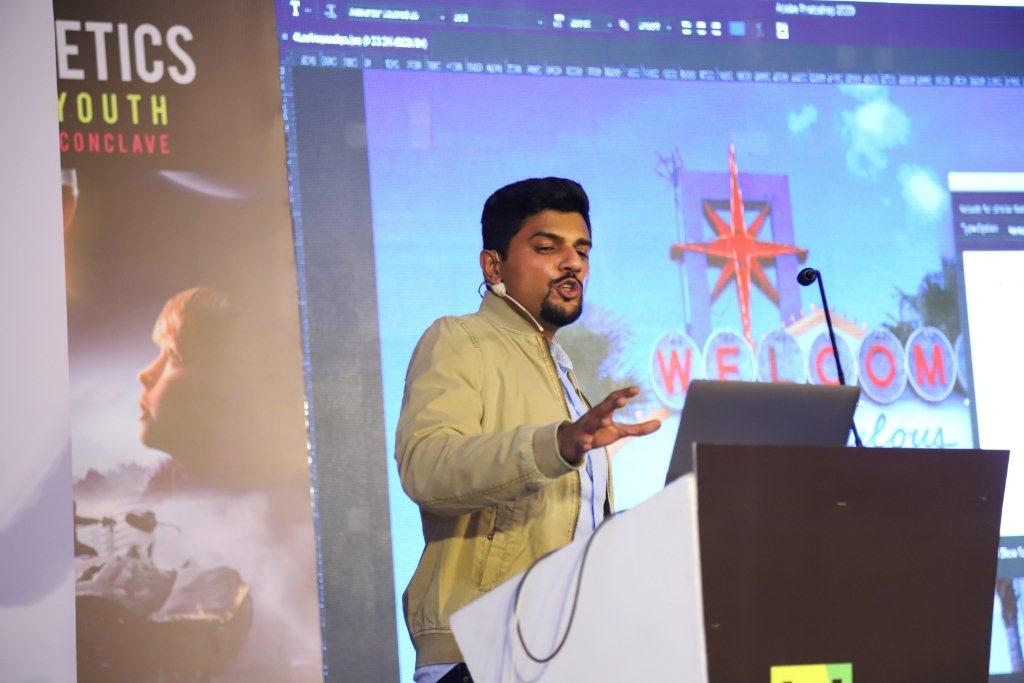 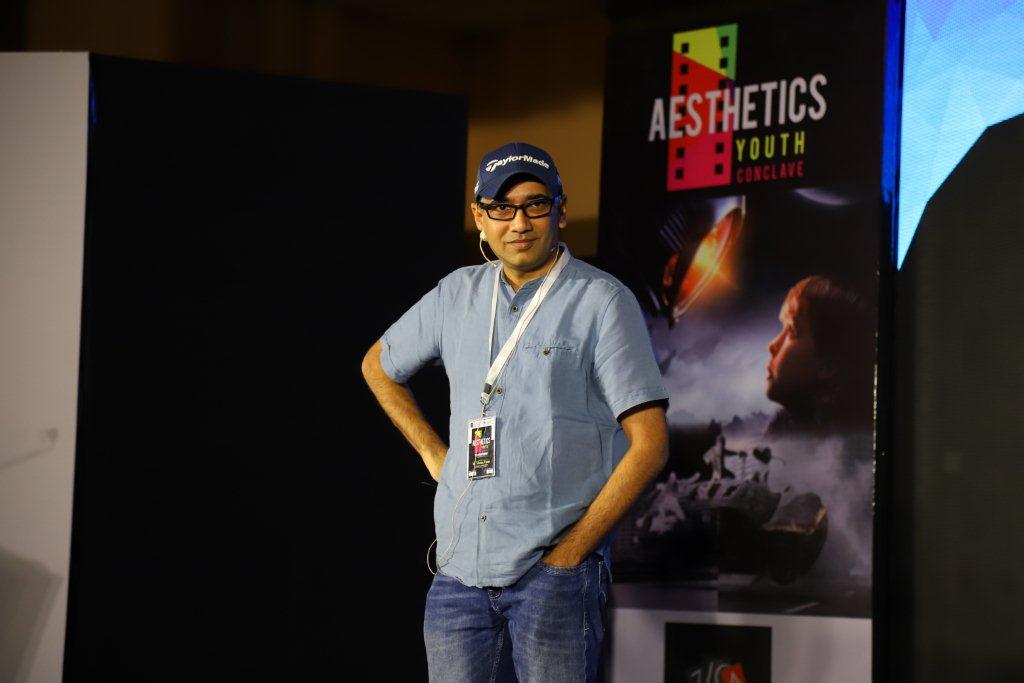 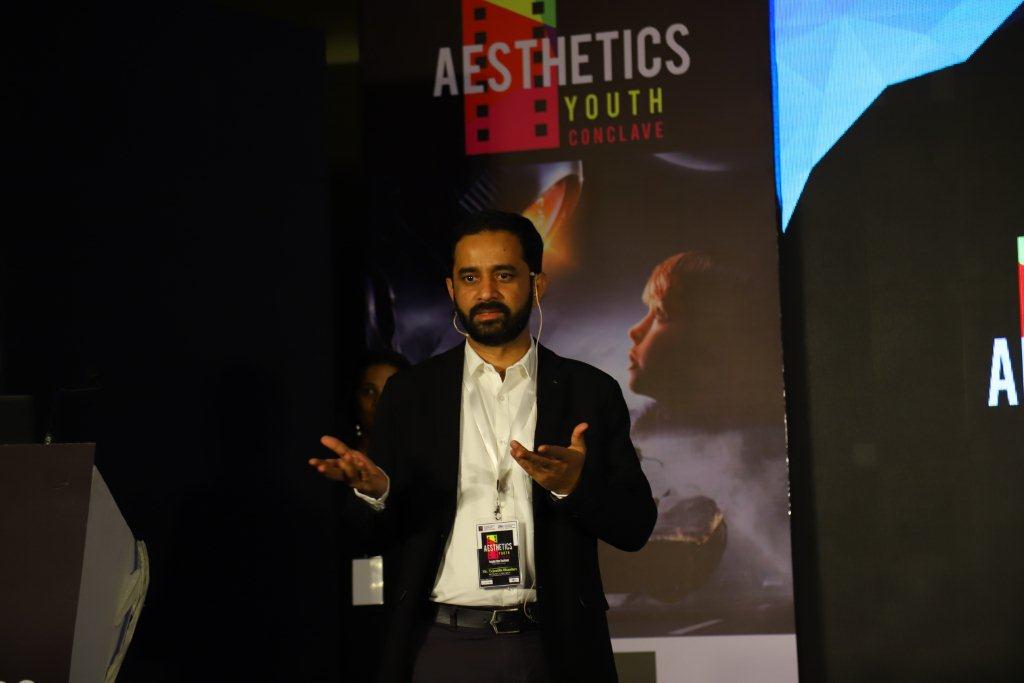 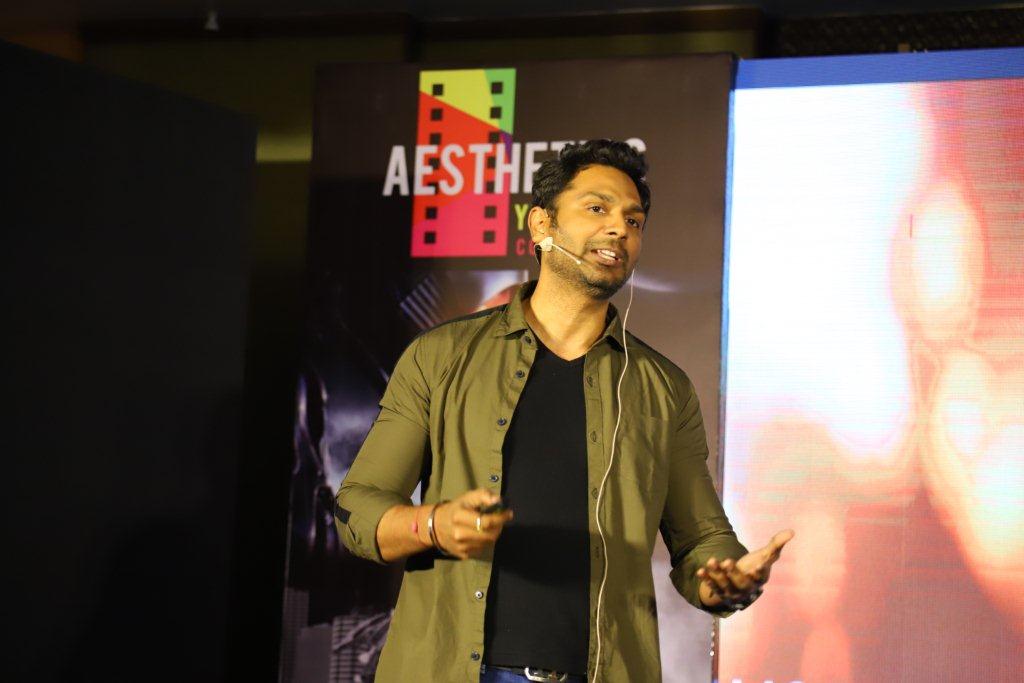 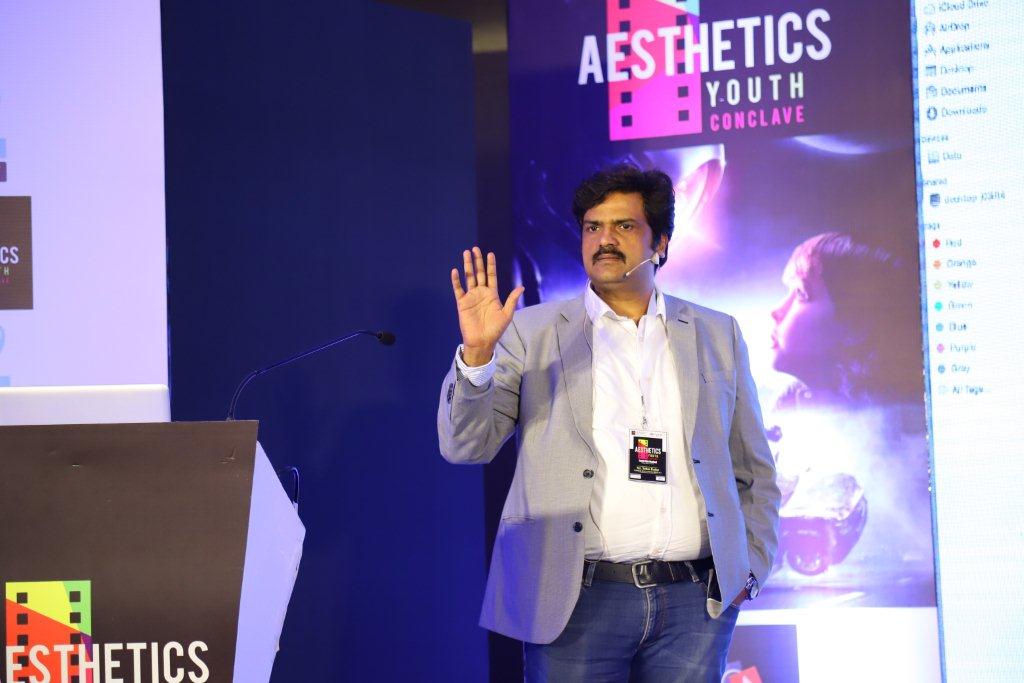 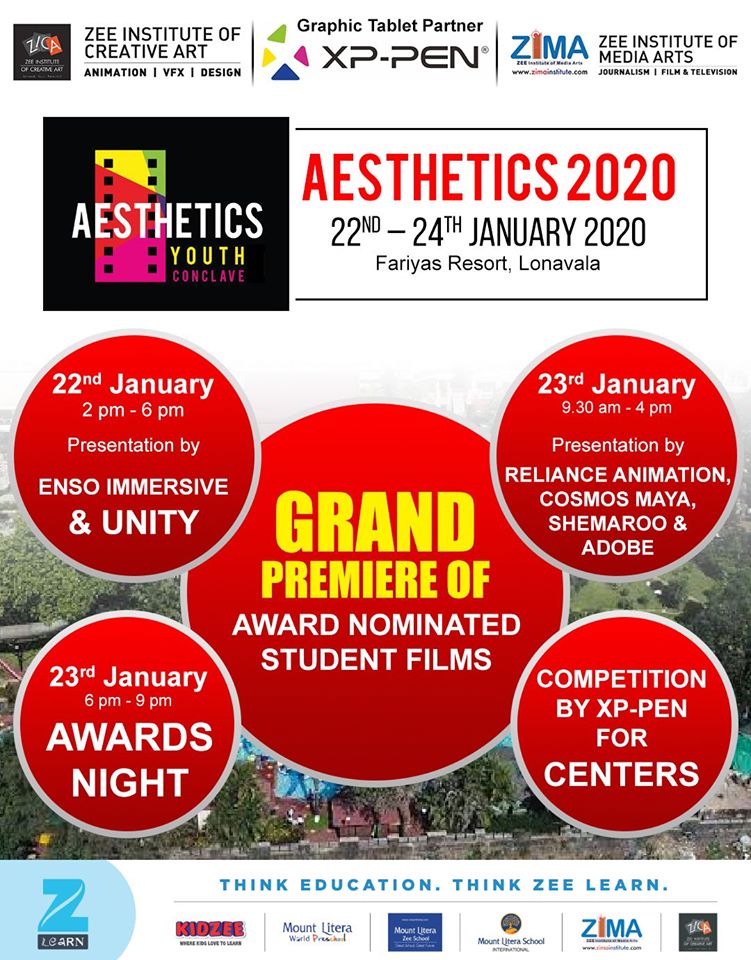 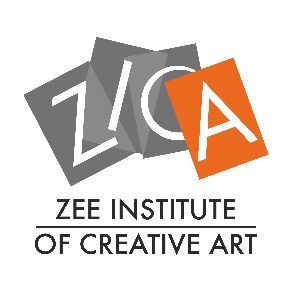 AESTHETICS
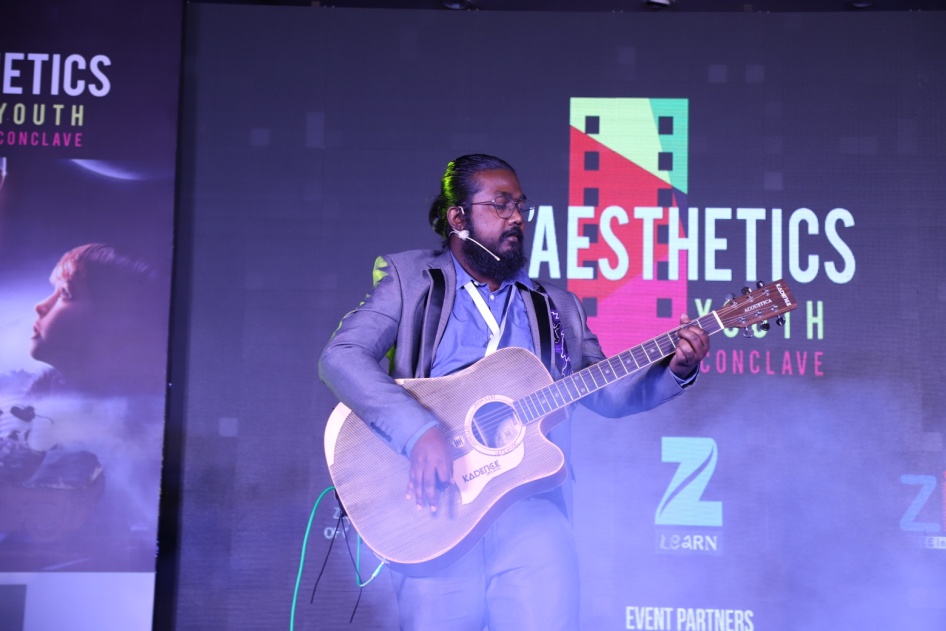 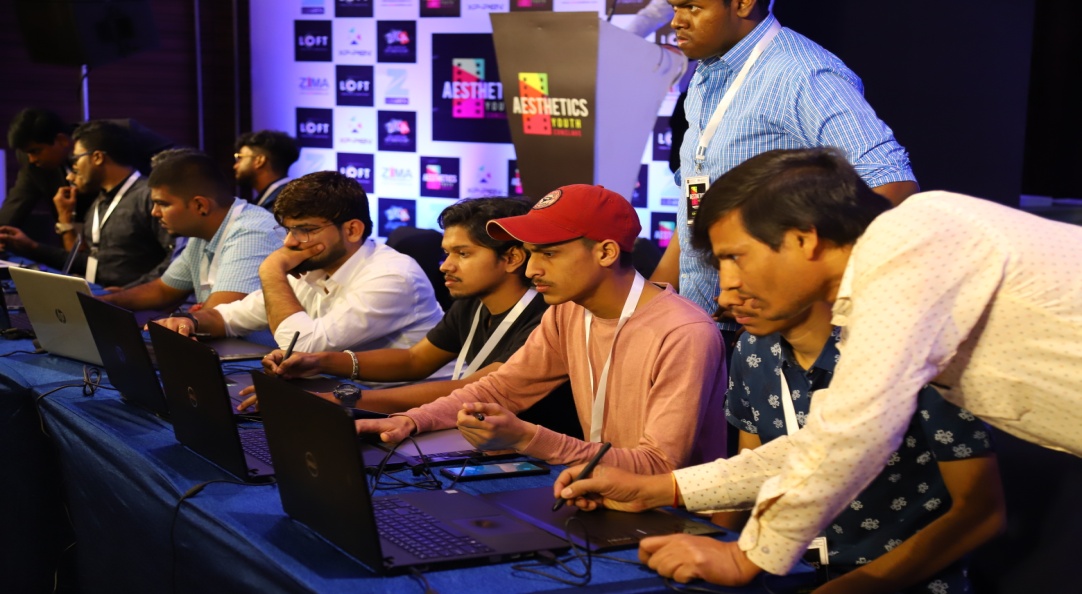 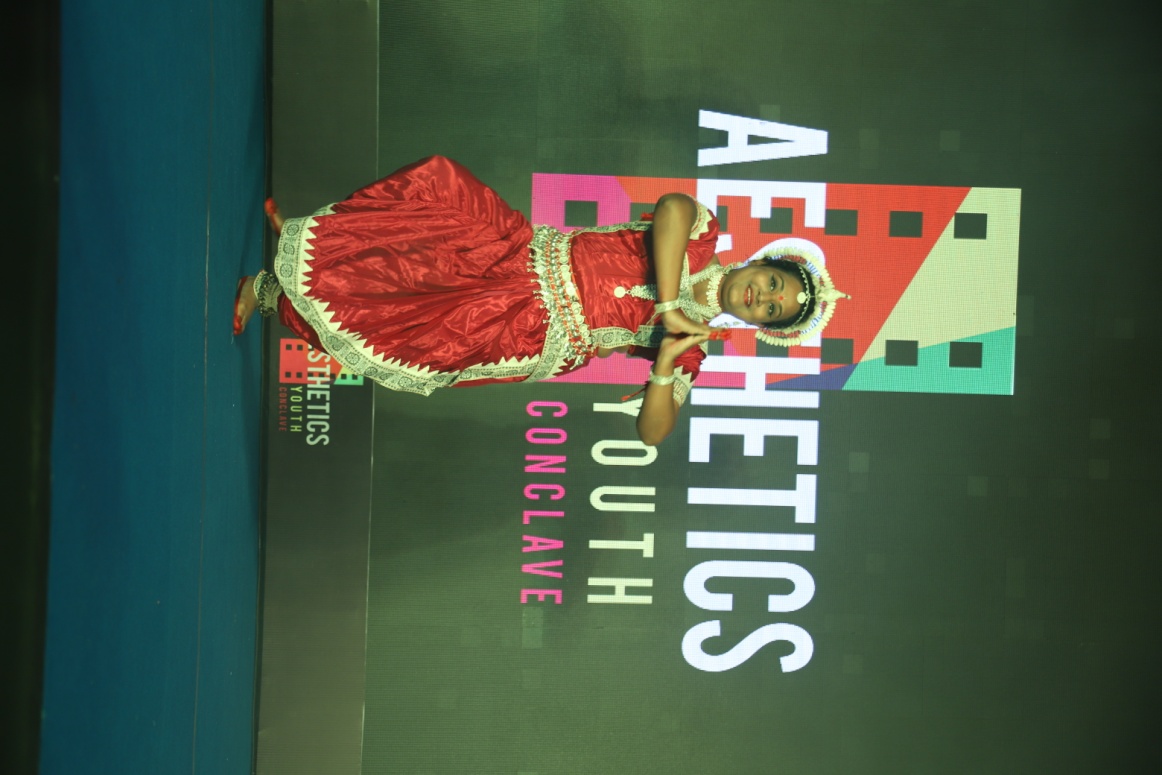 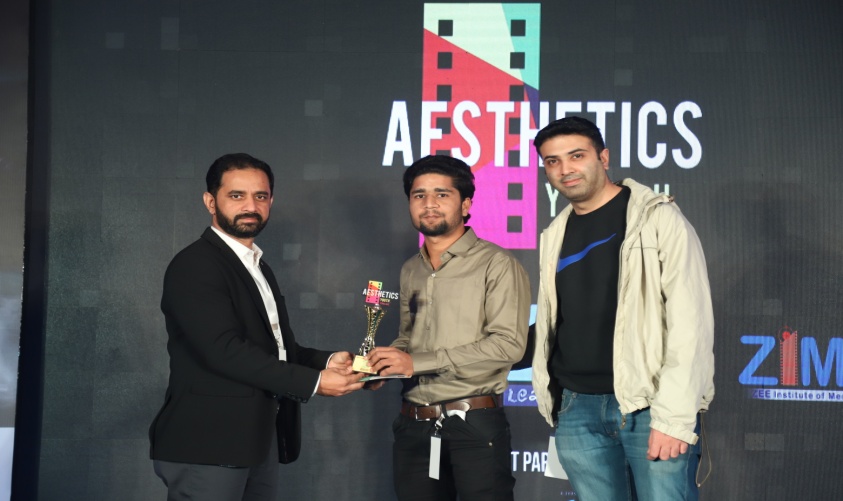 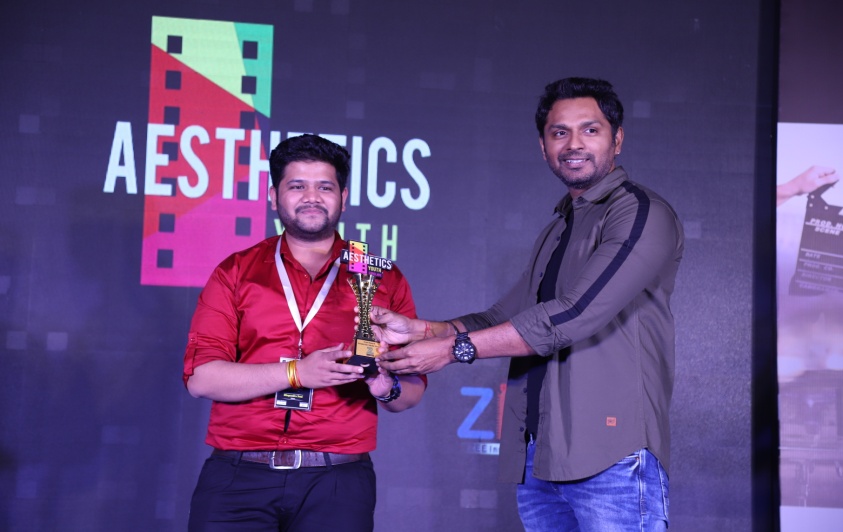 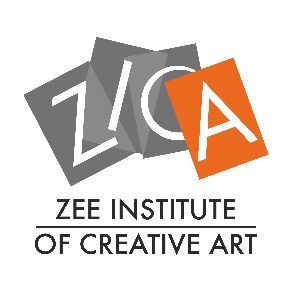 AESTHETICS - STUDENT FILMS
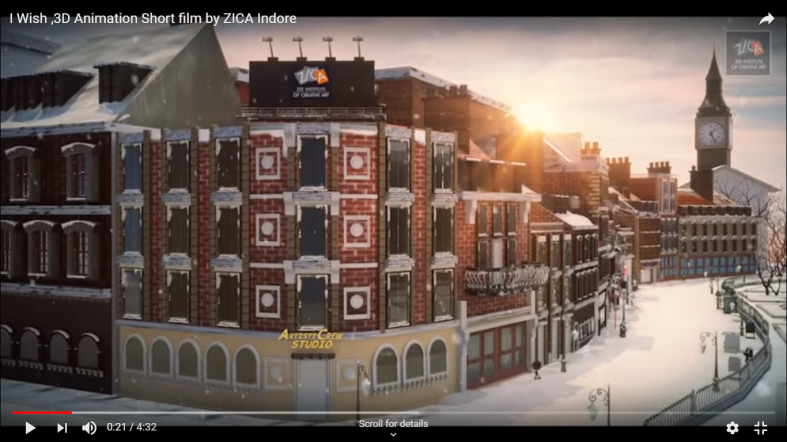 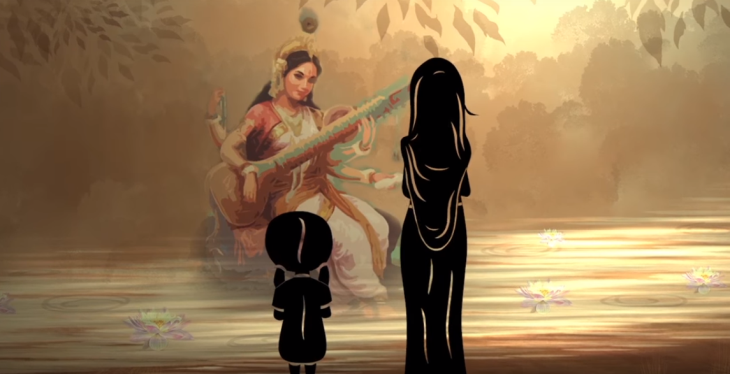 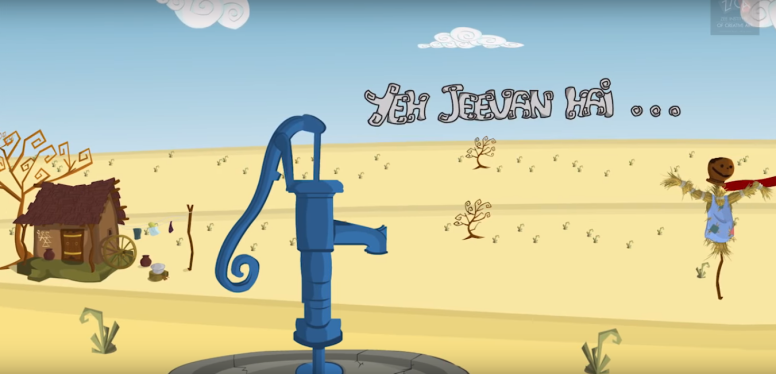 YEH KAISI PUJA
YEH JEEVAN HAI
I WISH
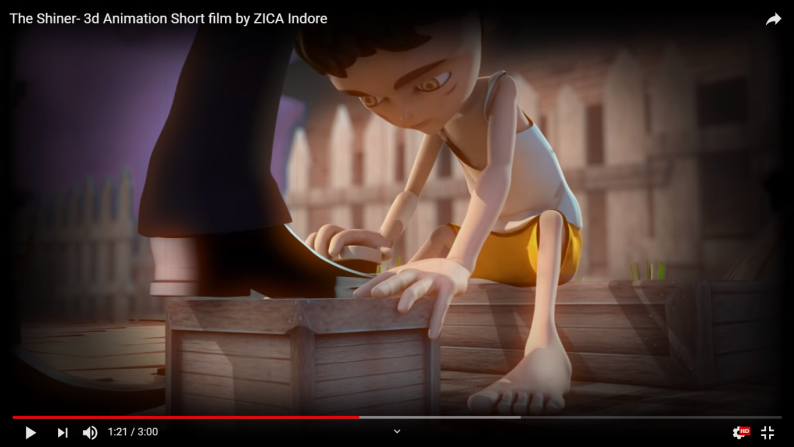 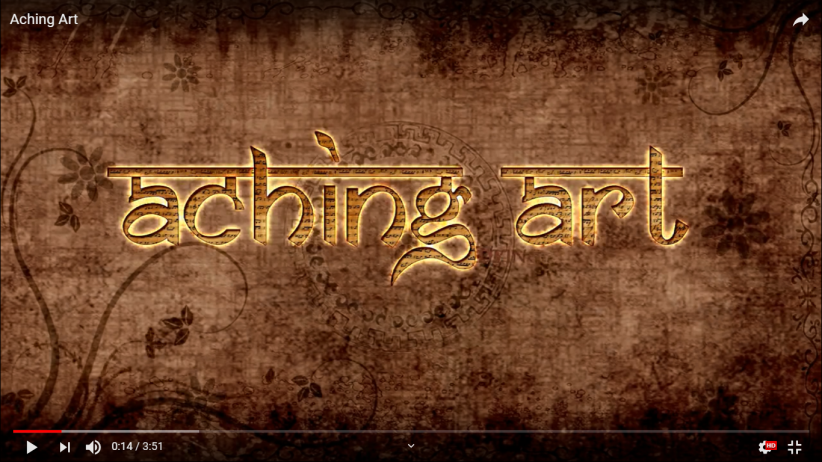 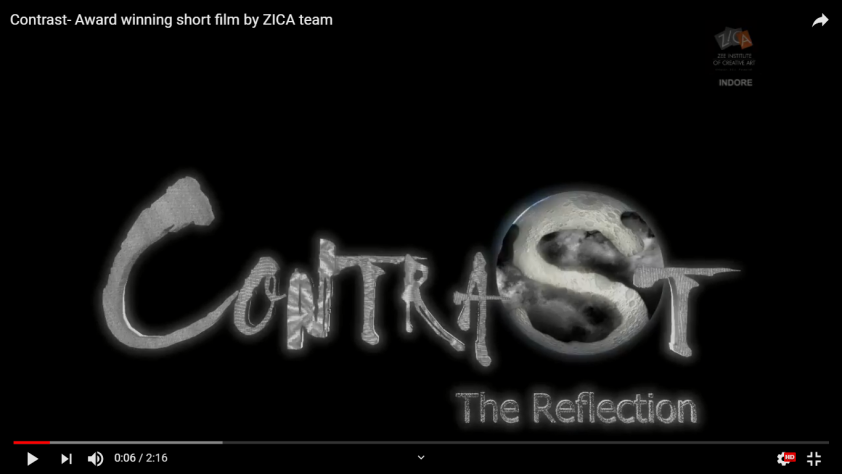 THE CONTRAST
ACHING ART
THE SHINER
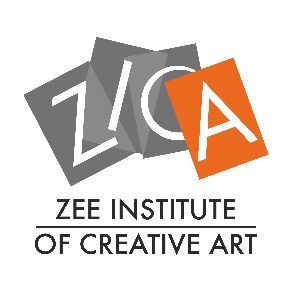 ZICA PLACEMENT
2025-2029
TOP GROWTH SECTORS
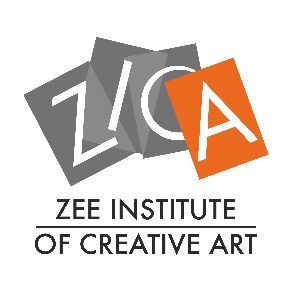 CAREER OPPORTUNITIES
Graphic Designer
Storyboard Artist
Character Designer
2D Animator
Background Painter 
Stop Motion Animator 
Architectural Animator
Product Designer
Texture Artist 
Lighting Technician
Character Rigger 
Character Animator
Roto Artist
Matchmover
Matte Painter
Pipeline TD
Compositing Artist 
Effects Animator
Render Wrangler
Video Game Designer
VFX Producer
CG Supervisor
VFX Supervisor
Compositing Artist 
Effects Animator
Render Wrangler
Tracking Artist
Advertising art director
Graphic designer
Illustrator
Printmaker
Exhibition designer
Fine artist
Interior and spatial designer
Landscape architect
Medical illustrator
Multimedia specialist
UX designer
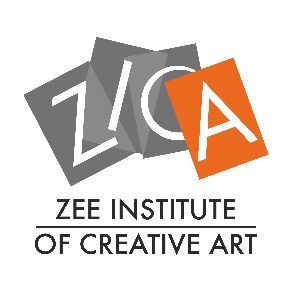 PLACEMENTS IN 2024 – 25 (Few Snapshots)
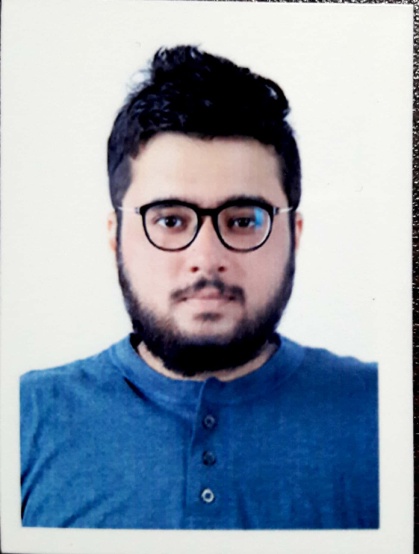 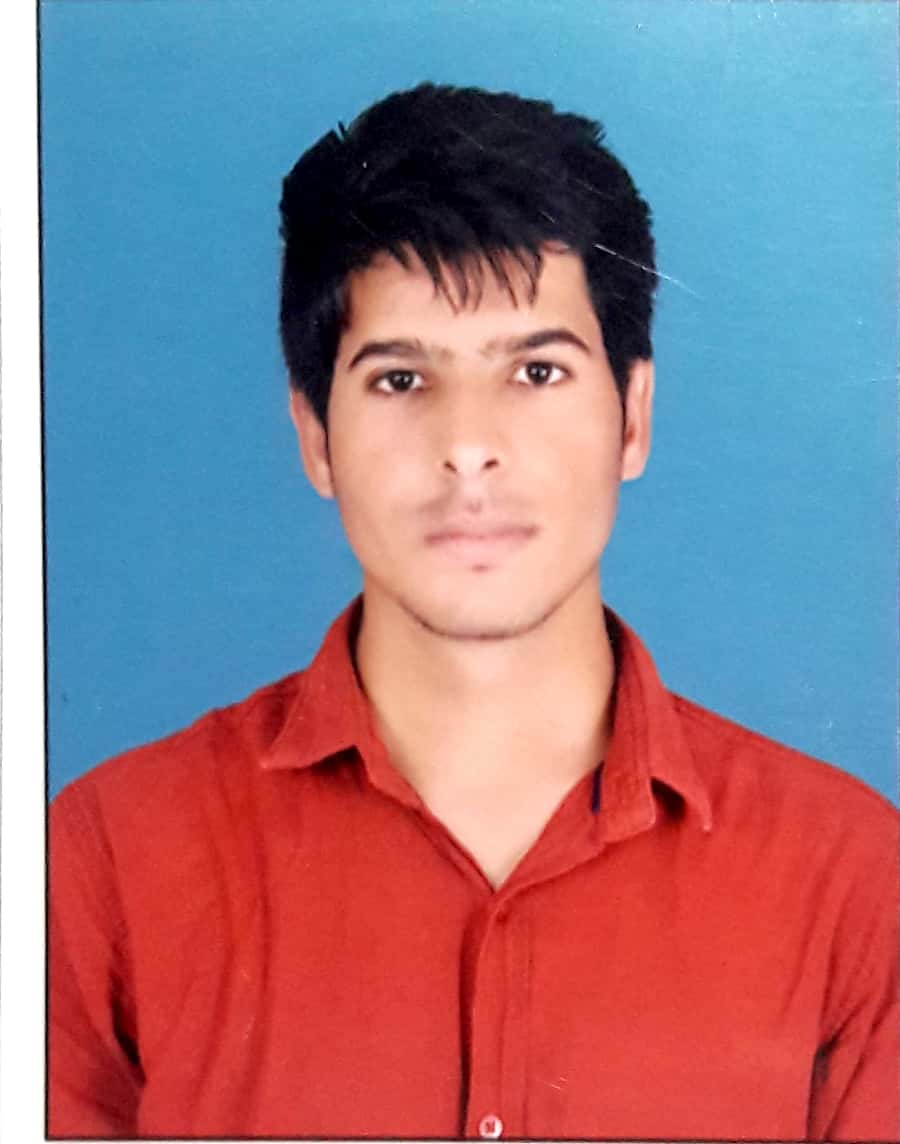 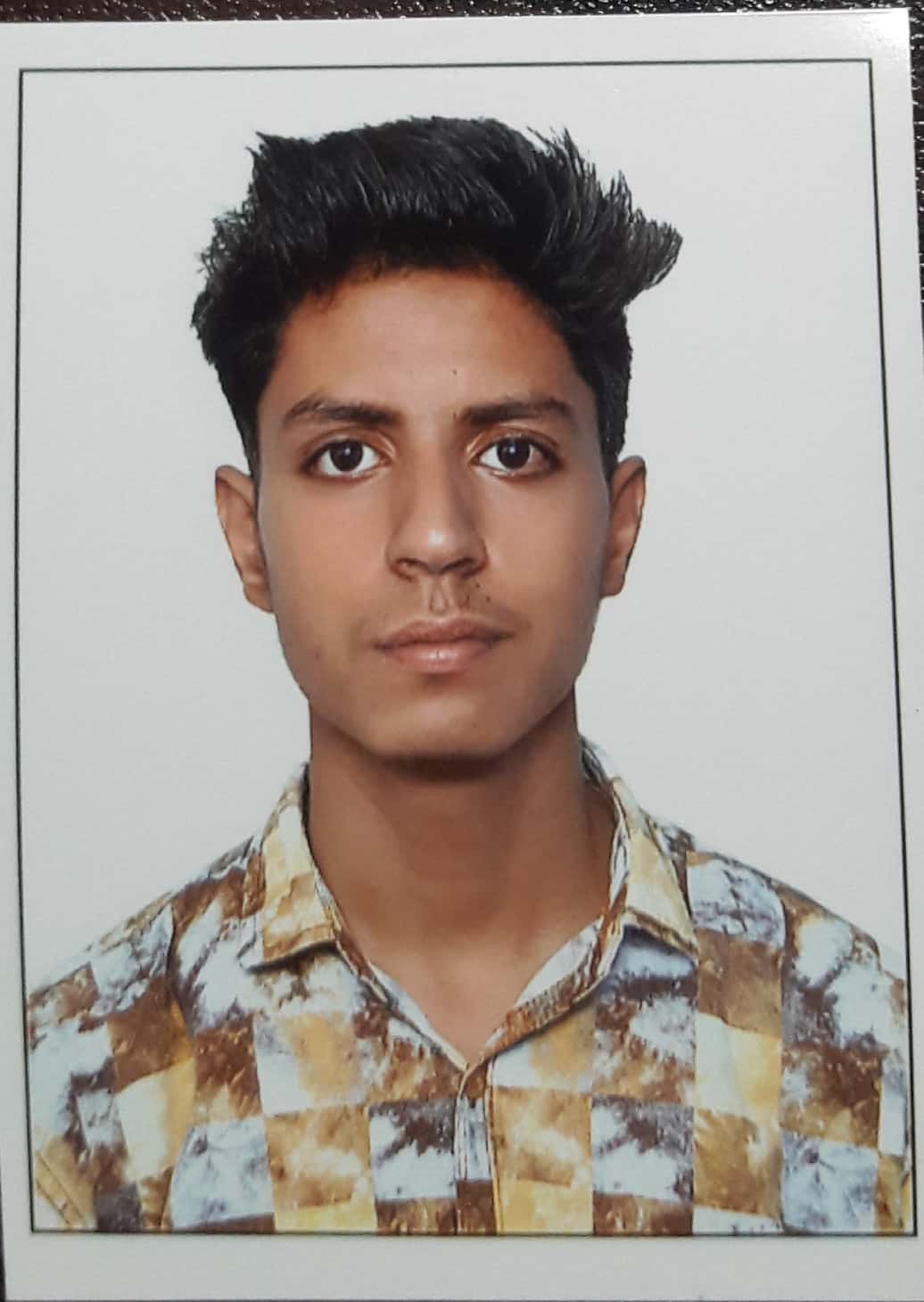 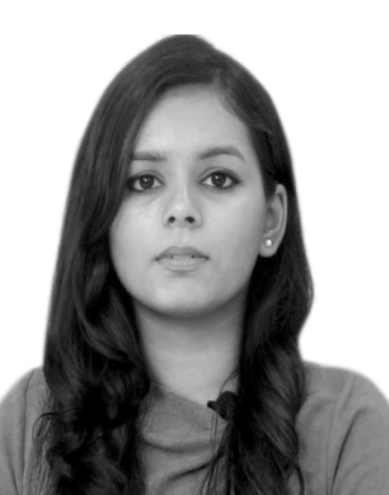 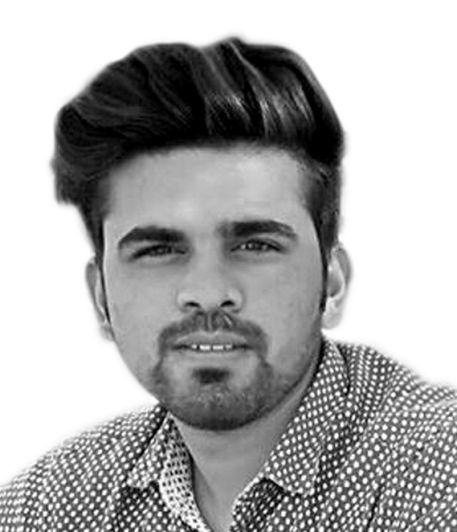 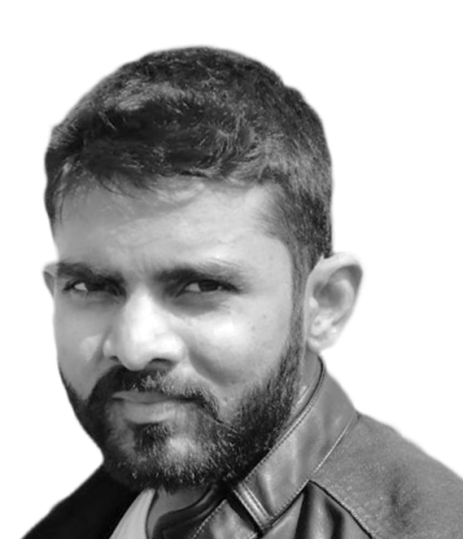 Lavesh Verma
Company: Digital District
Karan Hirani
Company: Zee Studios
Lakhan Sharma
Company: Digital District
Krati Khandelwal
Company: Redchillies VFX
Abhishek Panwar
Company: Beyond View Studios
Dev Rajore
Company: Rockstar Games
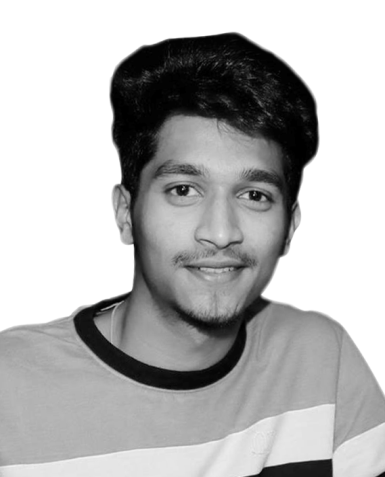 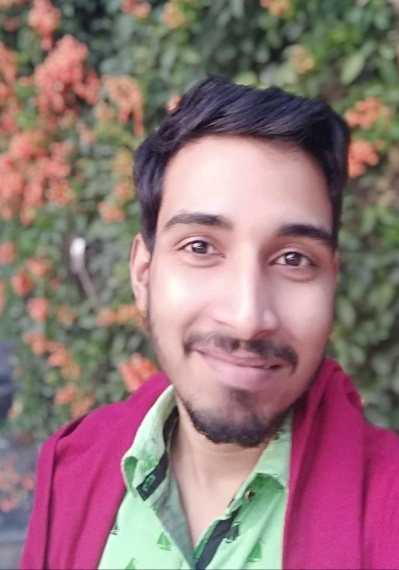 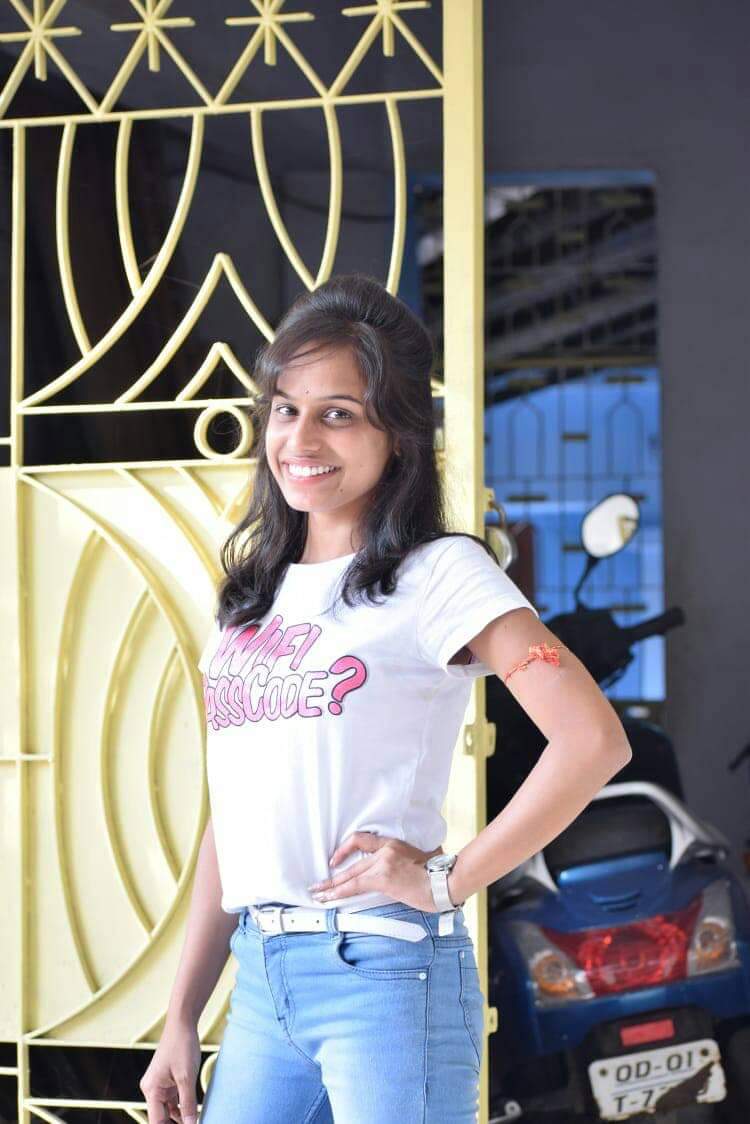 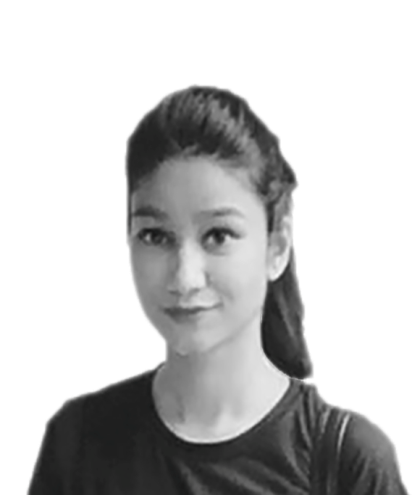 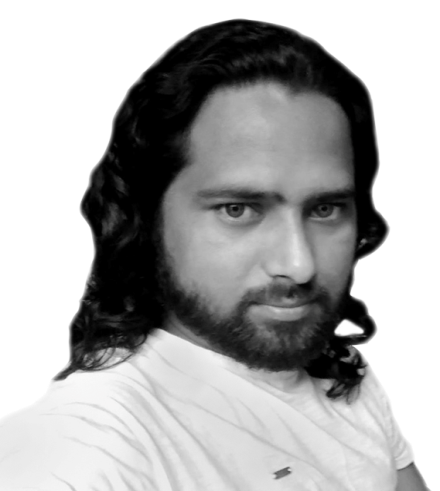 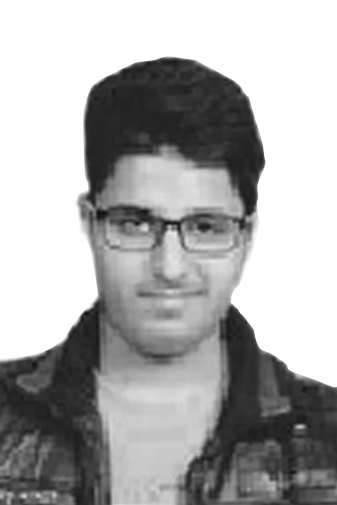 Pratik Bharke
Company: RGBA Studios
Jasobanta Behera
Company: DNEG
Susmita Nayak
Company: Prime Focus
Riya Jain
Company: DNEG Studios
Jagdish Yadav
Company: Famulus Media and Entertainment
Sourabh Makhija
Company: Golden Robot
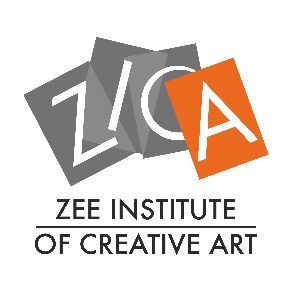 PLACEMENT POLICY
1. Eligibility Criteria
Course Completion
Quality show-reel/portfolio submitted and assessed by the Technical Team
Complete fees paid
Attendance (minimum 75%)

2. Updating Academic Information in ZICA MIS
Student should update Specialisation, Job Profile, Job Location and Updated CV.

3. Updating Personal details in MIS
Student e-mail ID and the mobile number registered in MIS needs to be checked  

4. CV Creation, Verification and Changes, if any:
Create CV as per format shared
Verify CV by Center Head
5. Attendance during the Placement Drive:
It is mandatory to attend the schedule interview
No show will lead to strict action

6. Dress Code and Grooming during the interview:
Girls & Boys - Smart Formals & Shoes

Coordination with Placement Department/ Center Heads:
Centers should always act as intermediaries between the Placement Department and the students 

8. Rules to be followed during the Interview Process:
No salary negotiations with the company
No lobbying with HR or company member
No parent interaction with company HR for their ward’s
Avoid Derogatory remarks on colleagues/Institute
No placement assistance will be provided to those who deliberately underperform during the selection processes.
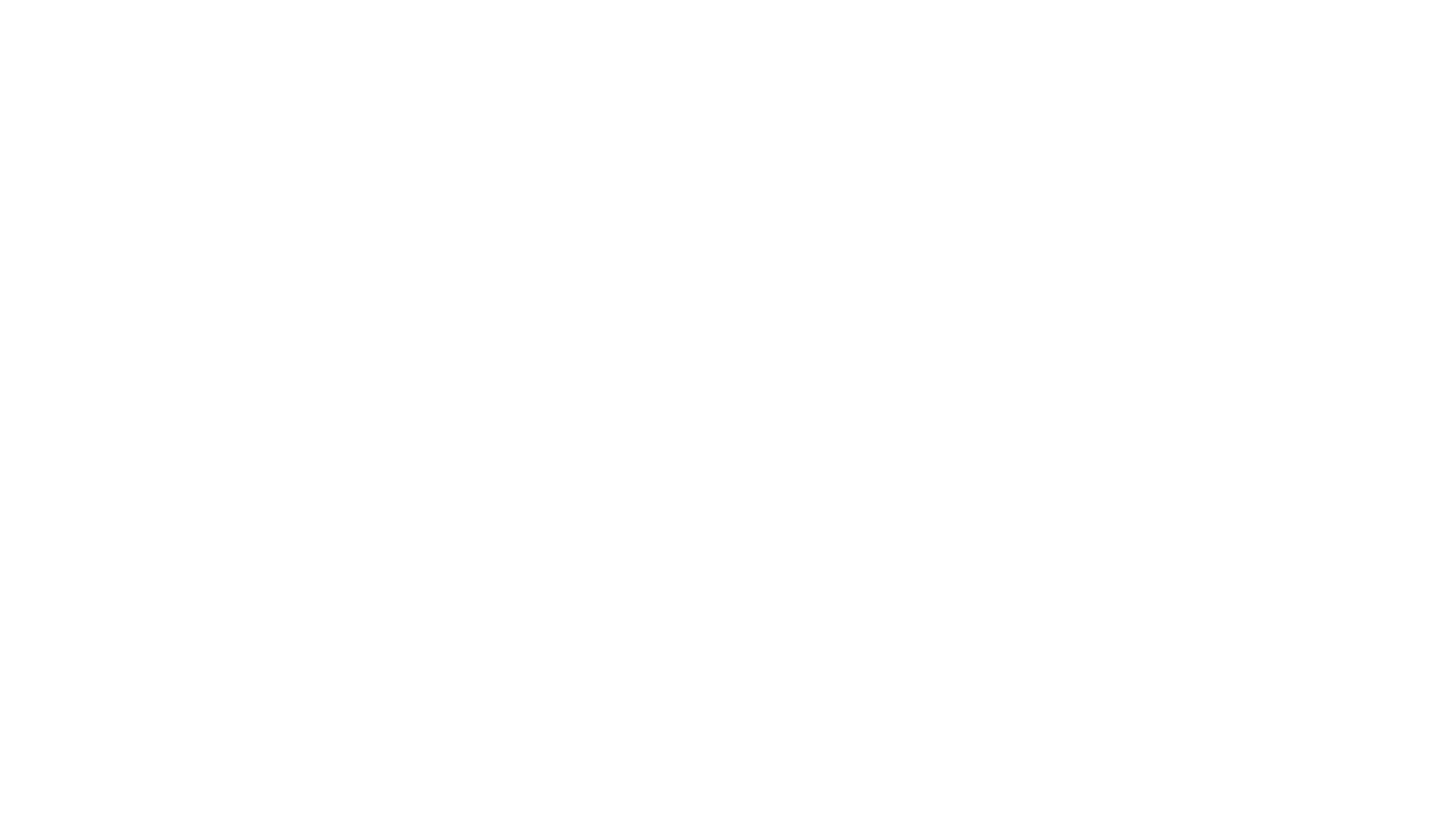 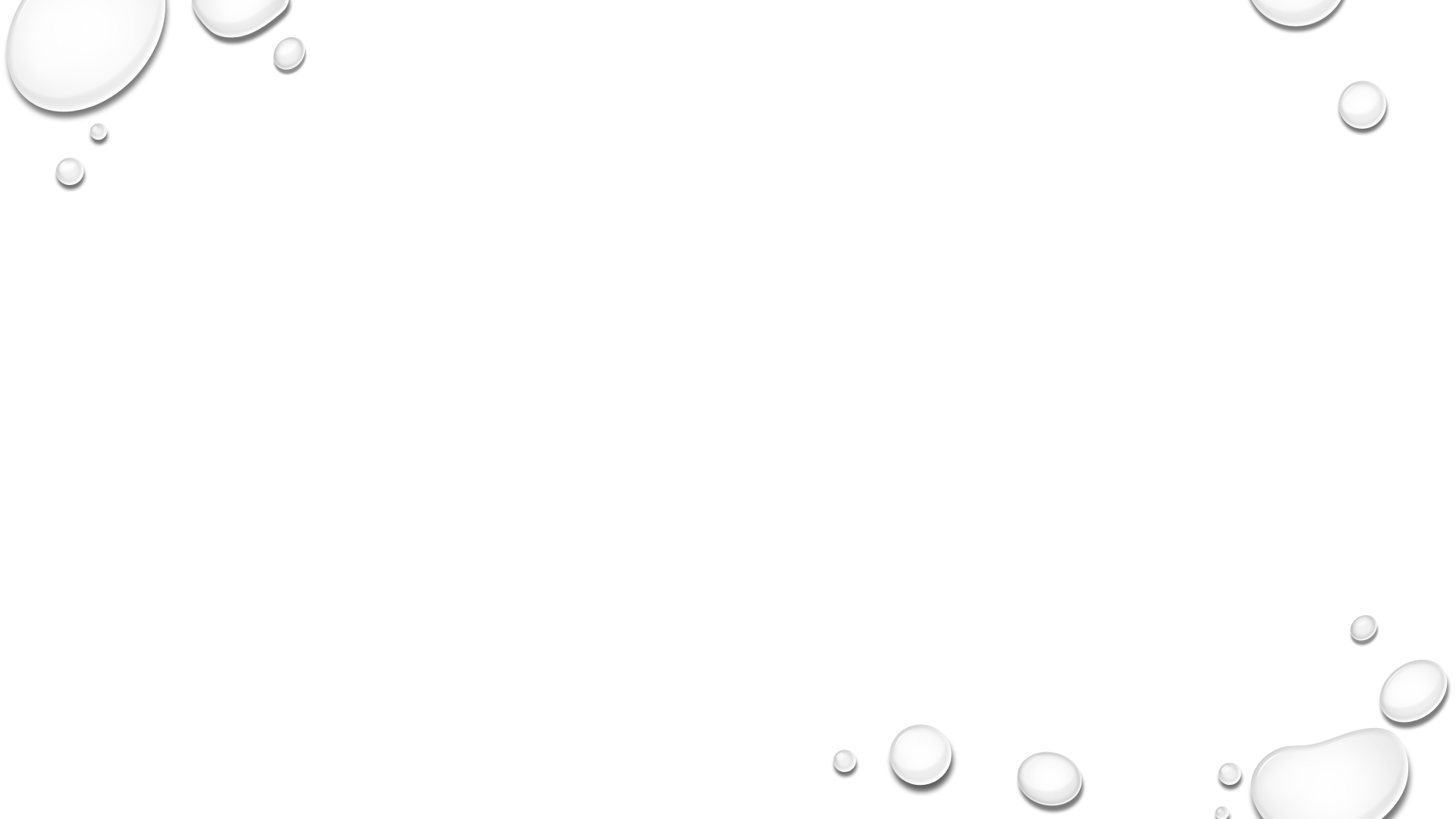 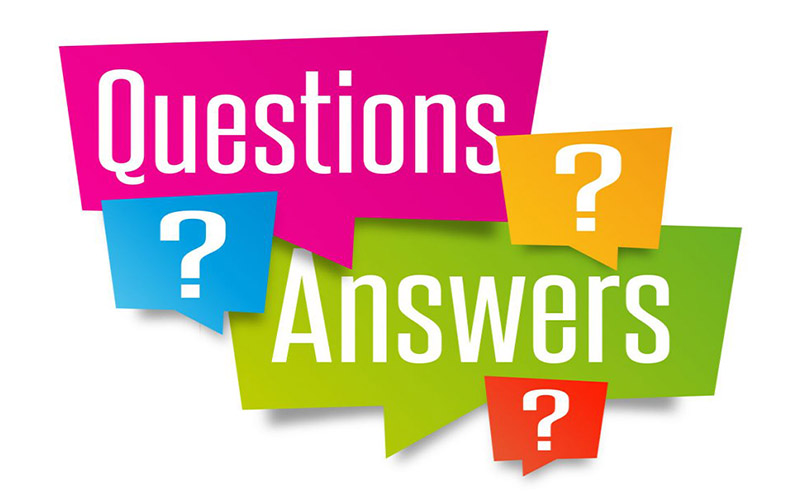 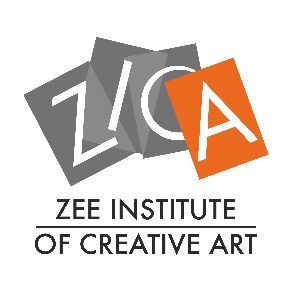